МИНИСТЕРСТВО ОБРАЗОВАНИЯ РЕСПУБЛИКИ МОРДОВИЯПортфолио
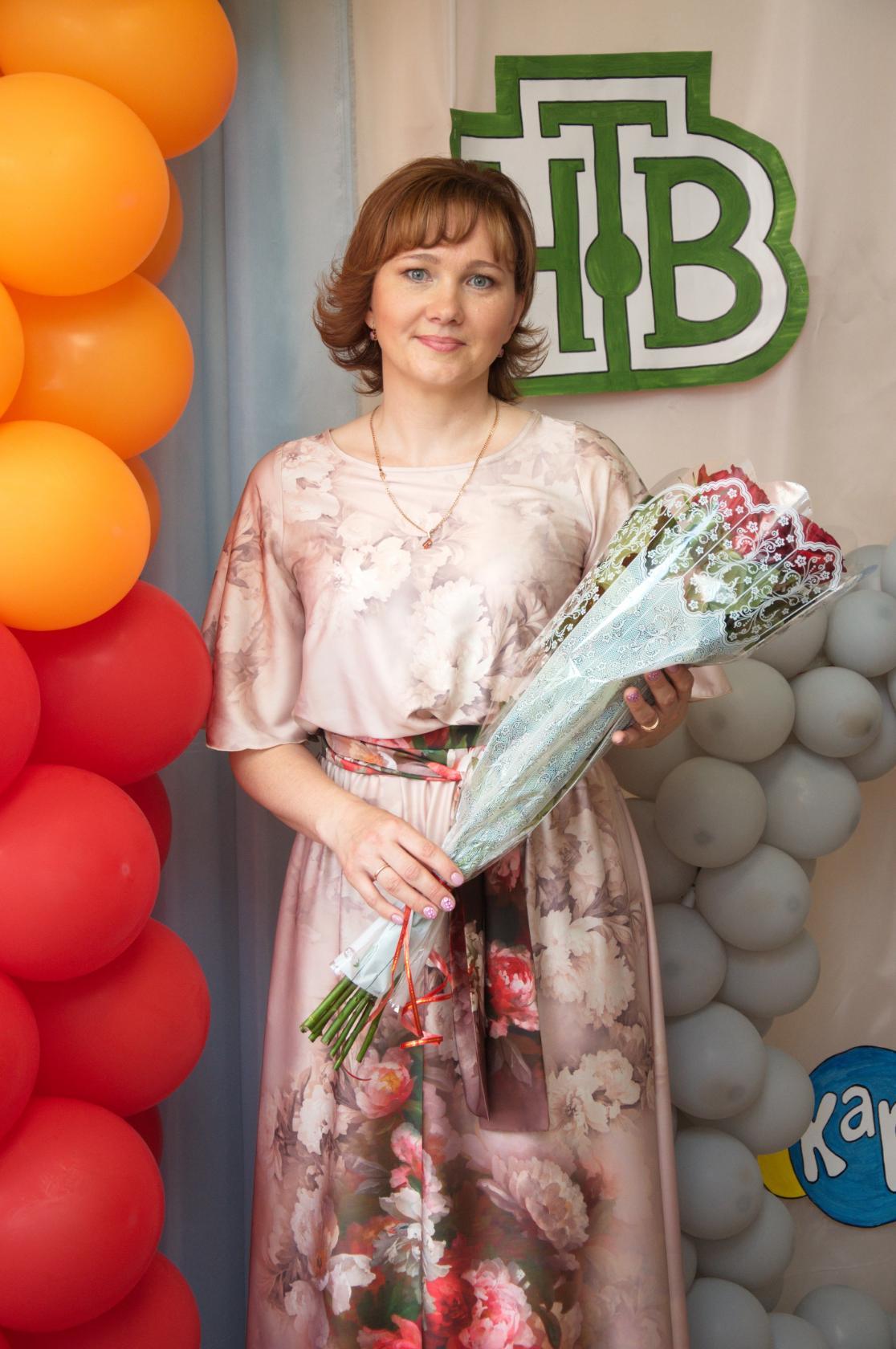 Артемьевой Людмилы Викторовны, 
воспитателя МДОУ  «Детский сад №16 »
Дата  рождения: 27.11.1977 г.
Профессиональное образование: высшее, Государственное бюджетное учреждение дополнительного профессионального образования 
«Мордовский республиканский институт образования»
Специальность: «Олигофренопедагогика» с дополнительной специальностью «Логопедия»
Квалификация: «Олигофренопедагог, Учитель - Логопед»
Дата выдачи:  30.06.2000 г.
Общий трудовой стаж: 19 лет
Стаж педагогической работы (по специальности): 15 лет
Наличие квалификационной категории: высшая
Дата последней  аттестации: 27.12.2018 г.
1. Участие в инновационной (экспериментальной) деятельности
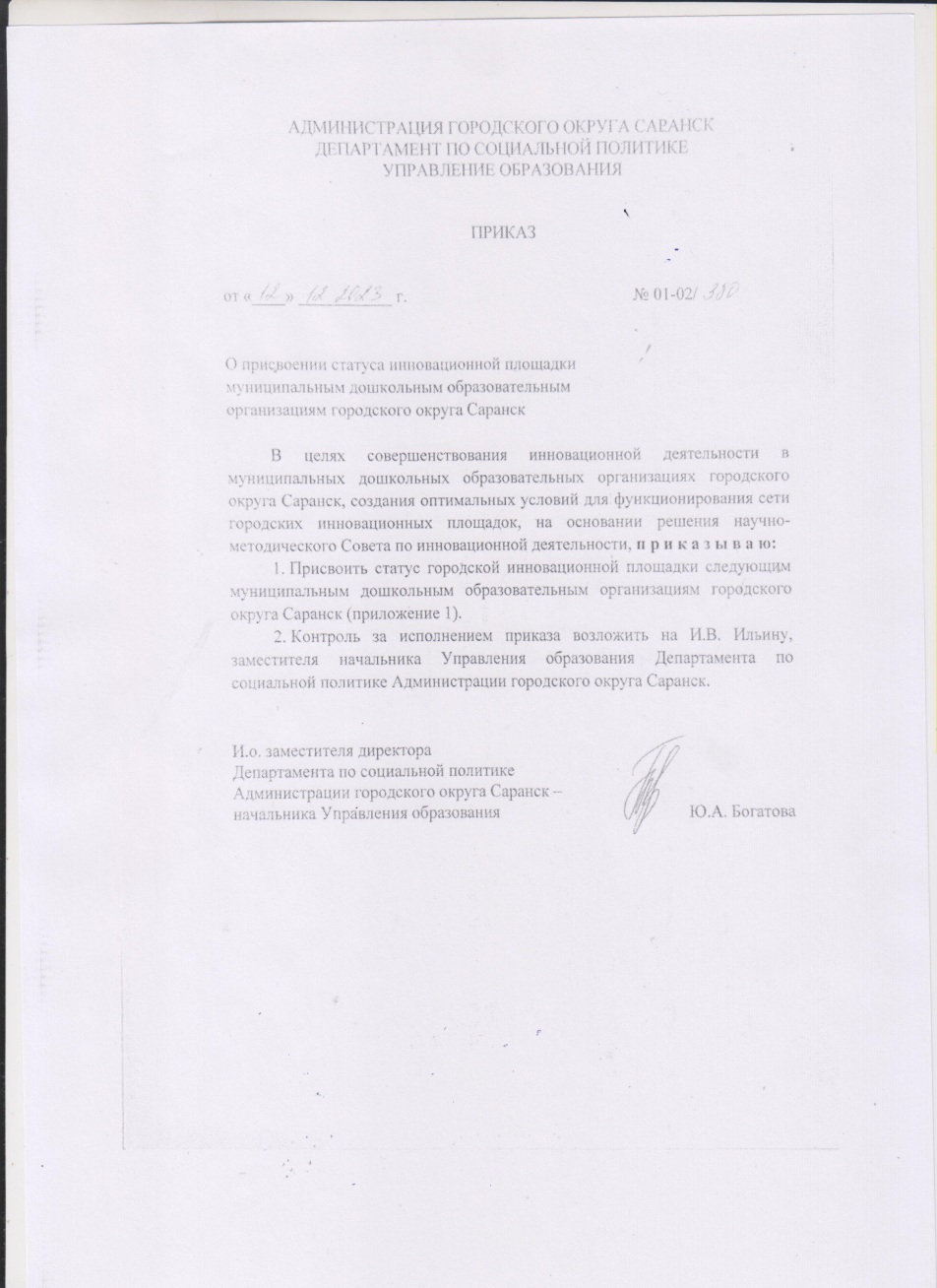 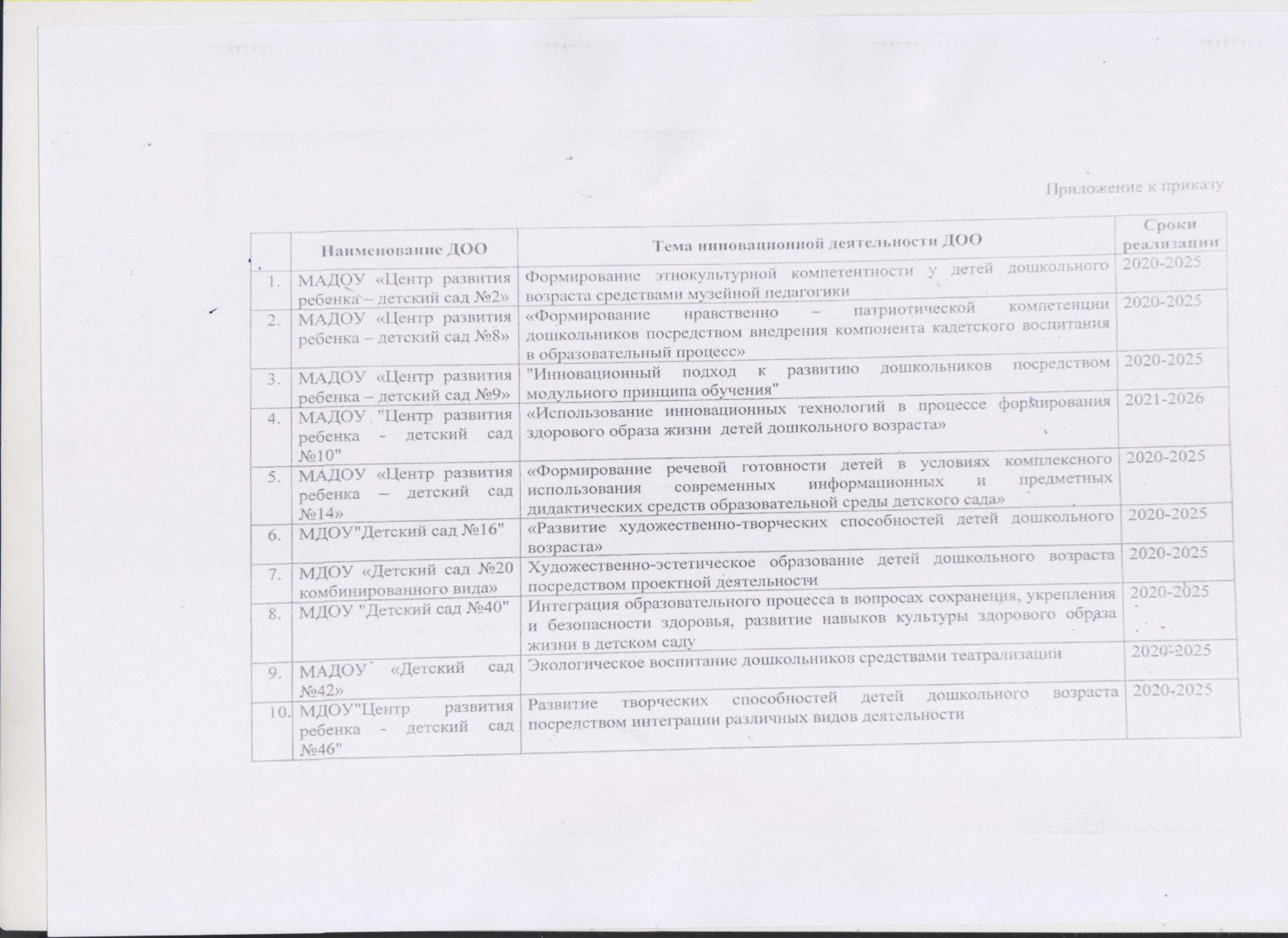 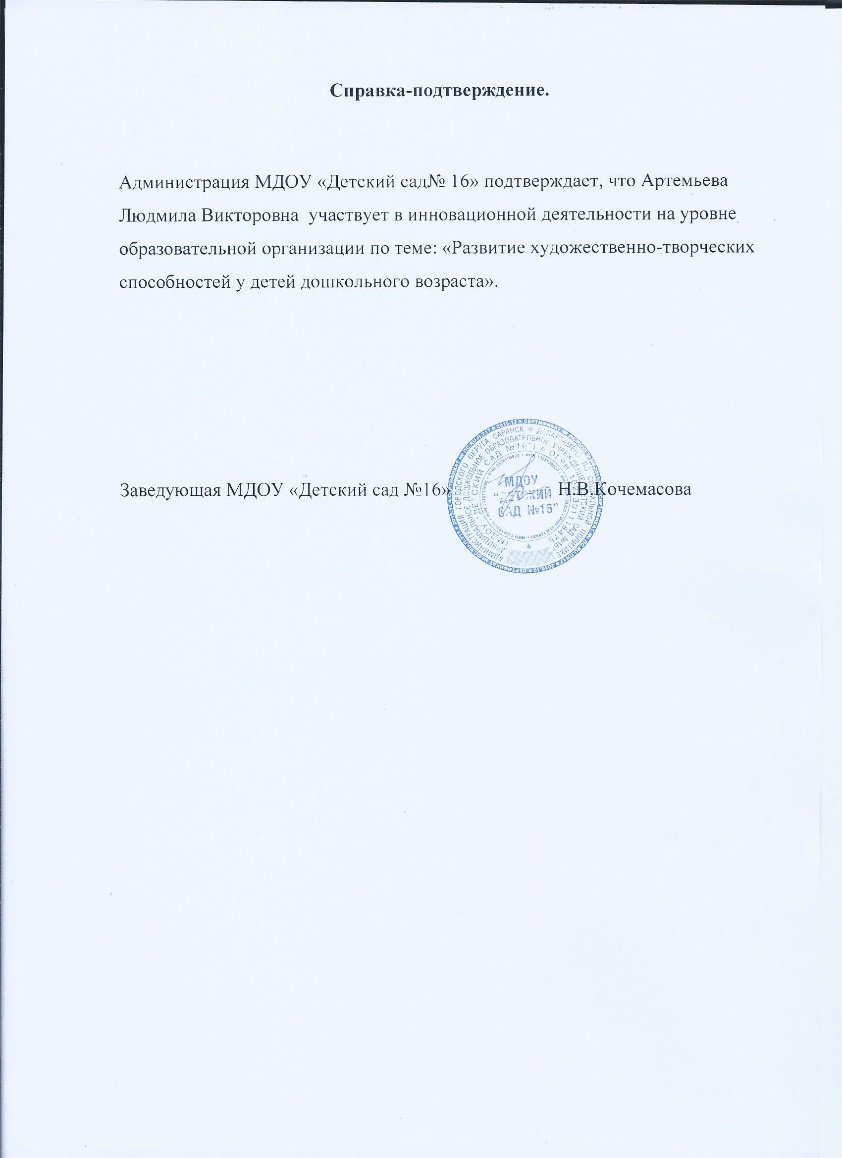 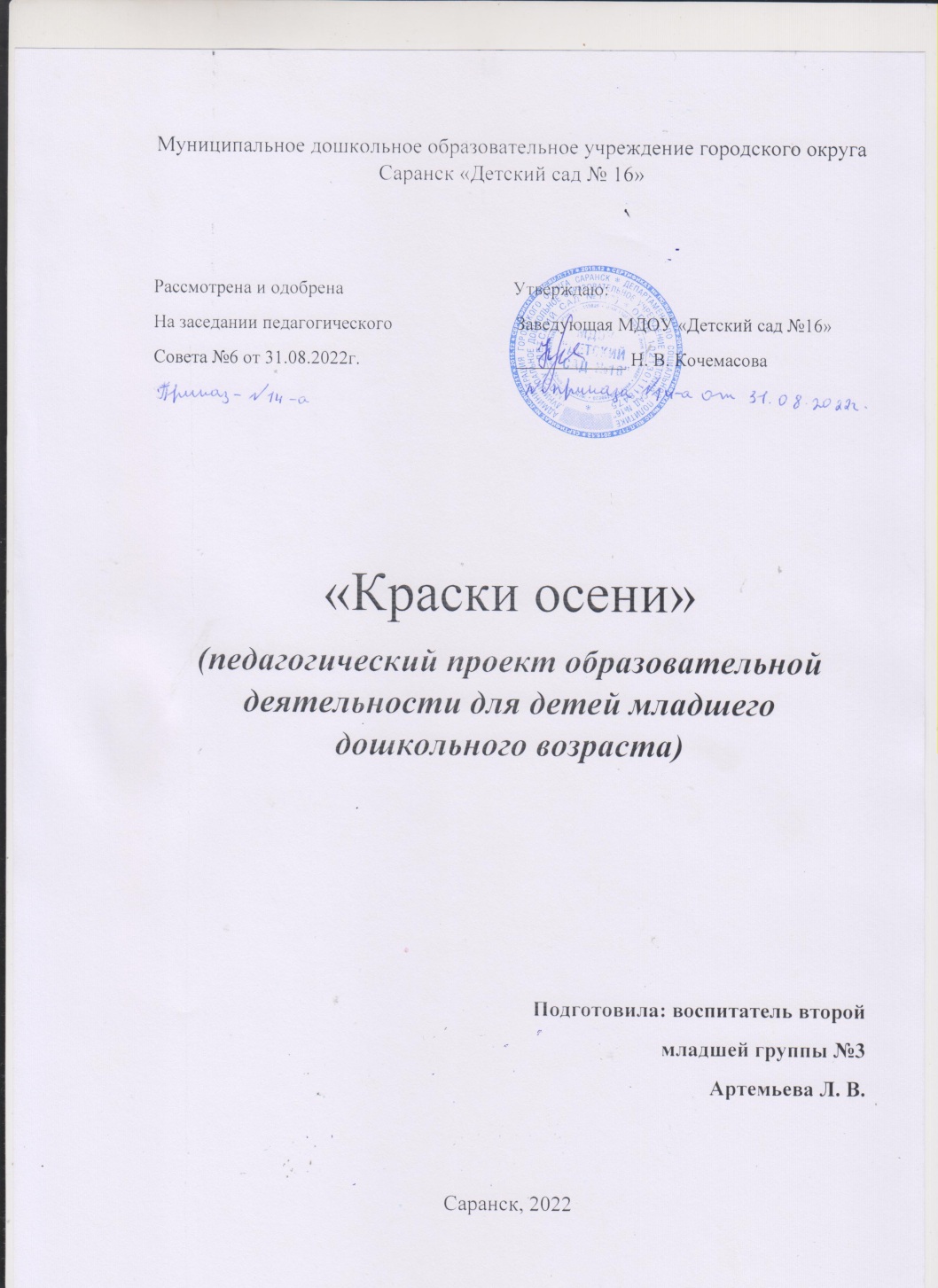 2. Наставничество
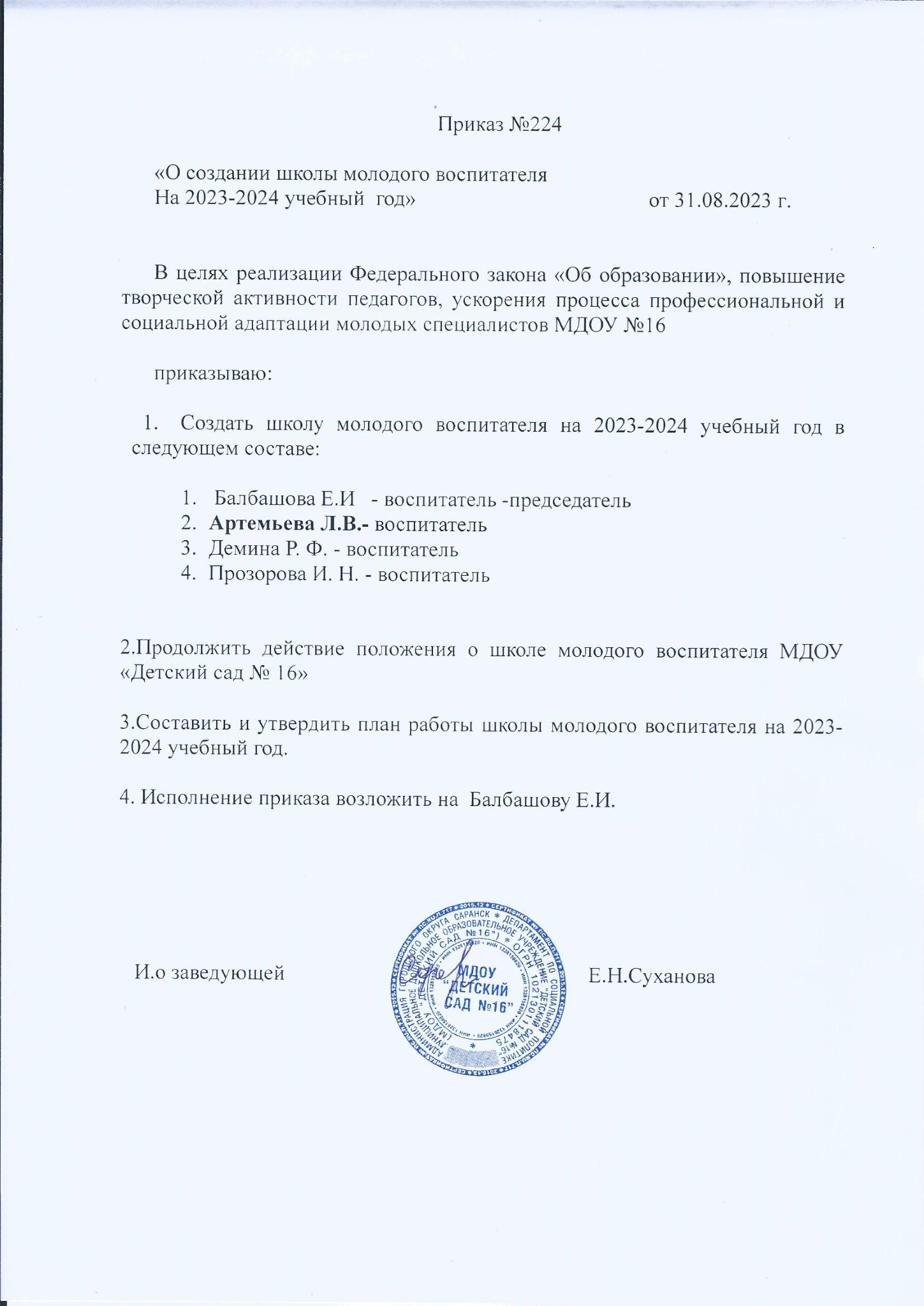 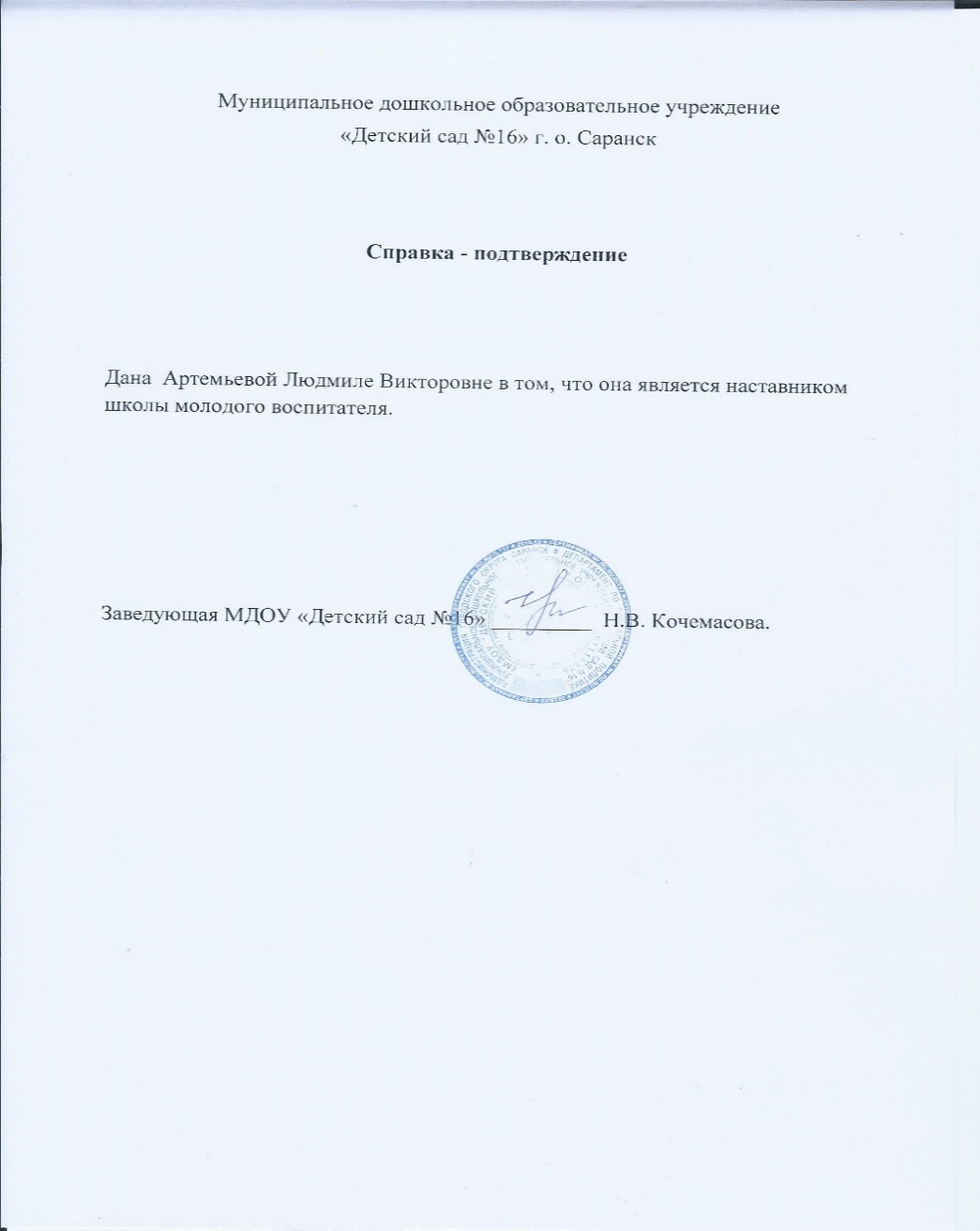 3. Наличие публикацийВ сети Интернет
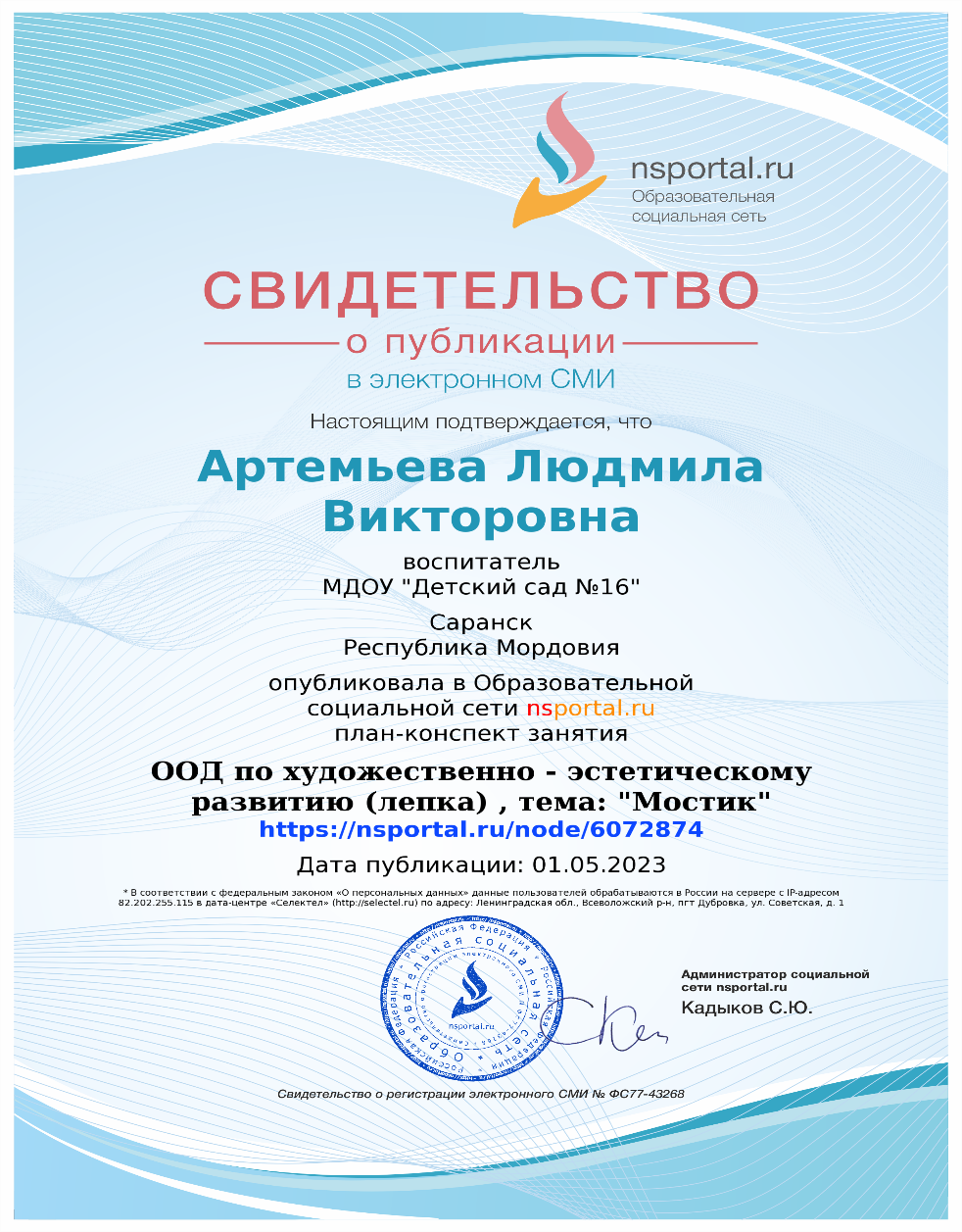 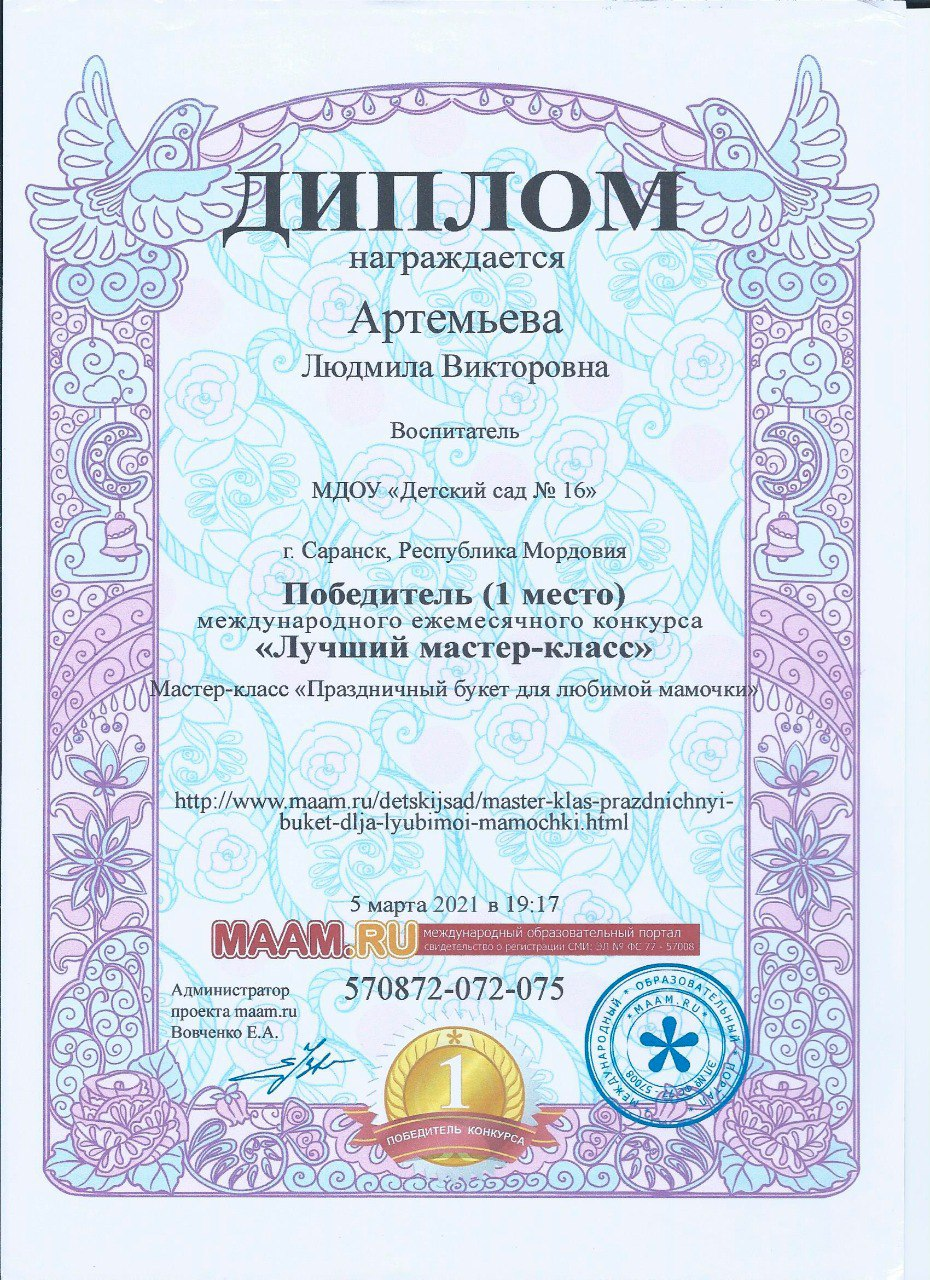 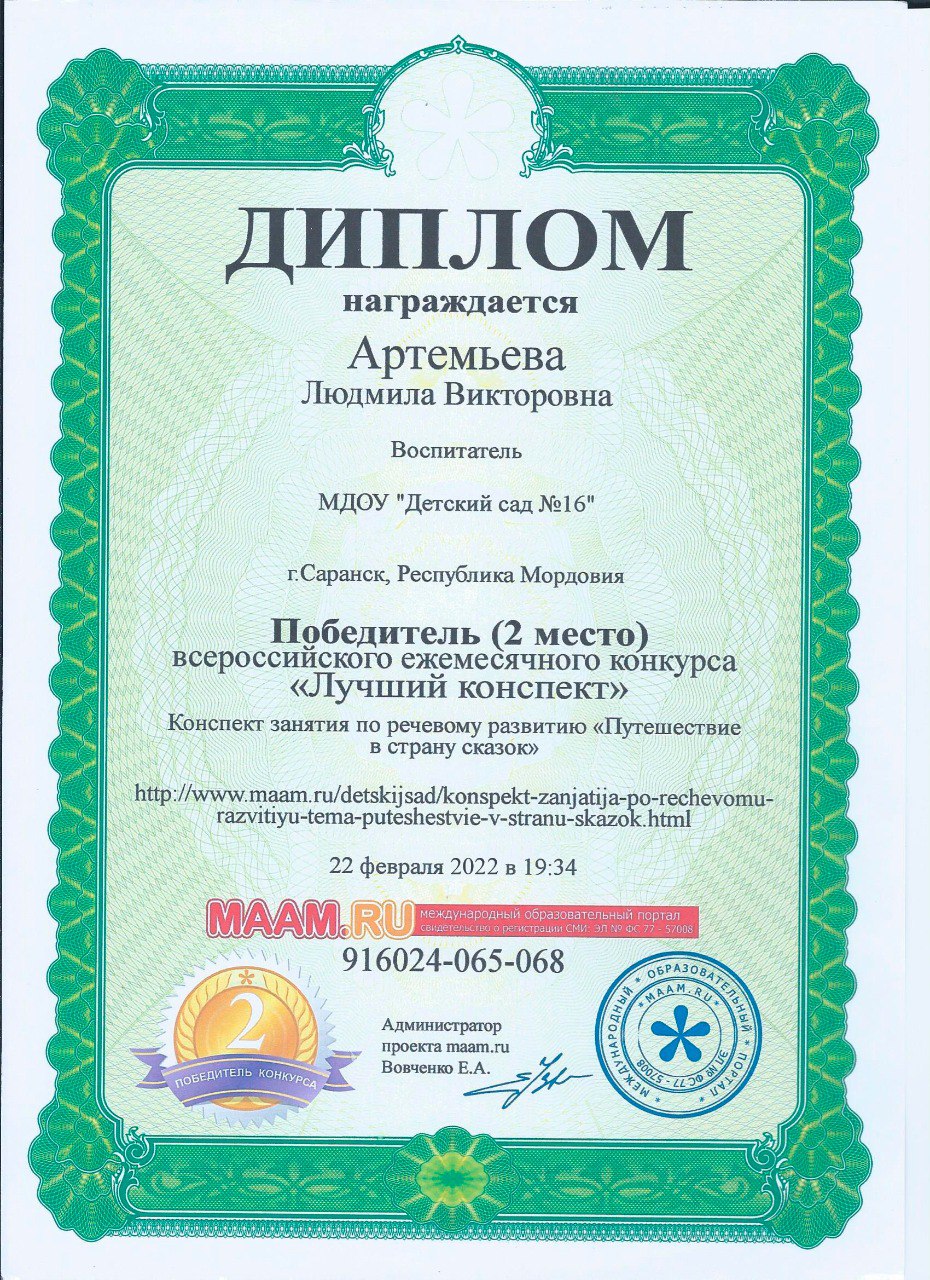 Международный уровень
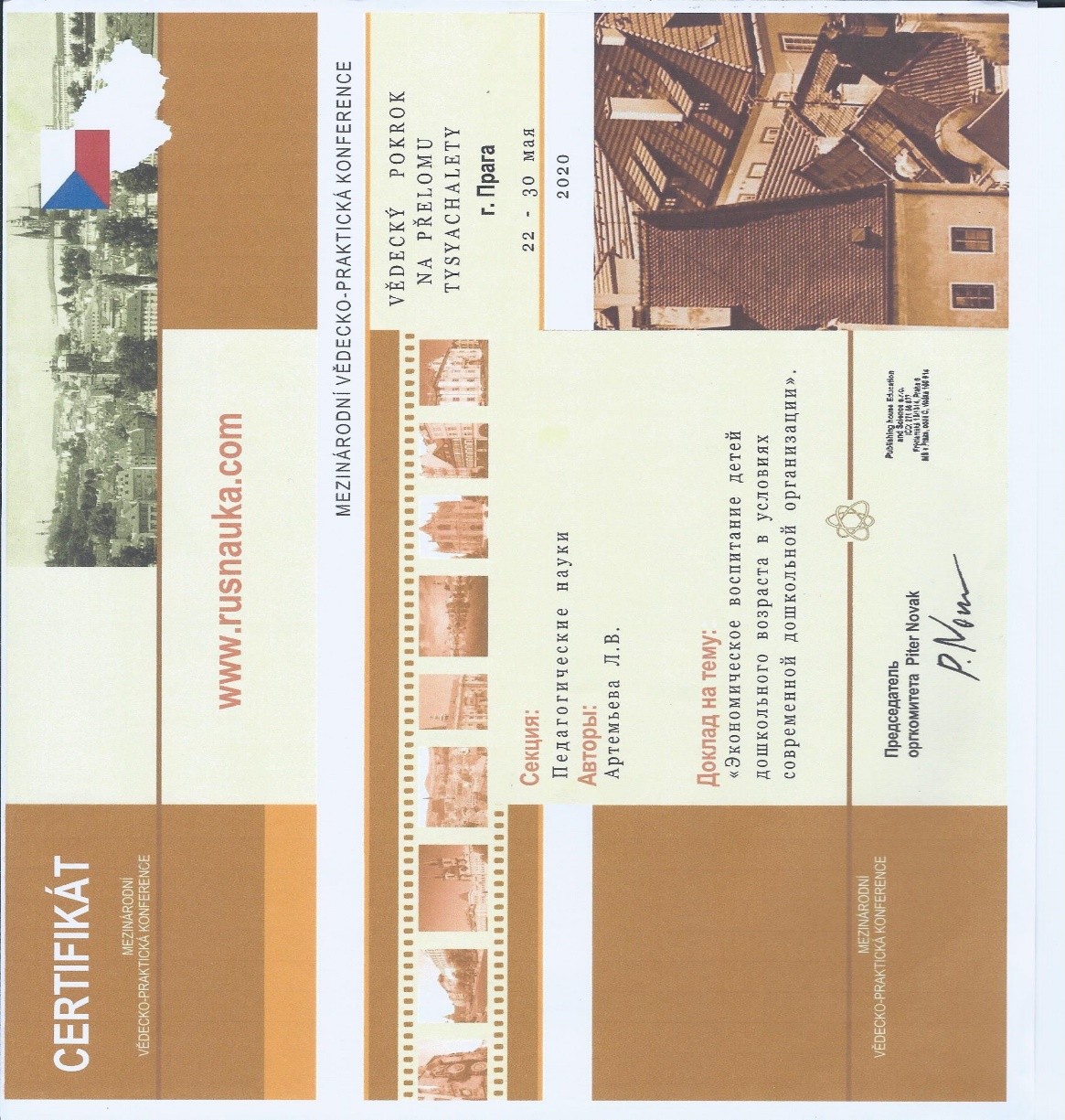 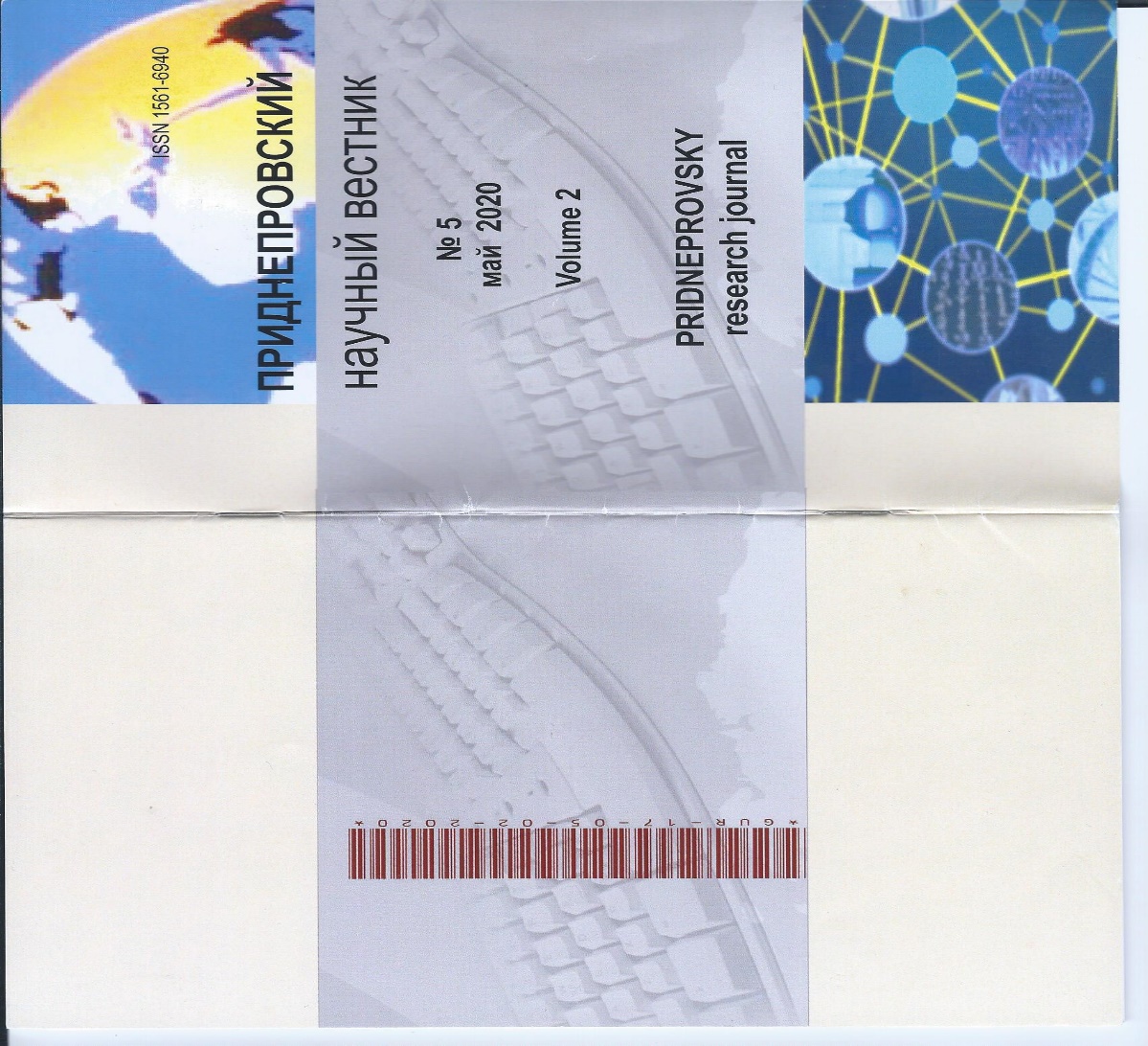 4. Результаты участия воспитанников в:конкурсах;выставках;турнирах;соревнованиях;- акциях;- фестивалях
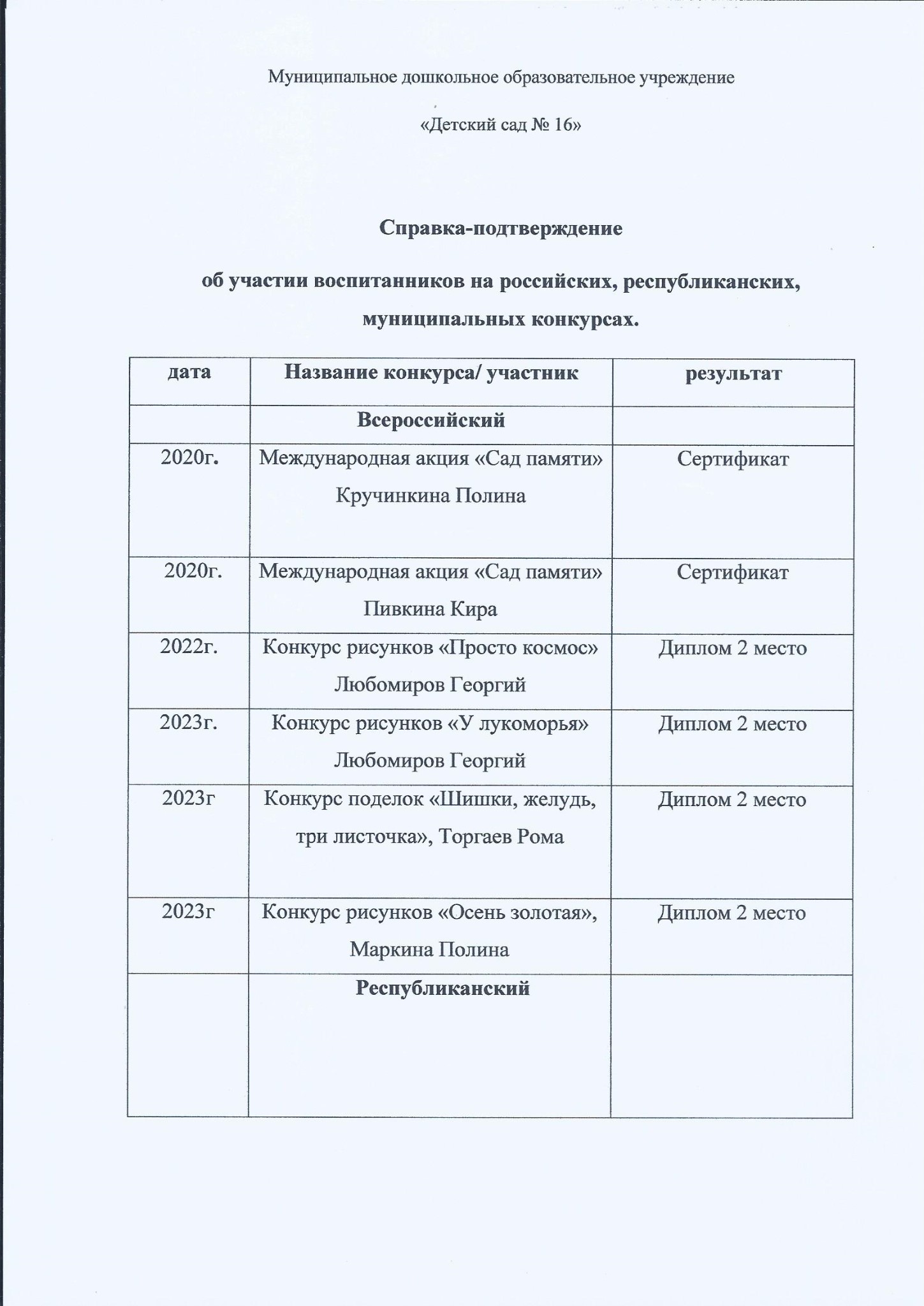 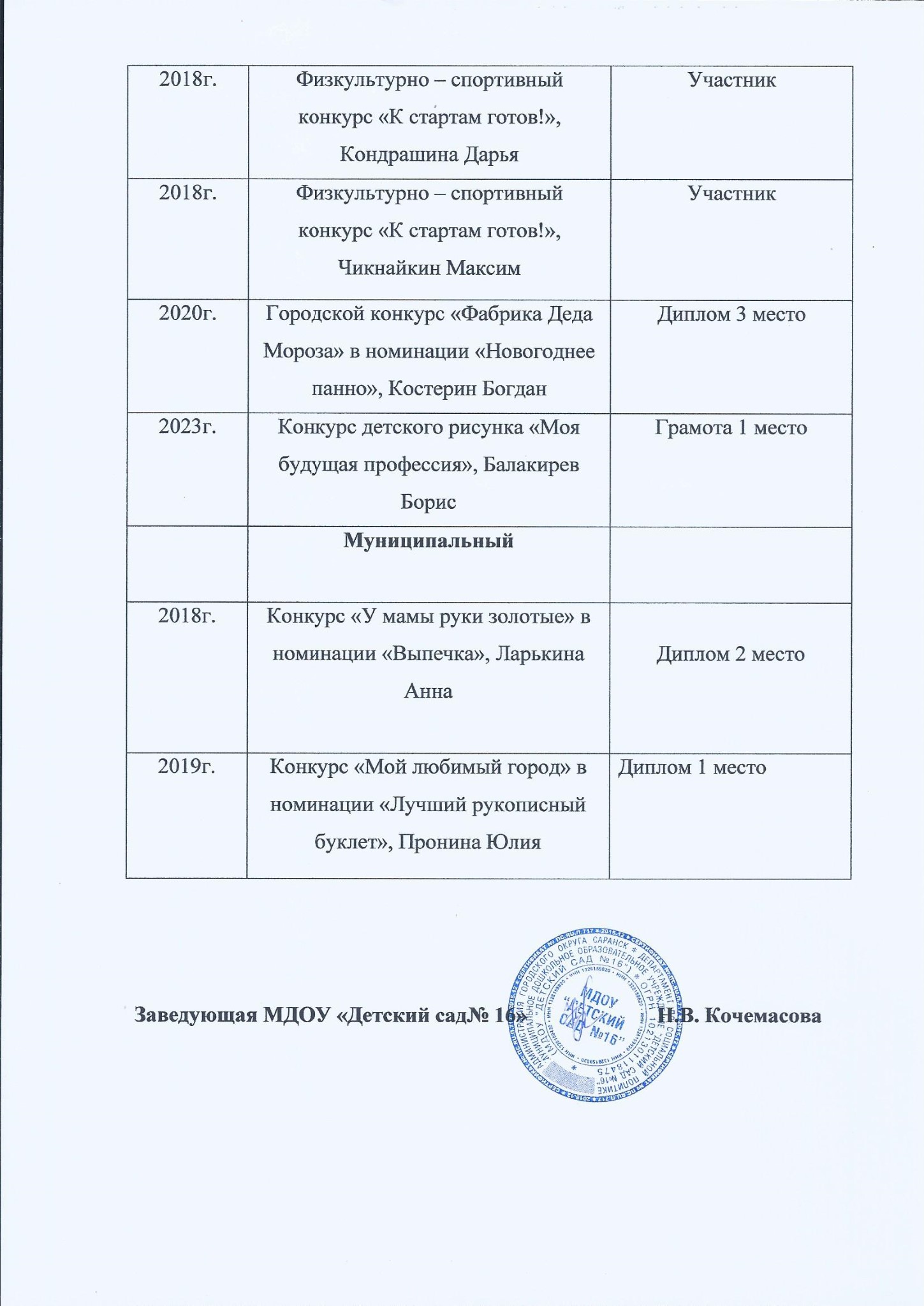 Всероссийский
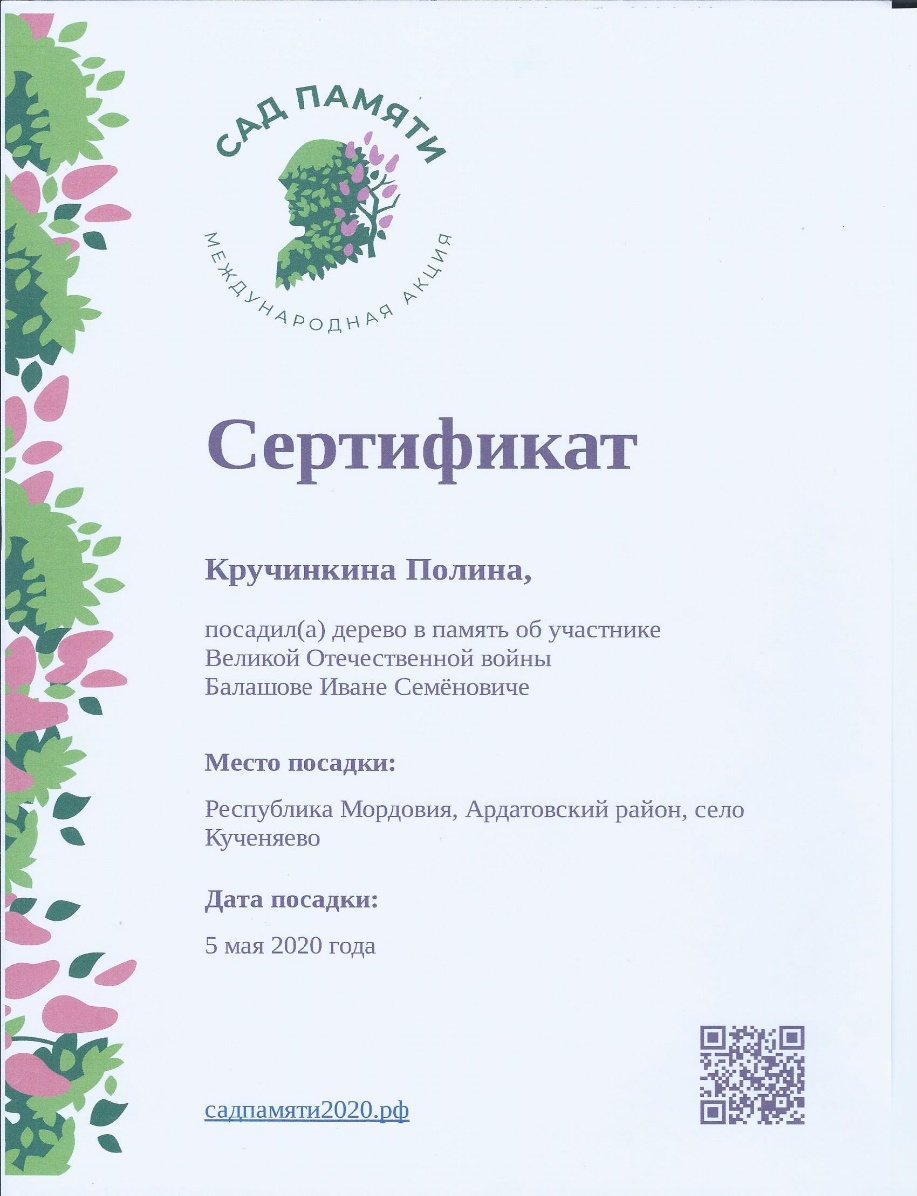 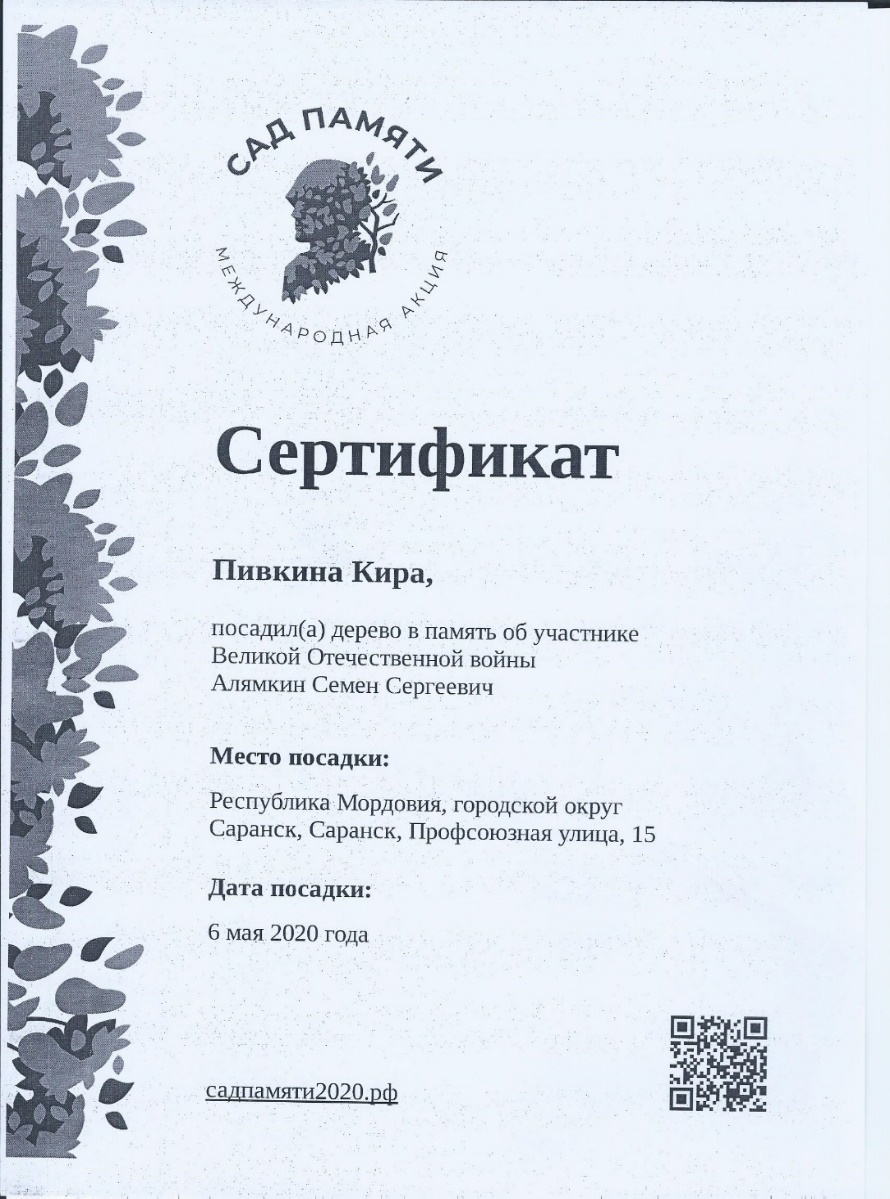 В сети интернет
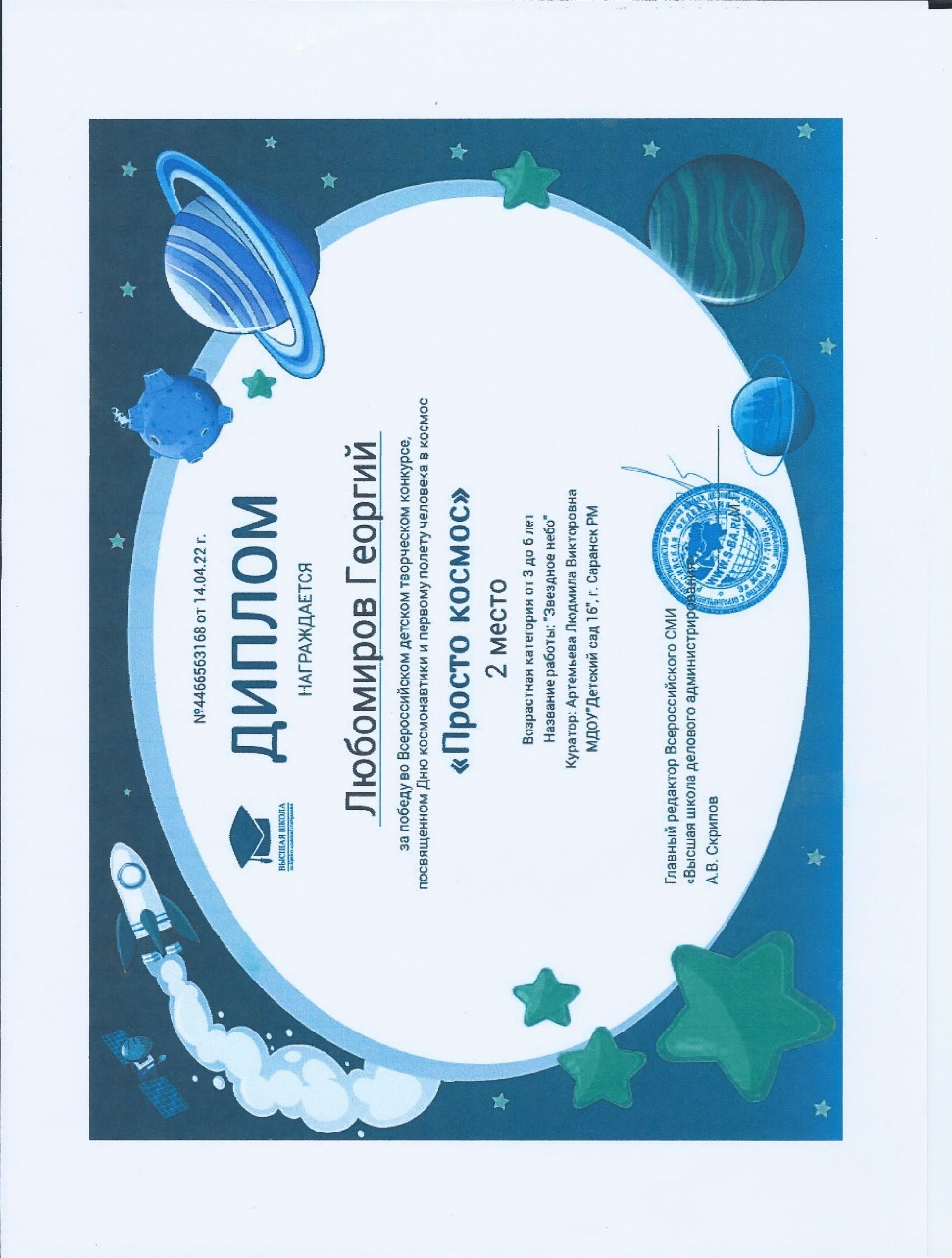 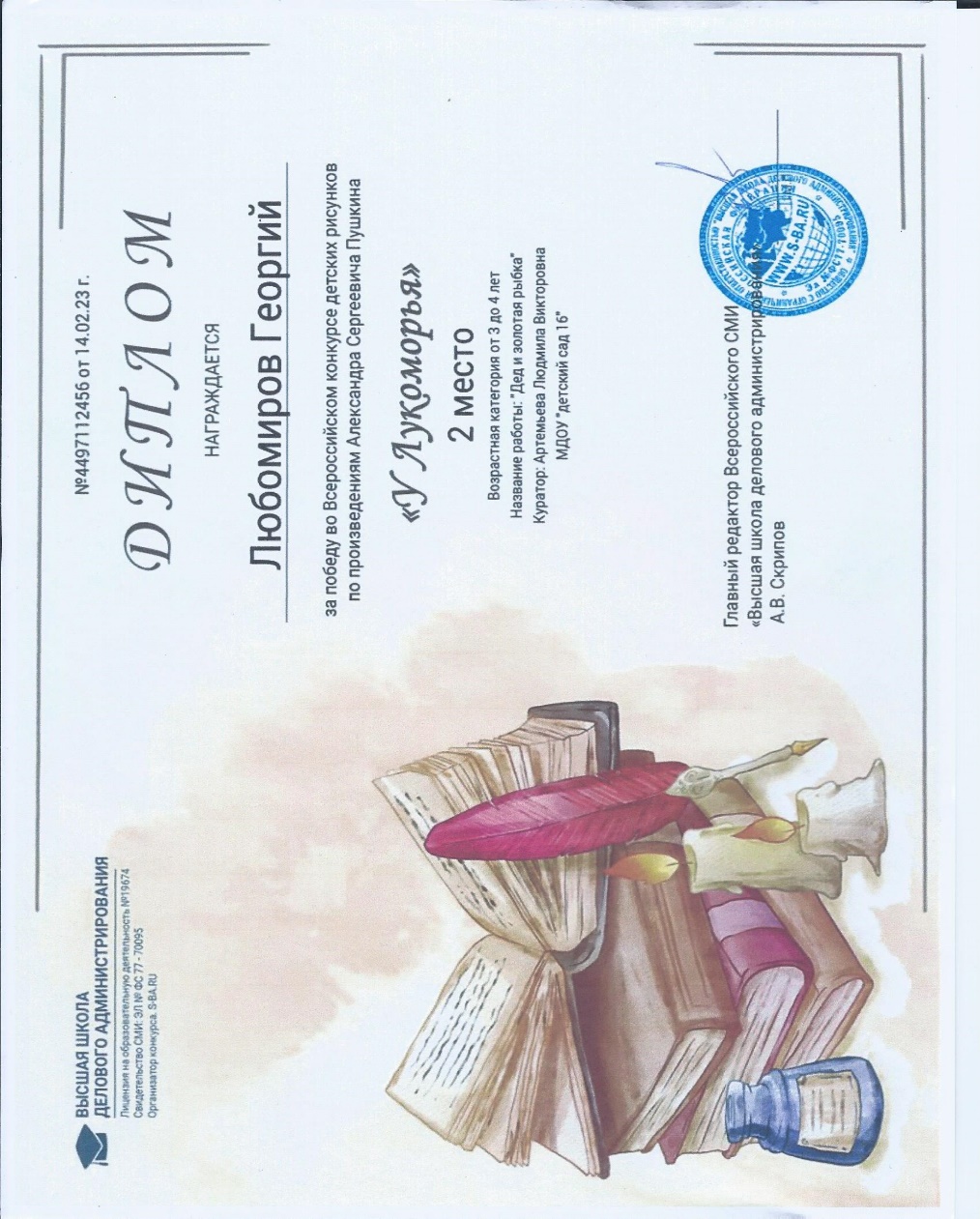 В сети интернет
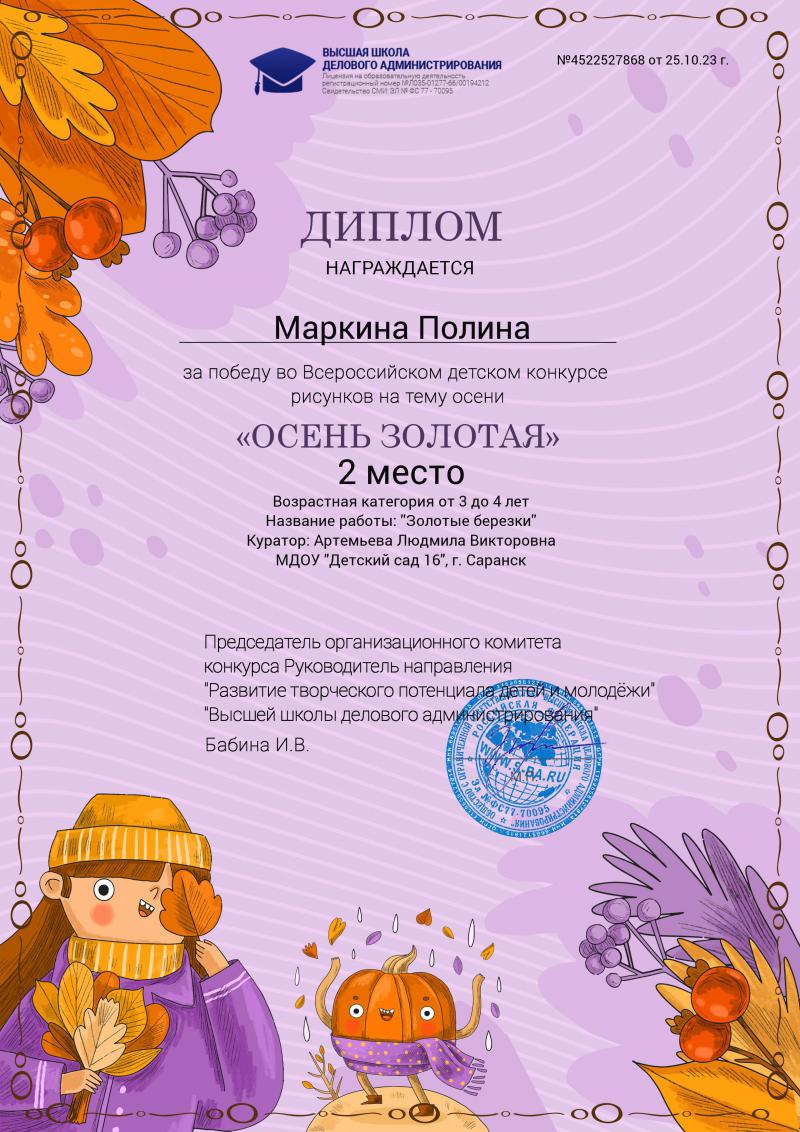 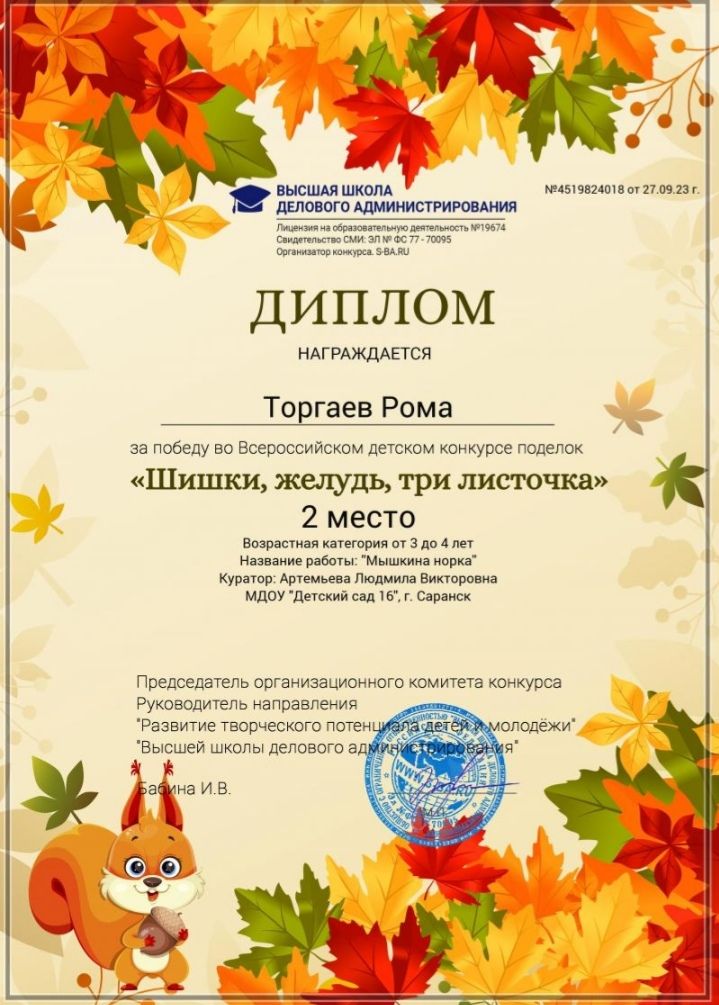 Республиканский уровень
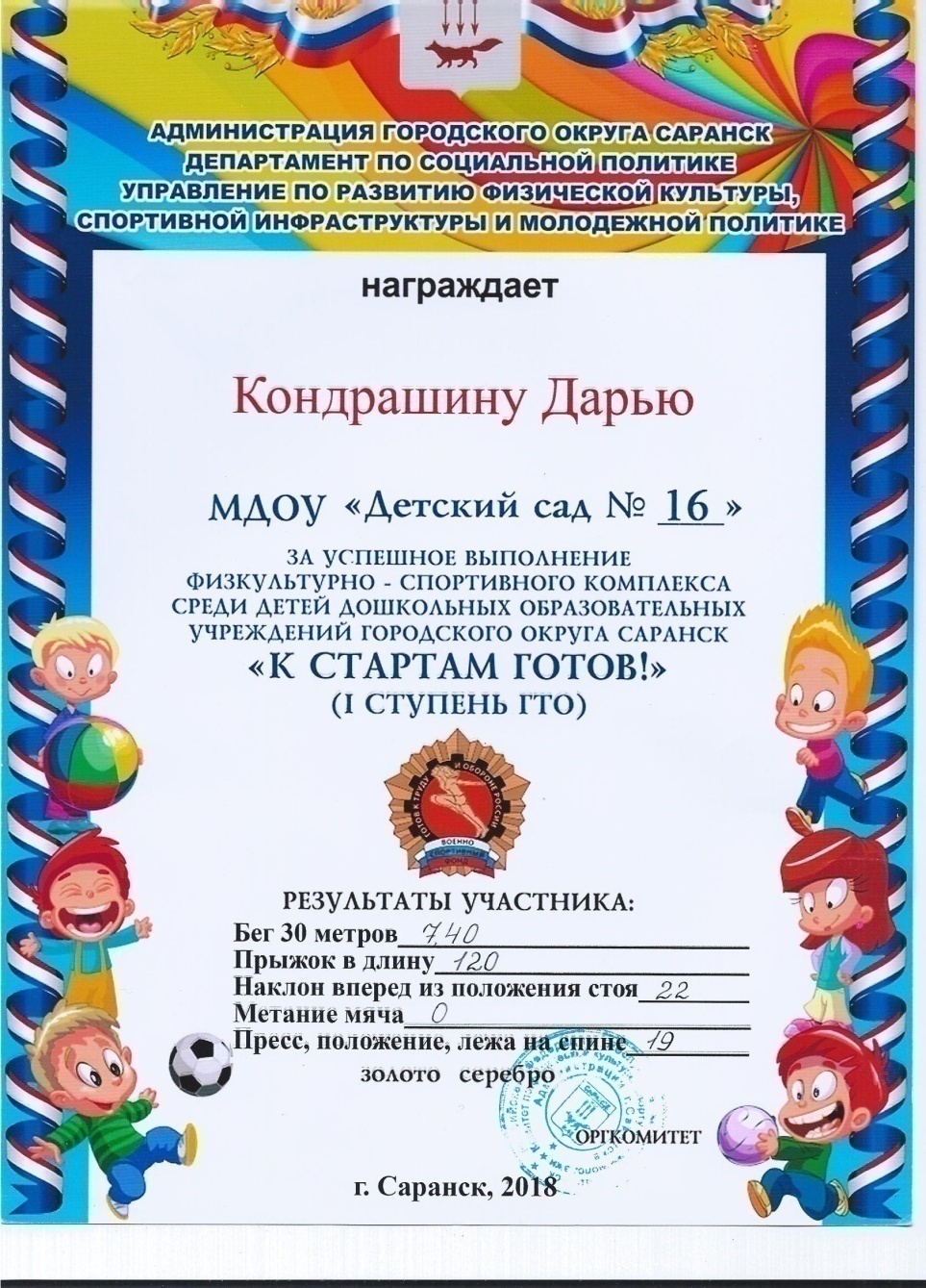 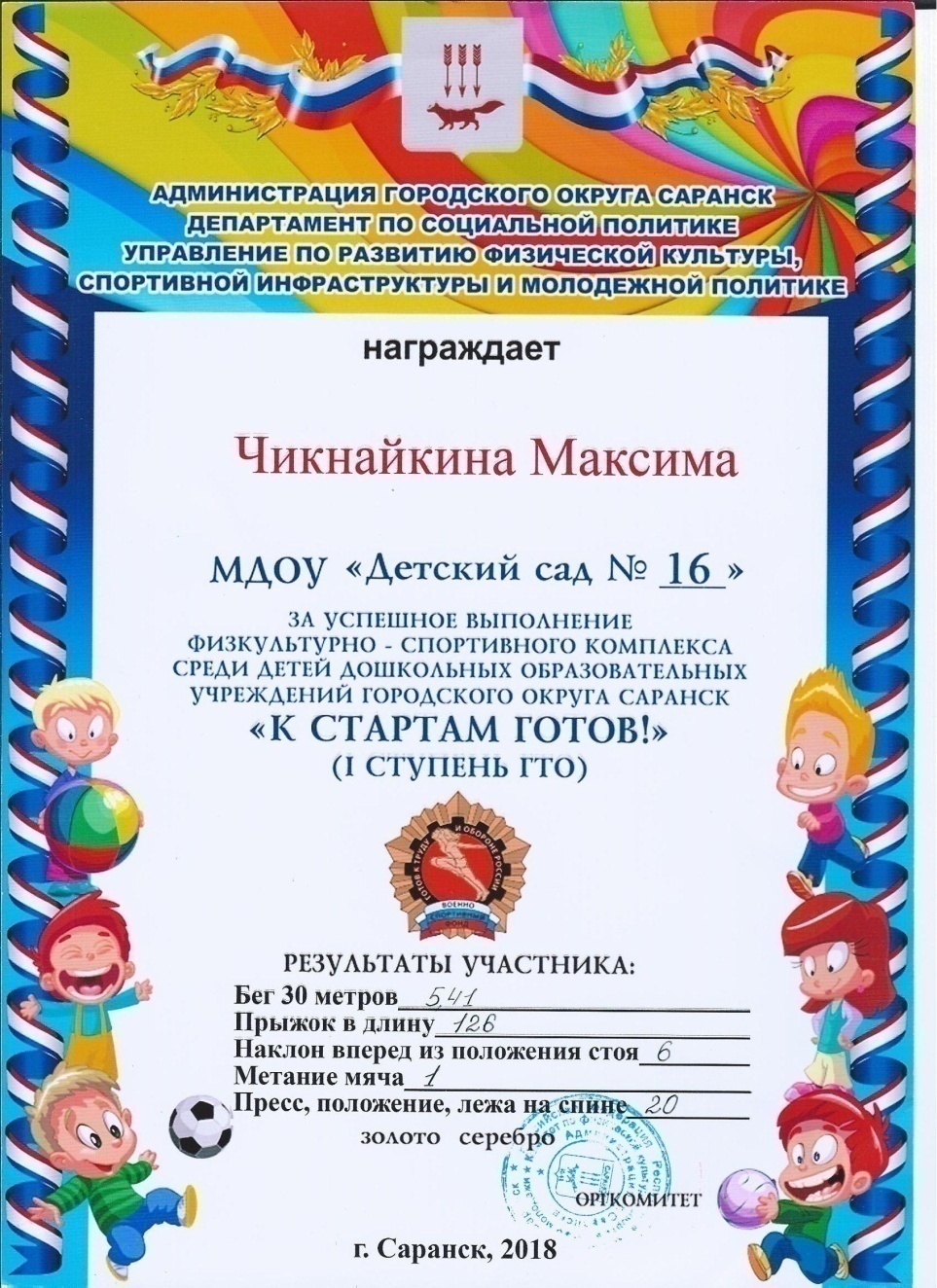 Республиканский уровень
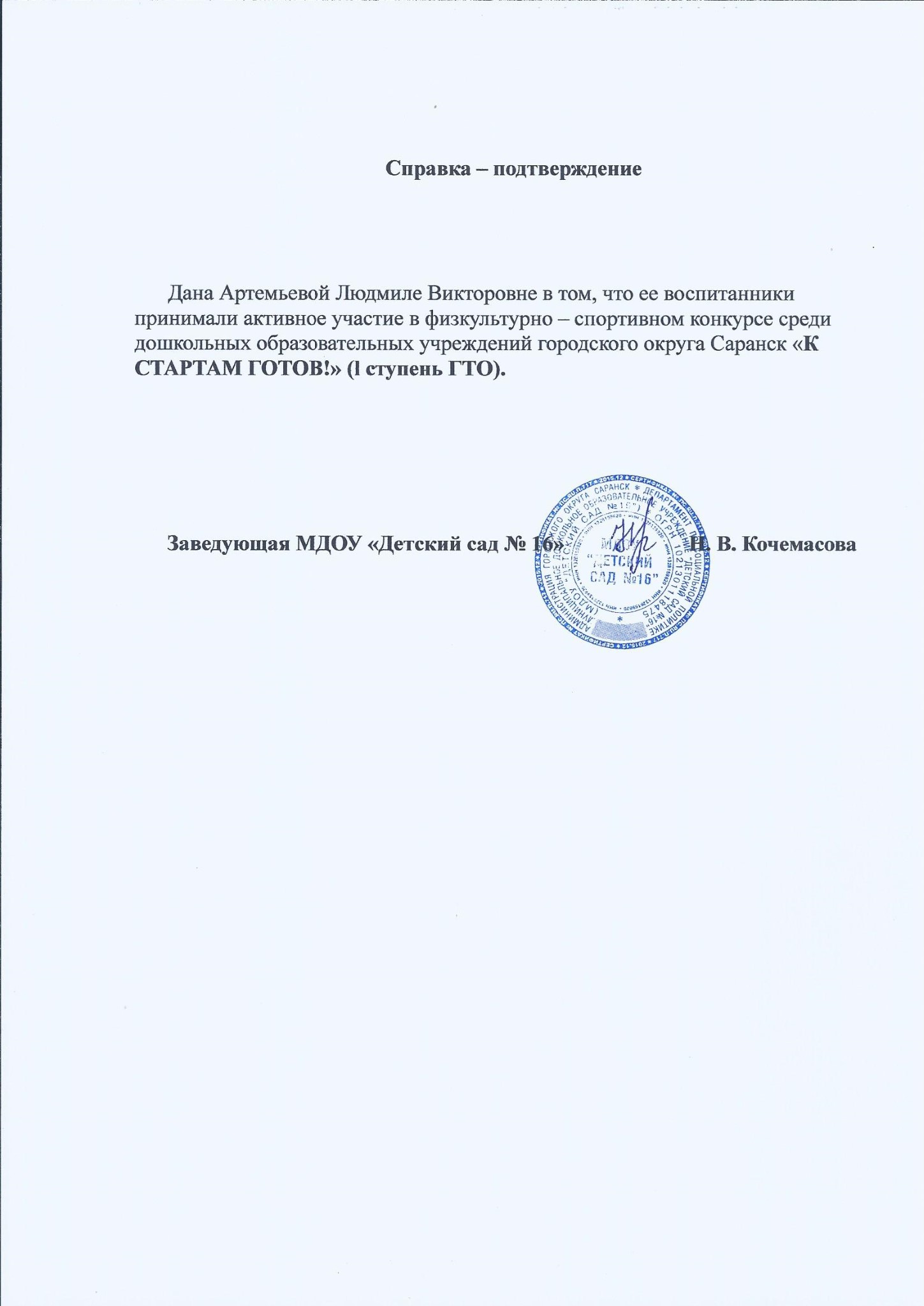 Республиканский уровень
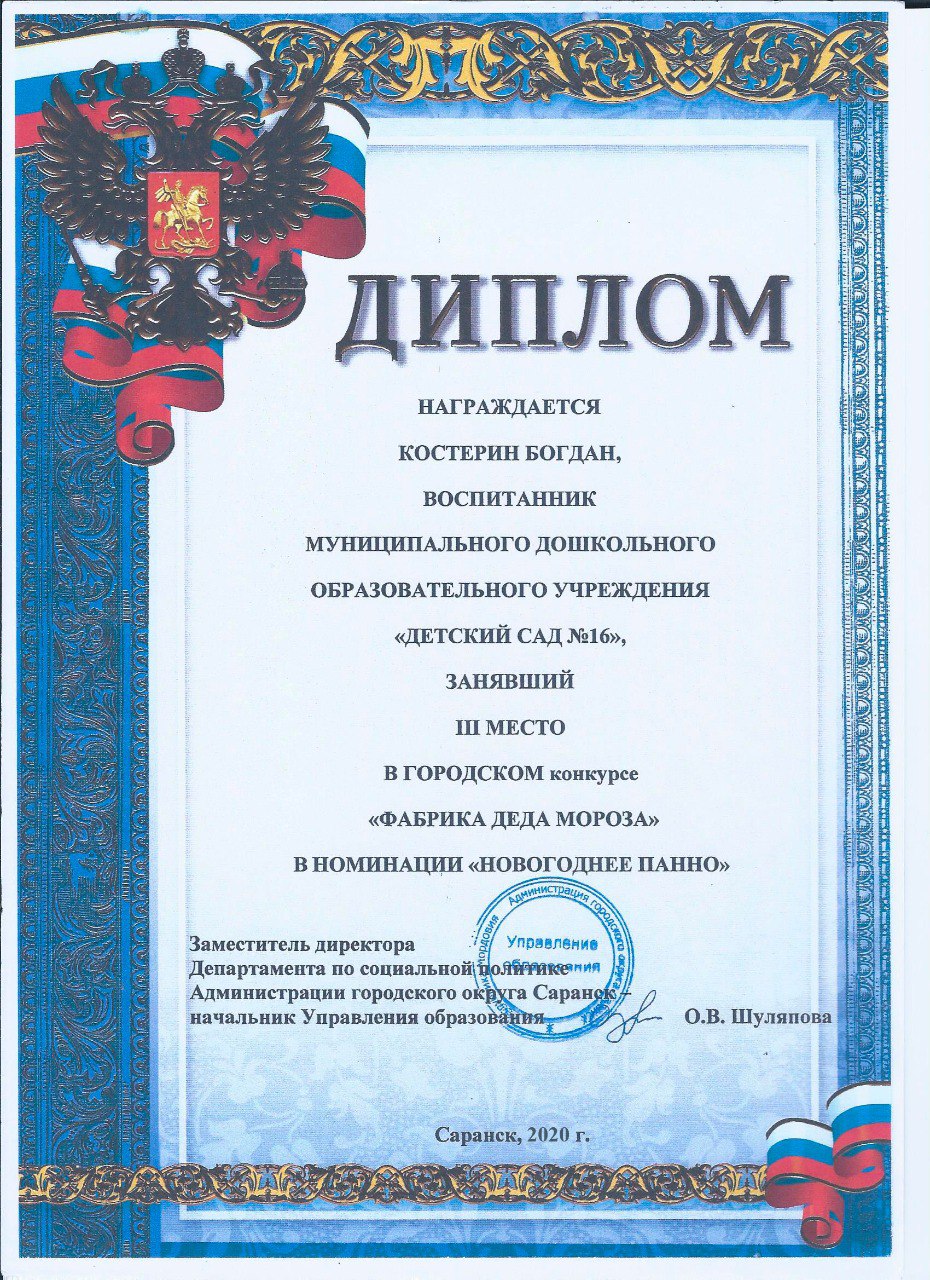 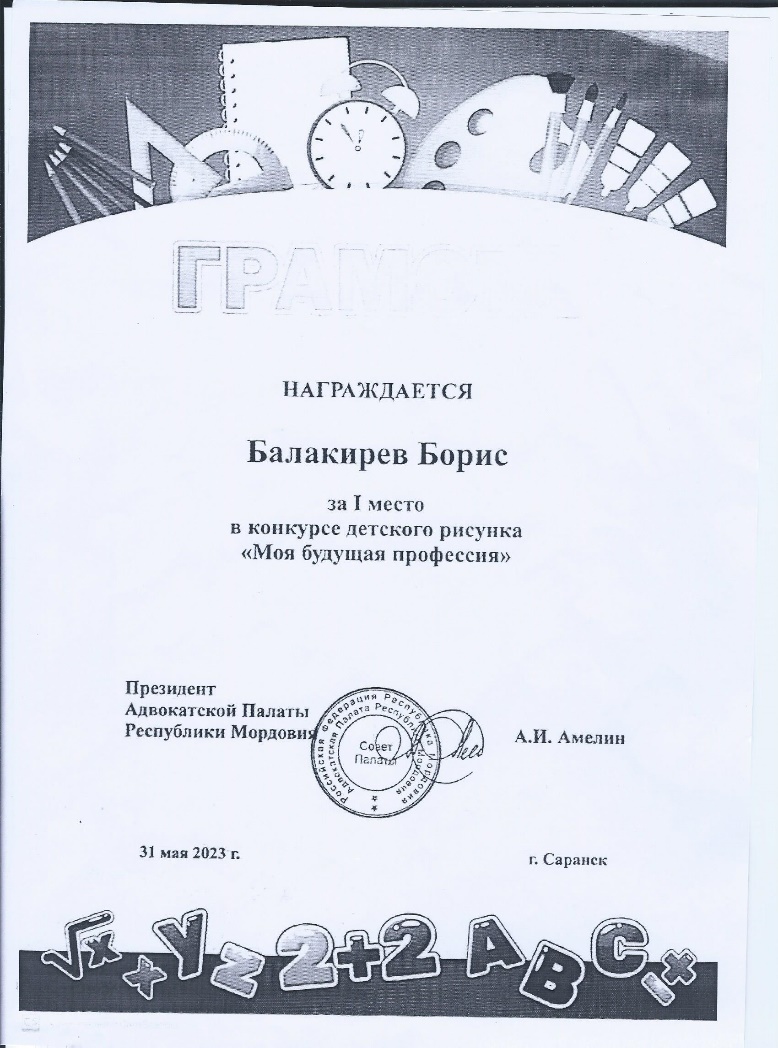 Муниципальный уровень
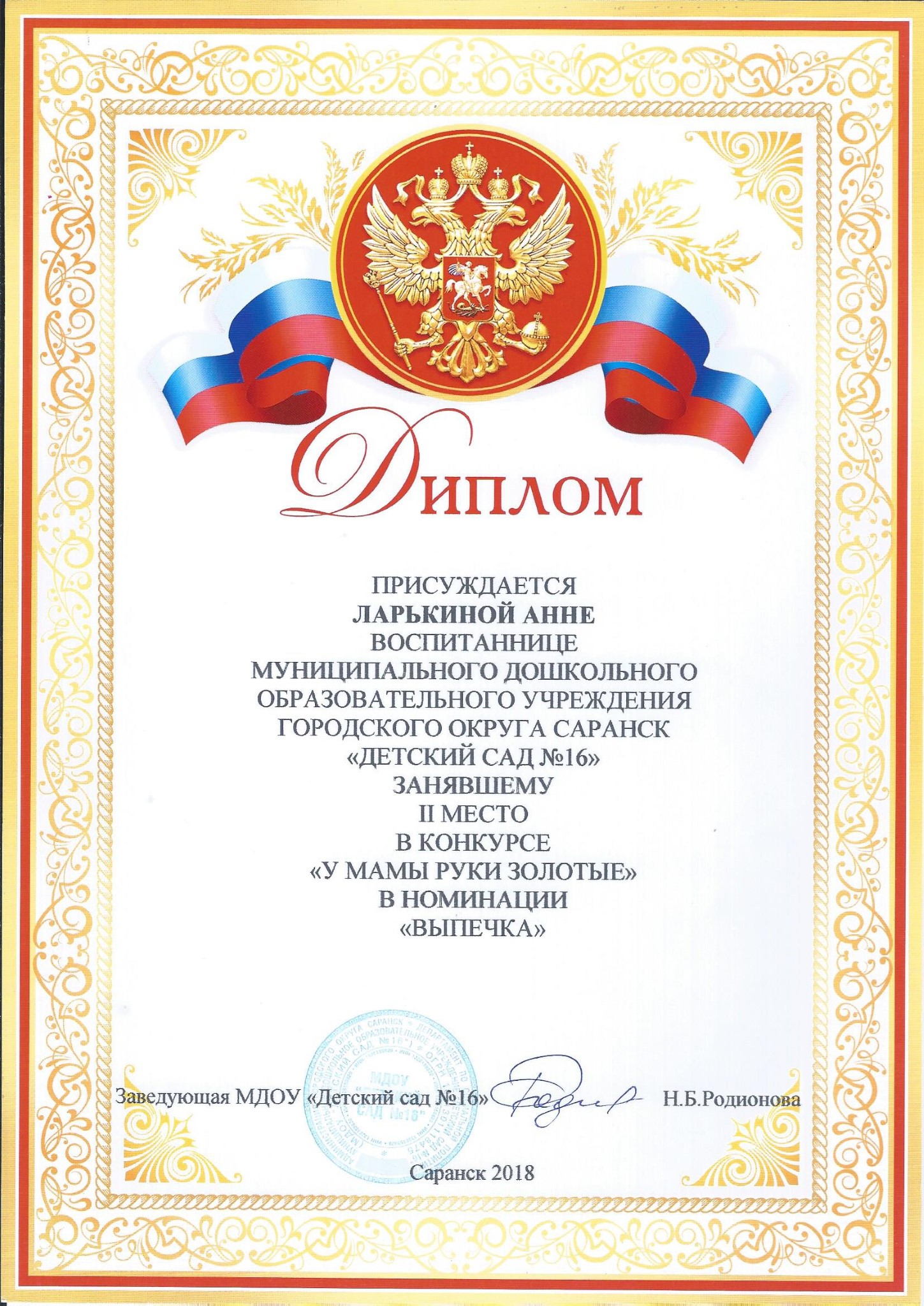 5.Наличие авторских программ, методических пособий
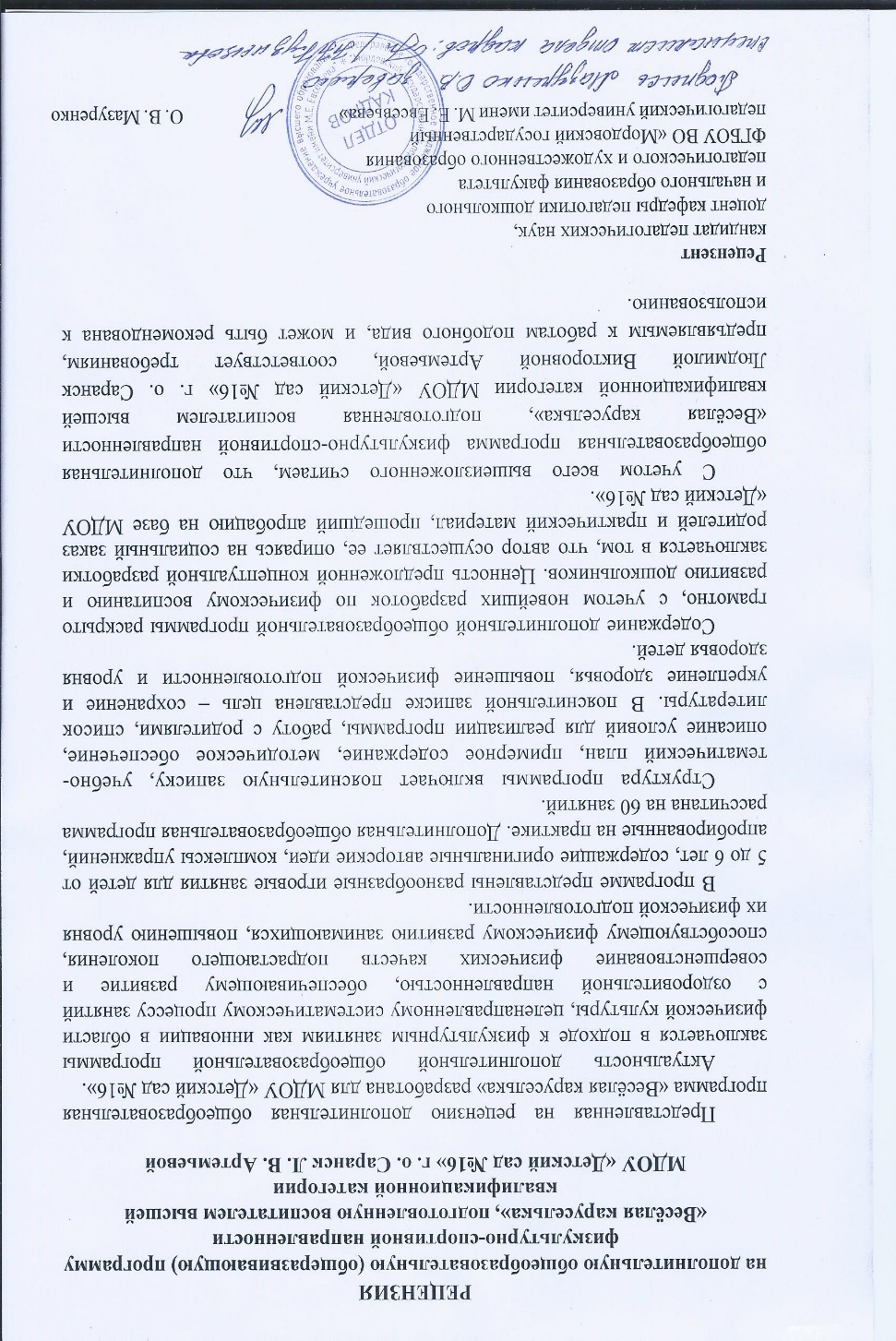 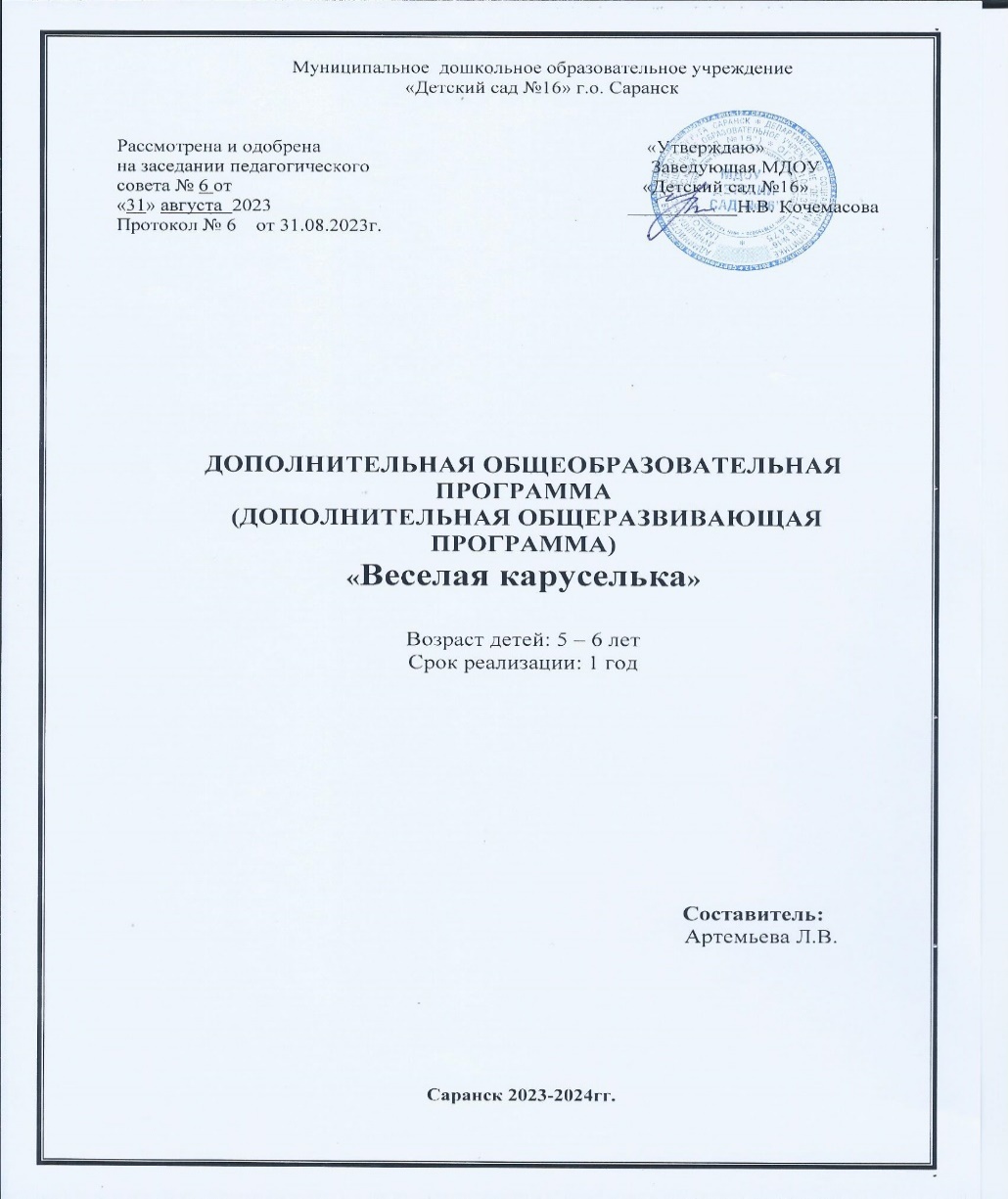 6. Выступления на заседаниях методических советов, научно-практических конференциях, педагогических чтениях, семинарах, секциях, форумах, радиопередачах (очно)
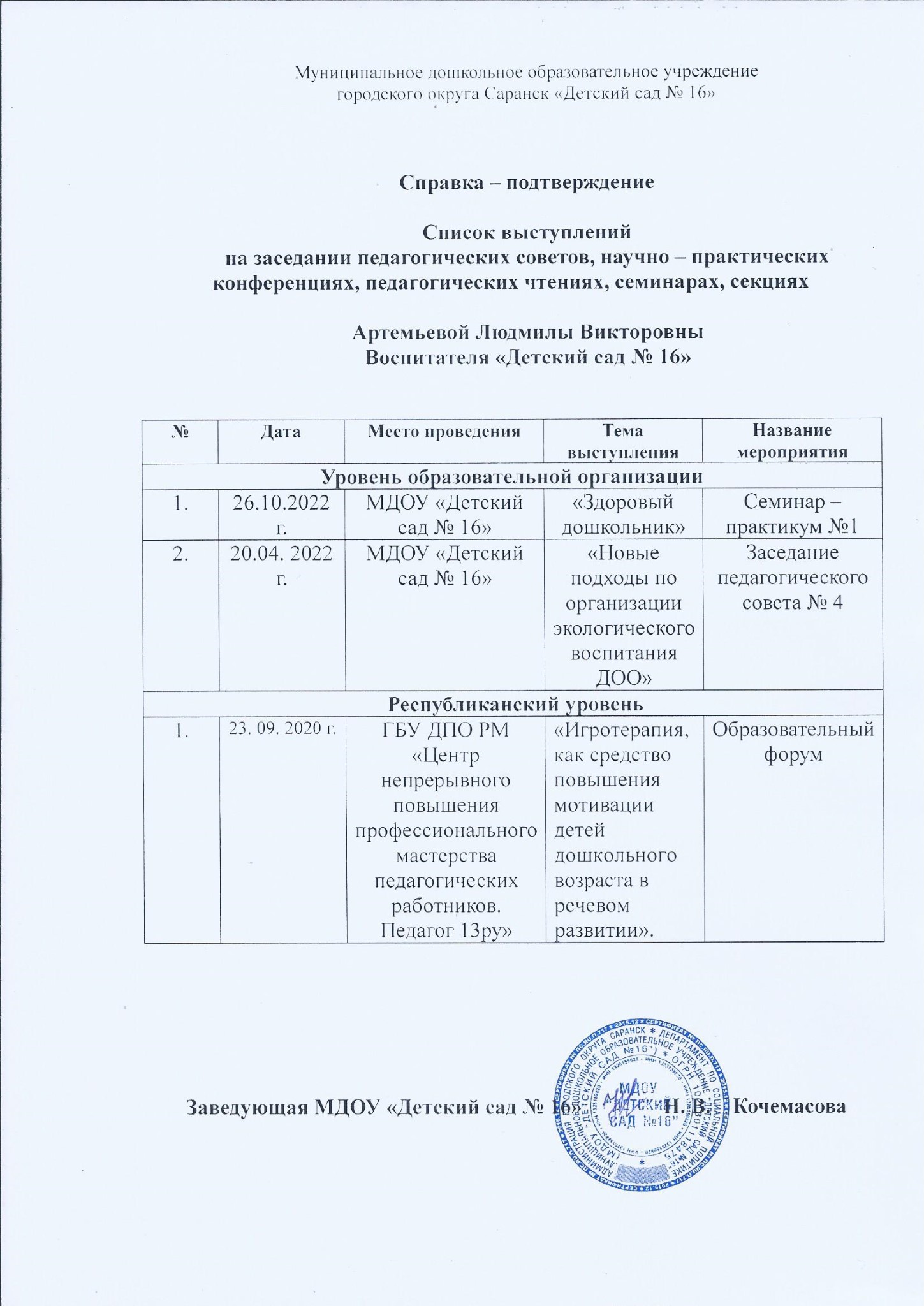 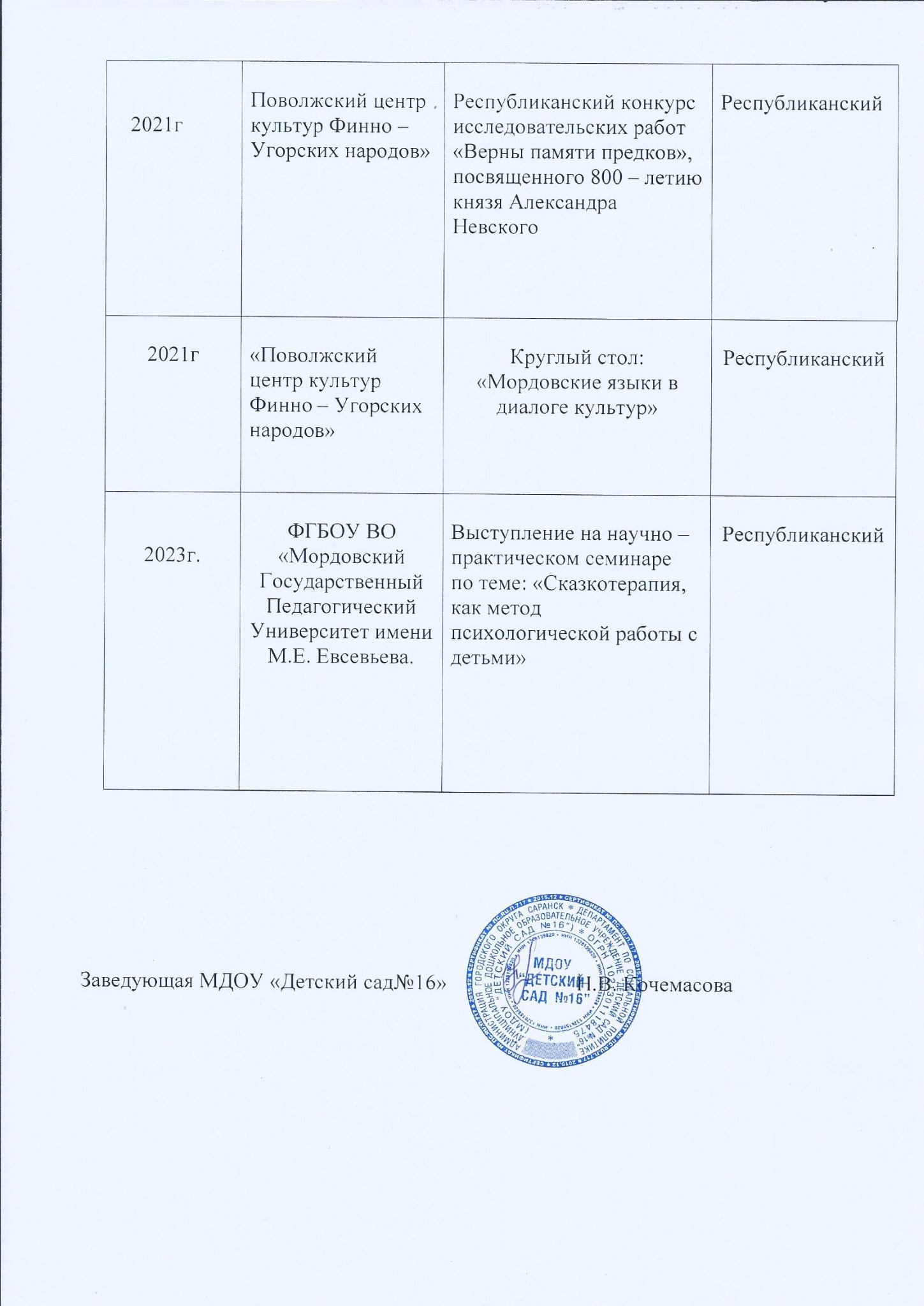 Уровень образовательной организации
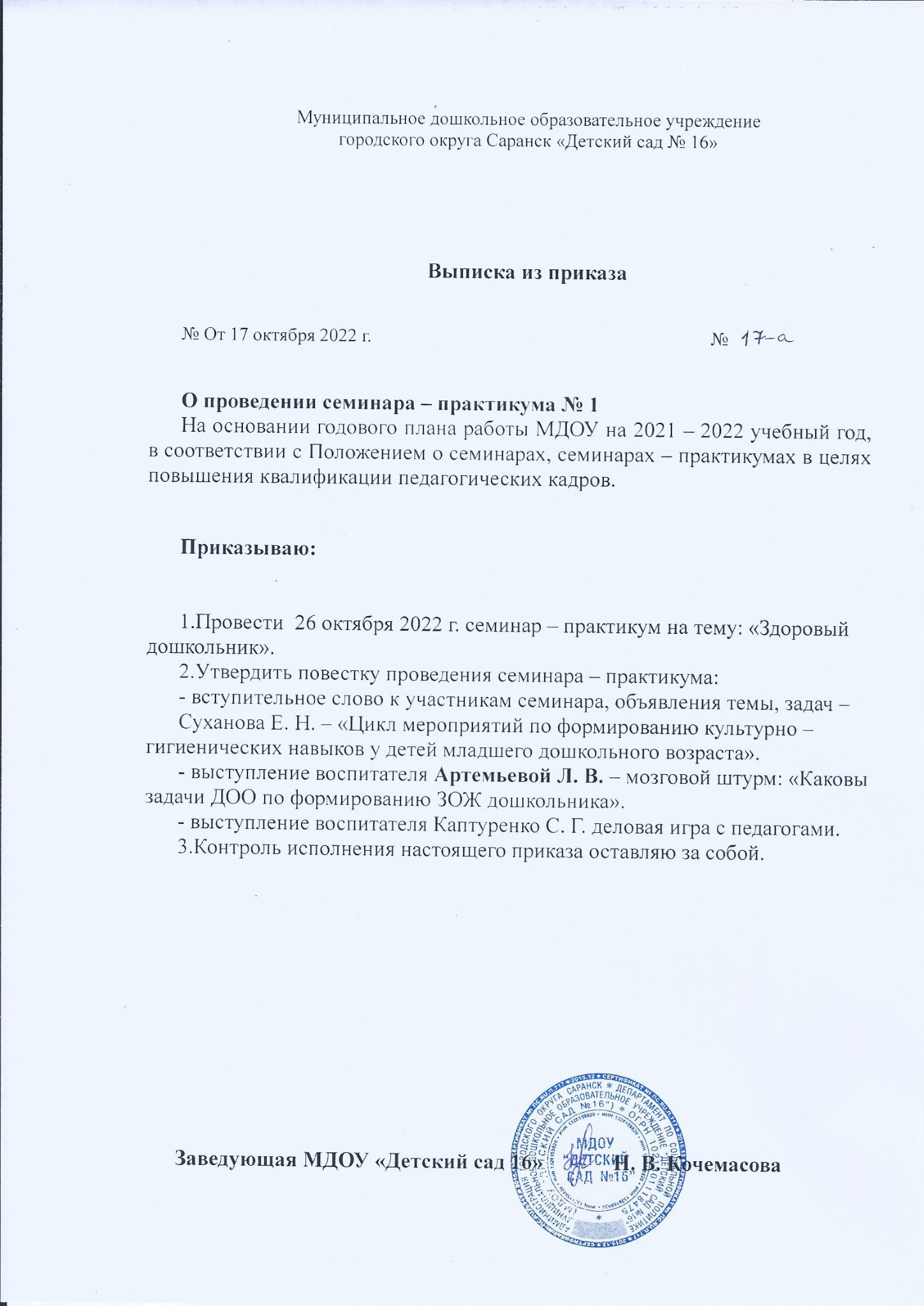 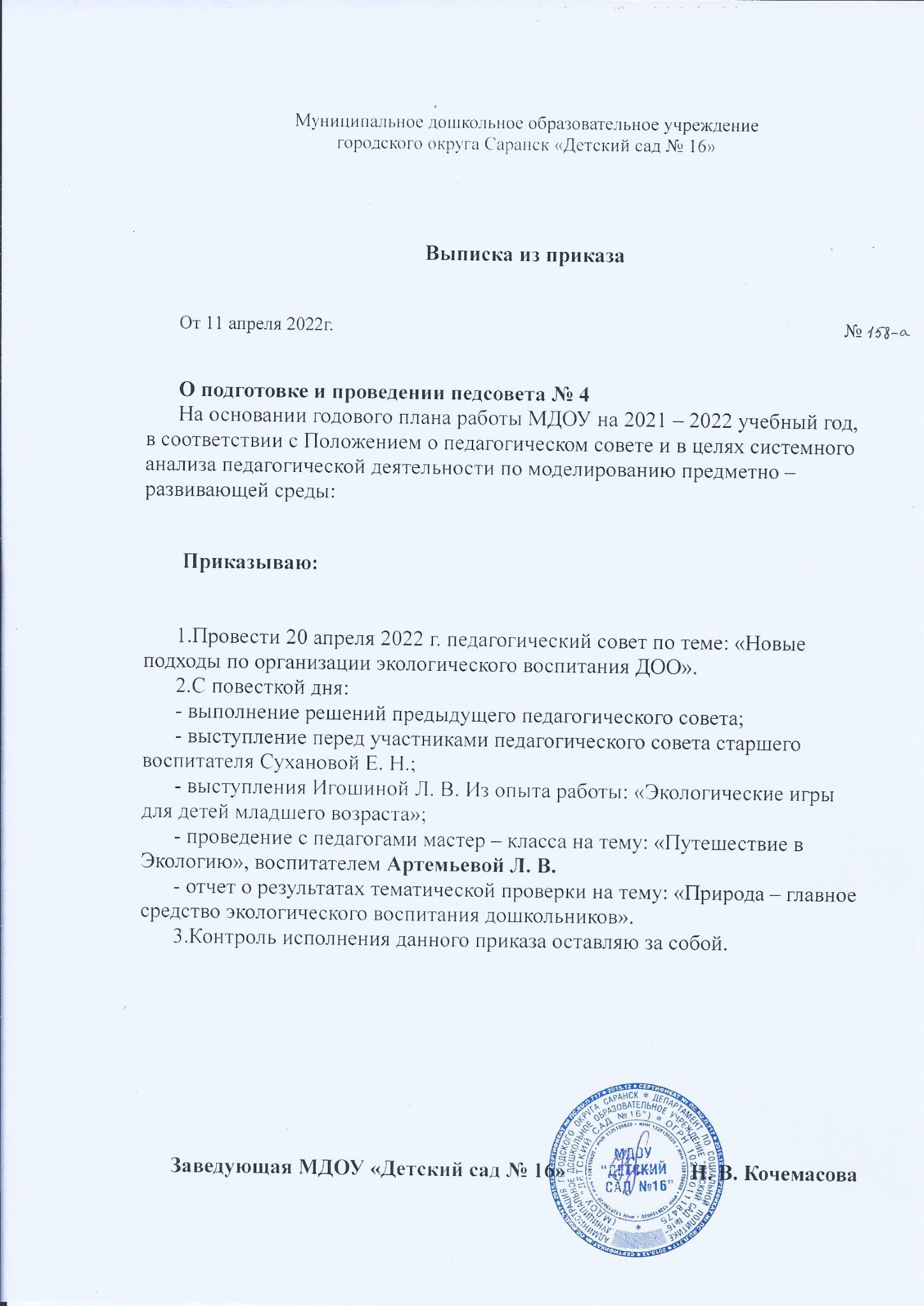 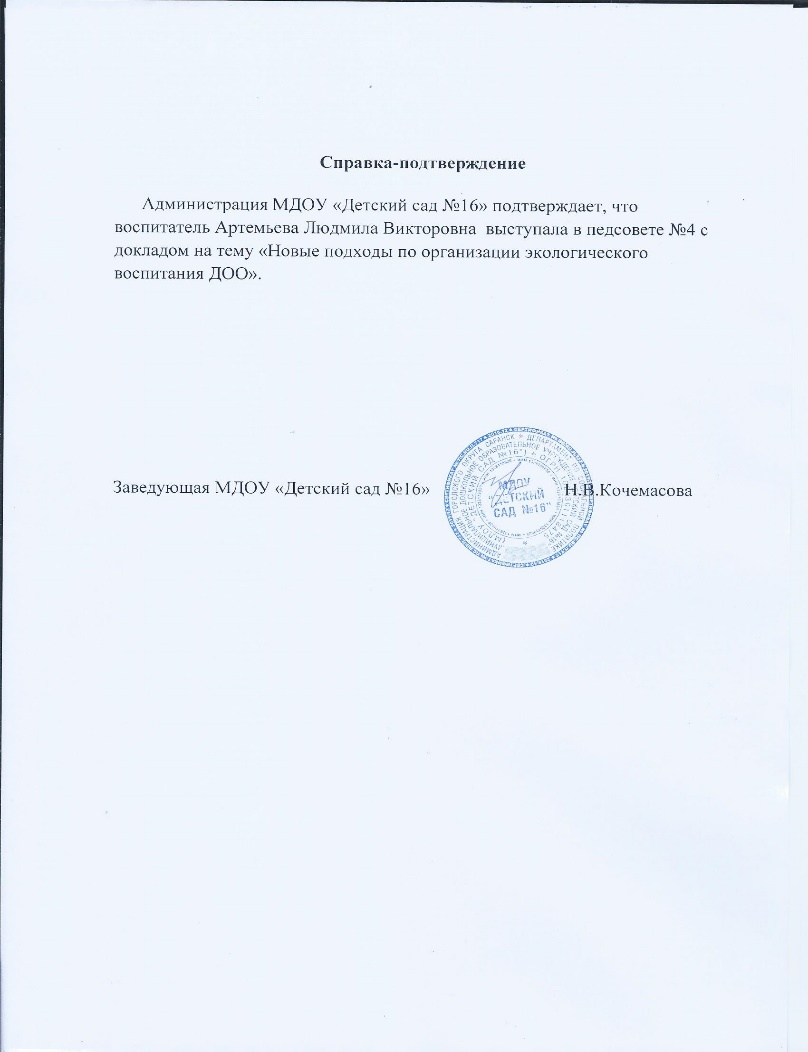 Республиканский уровень
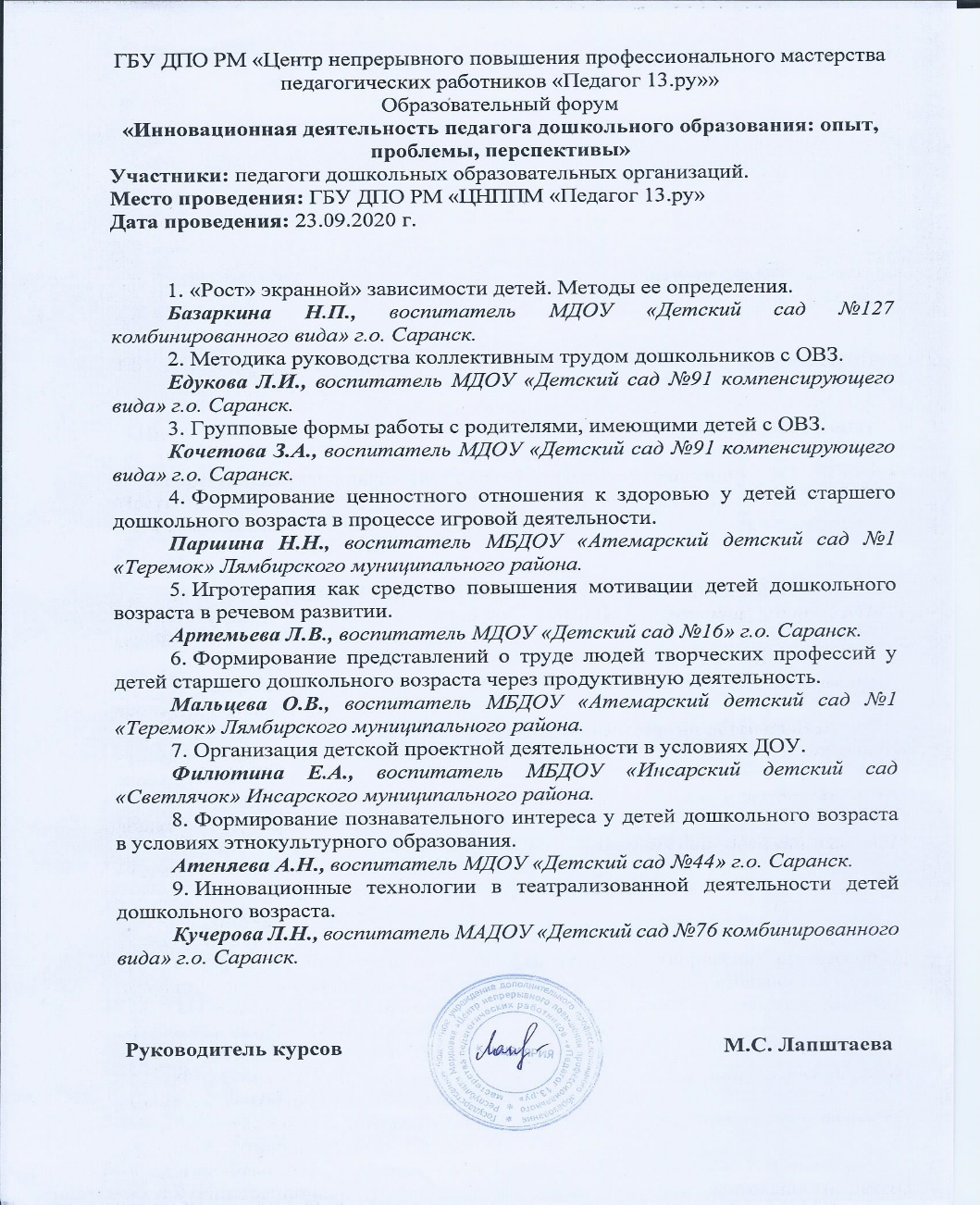 Республиканский уровень
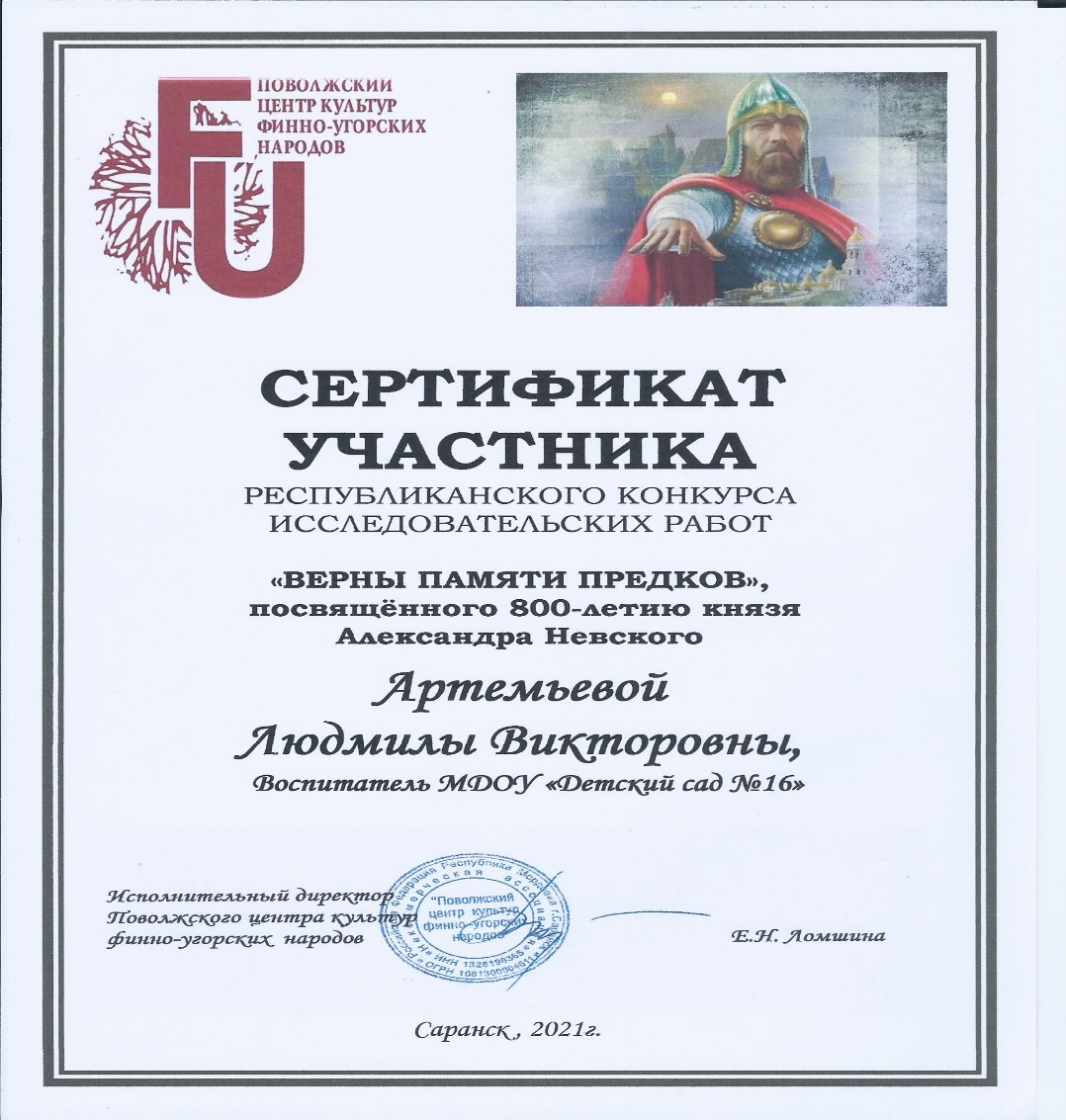 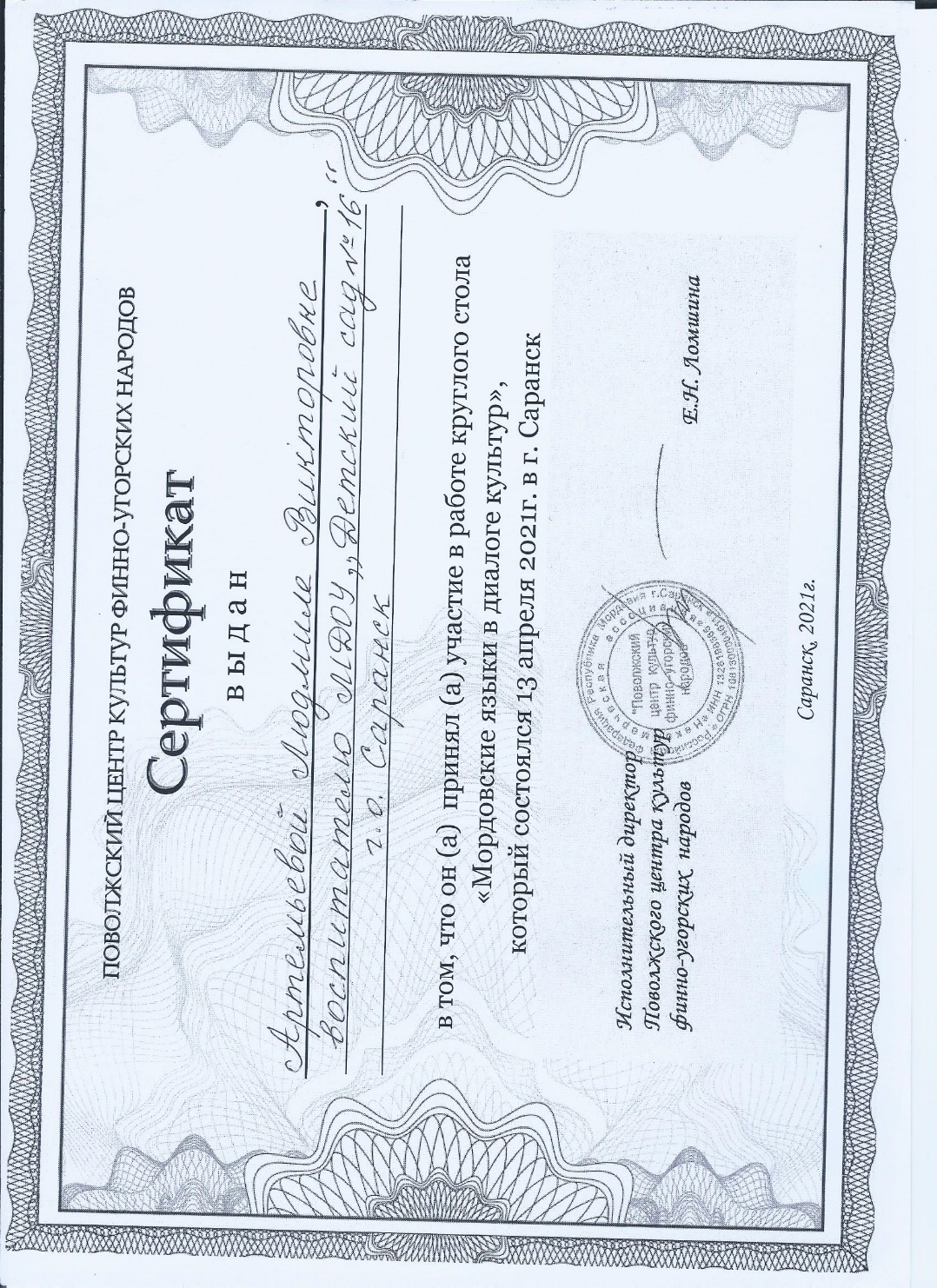 Республиканский уровень
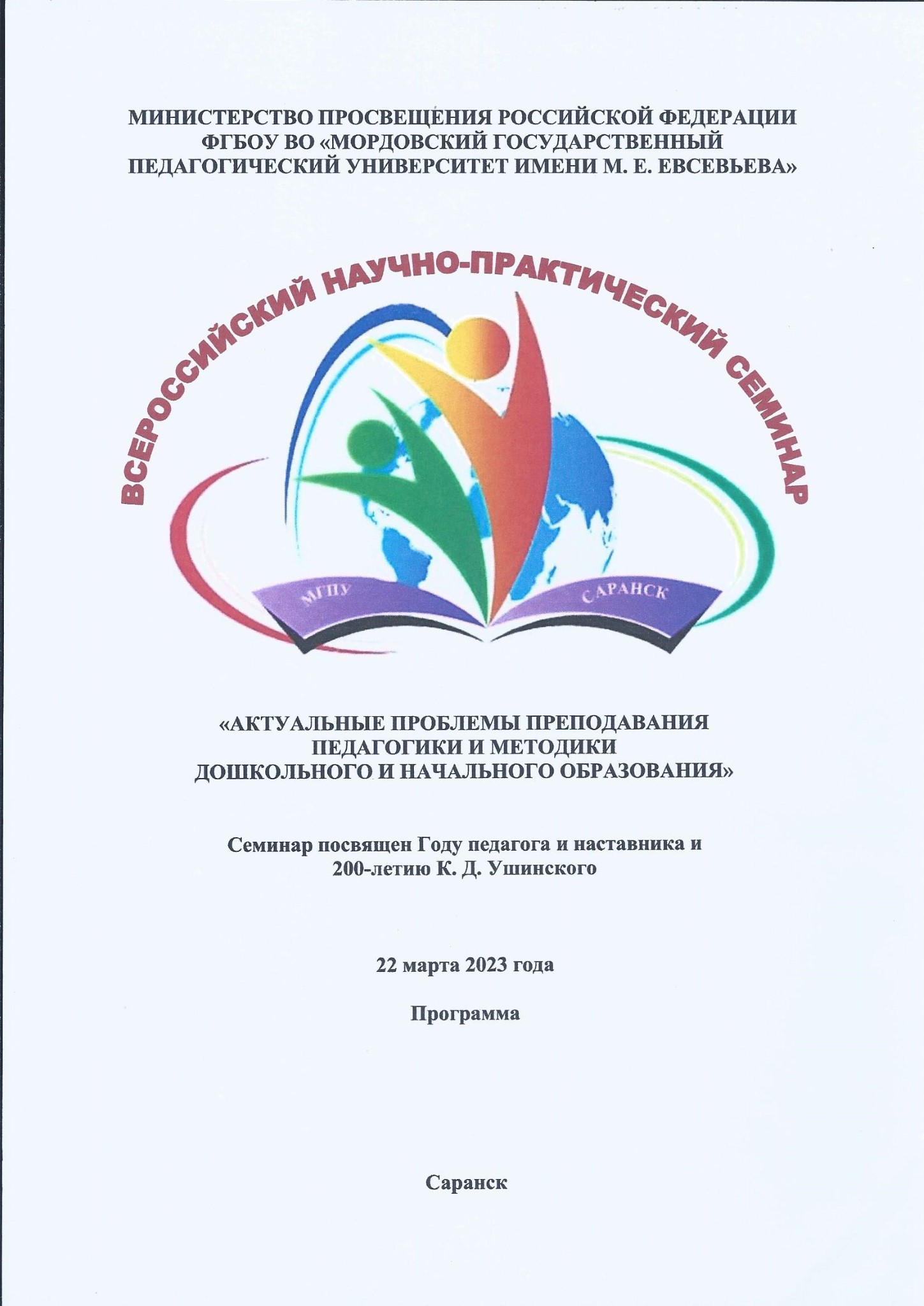 Республиканский уровень
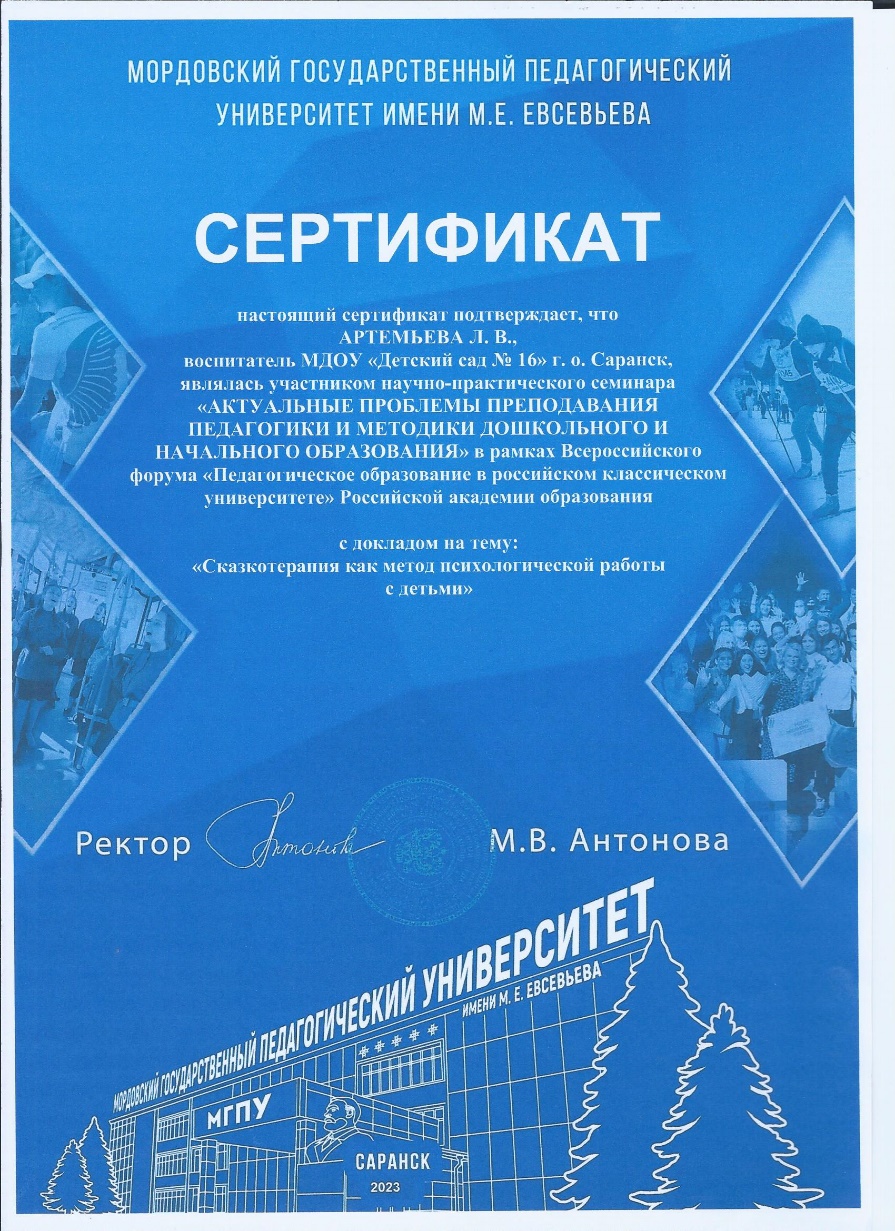 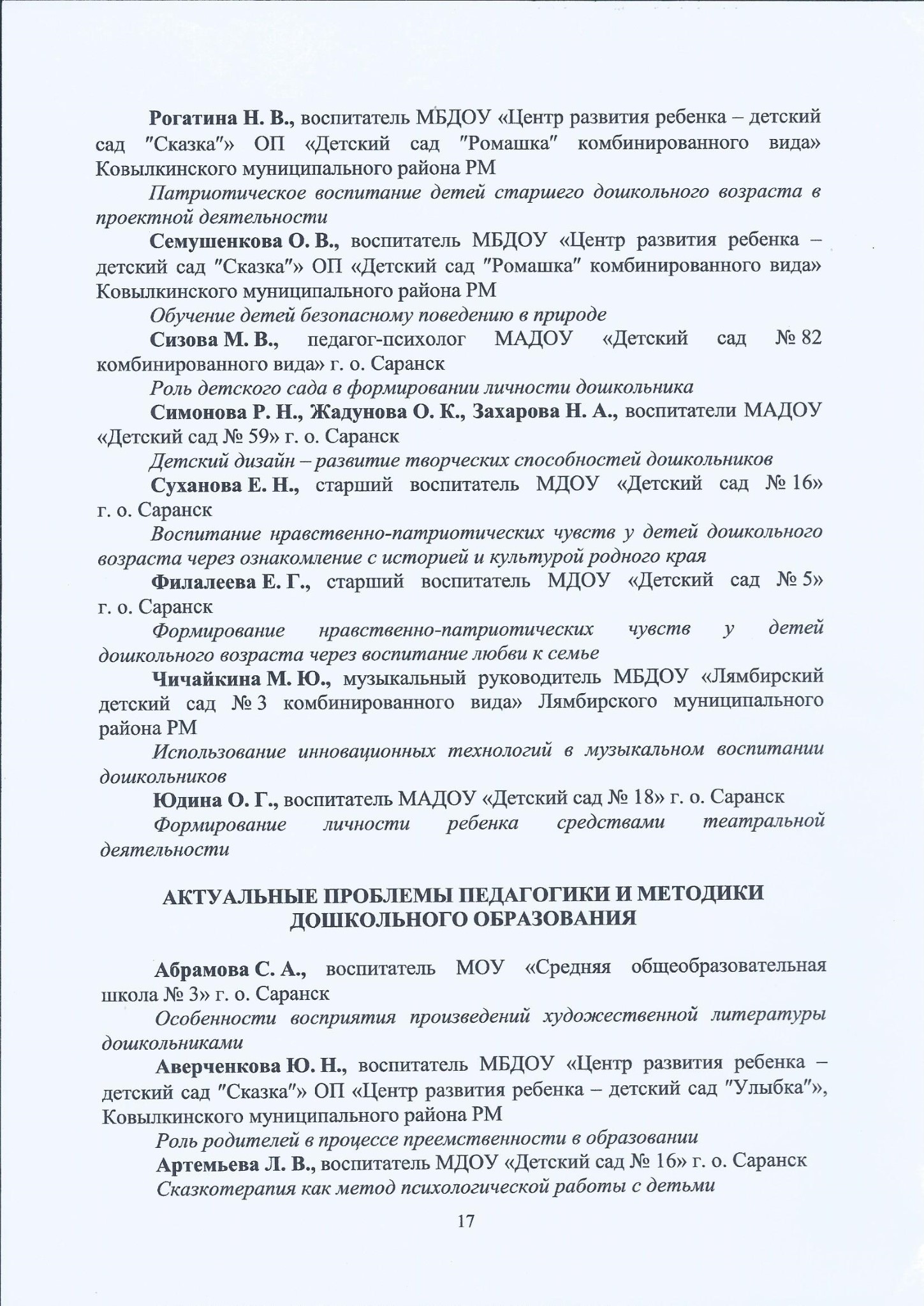 7. Проведение открытых занятий, мастер – классов, мероприятий
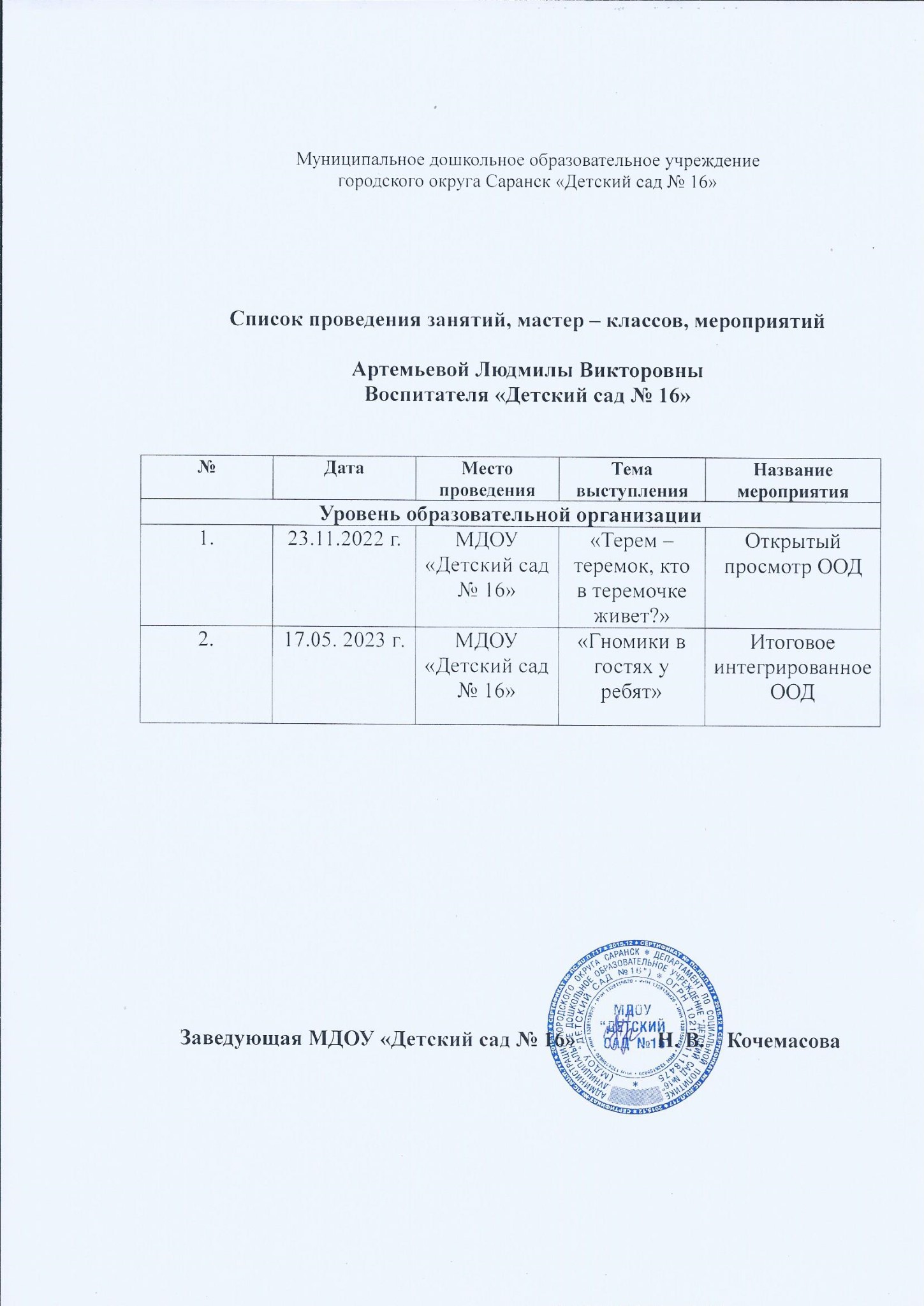 Уровень образовательной организации
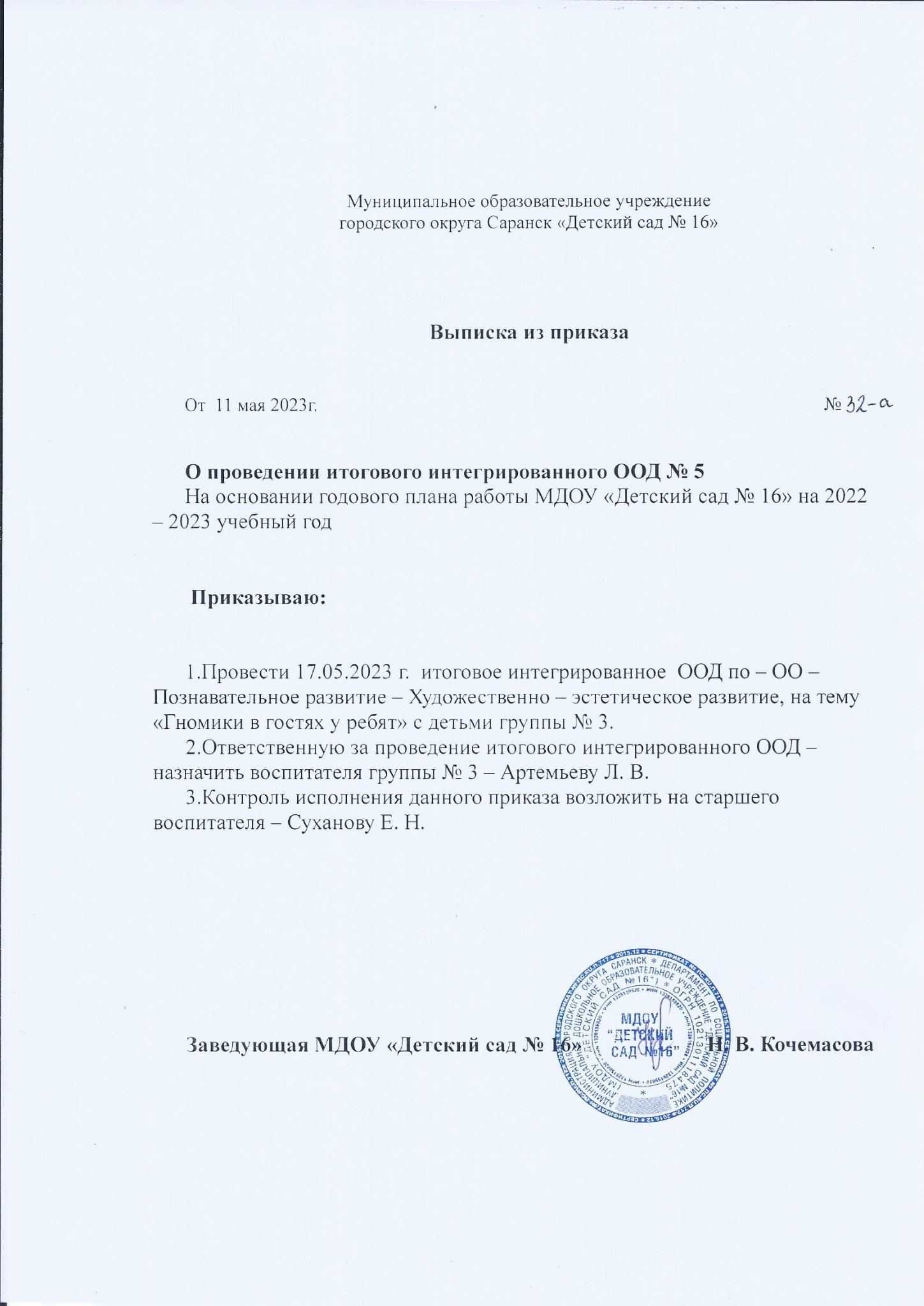 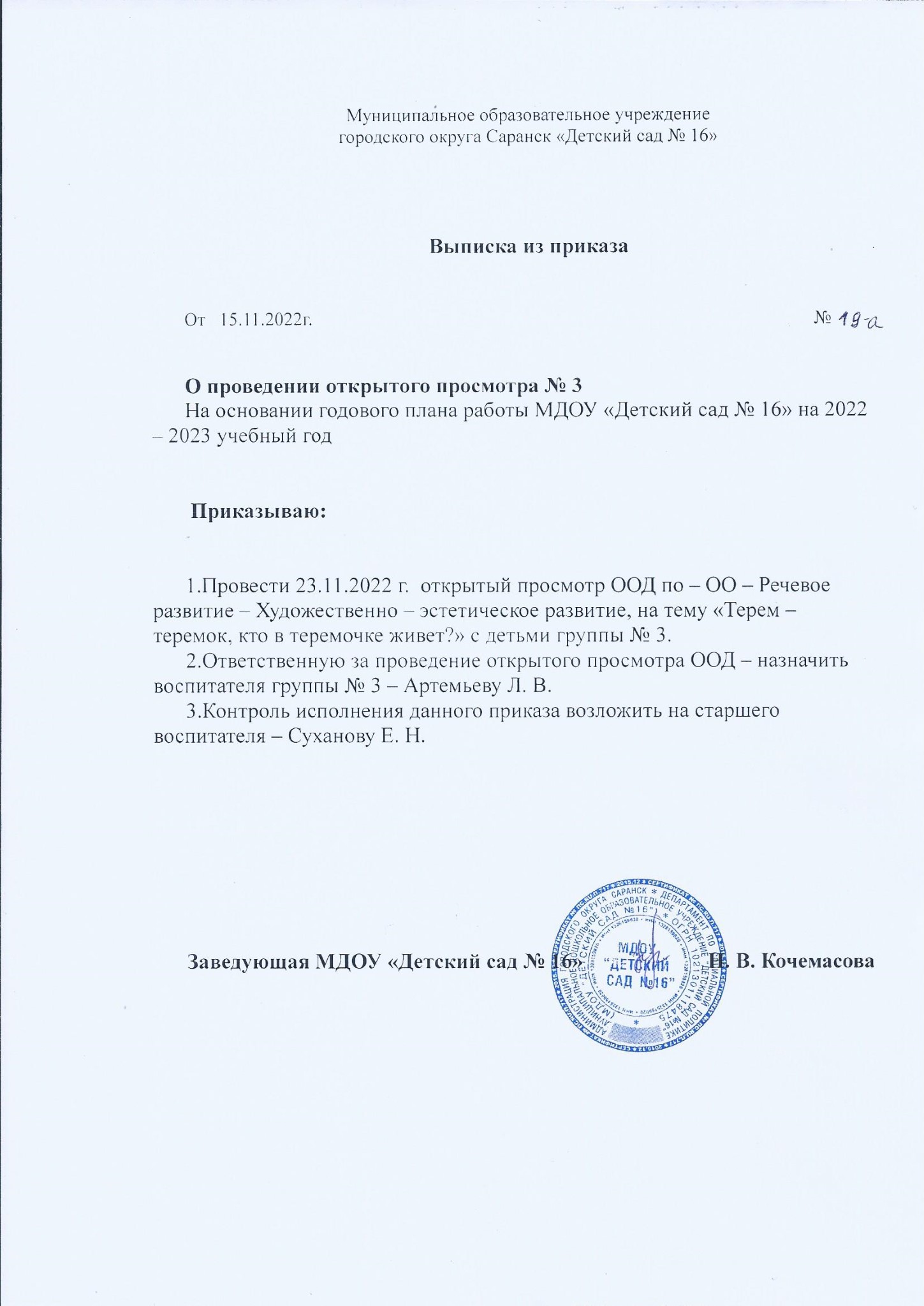 8. Экспертная деятельность
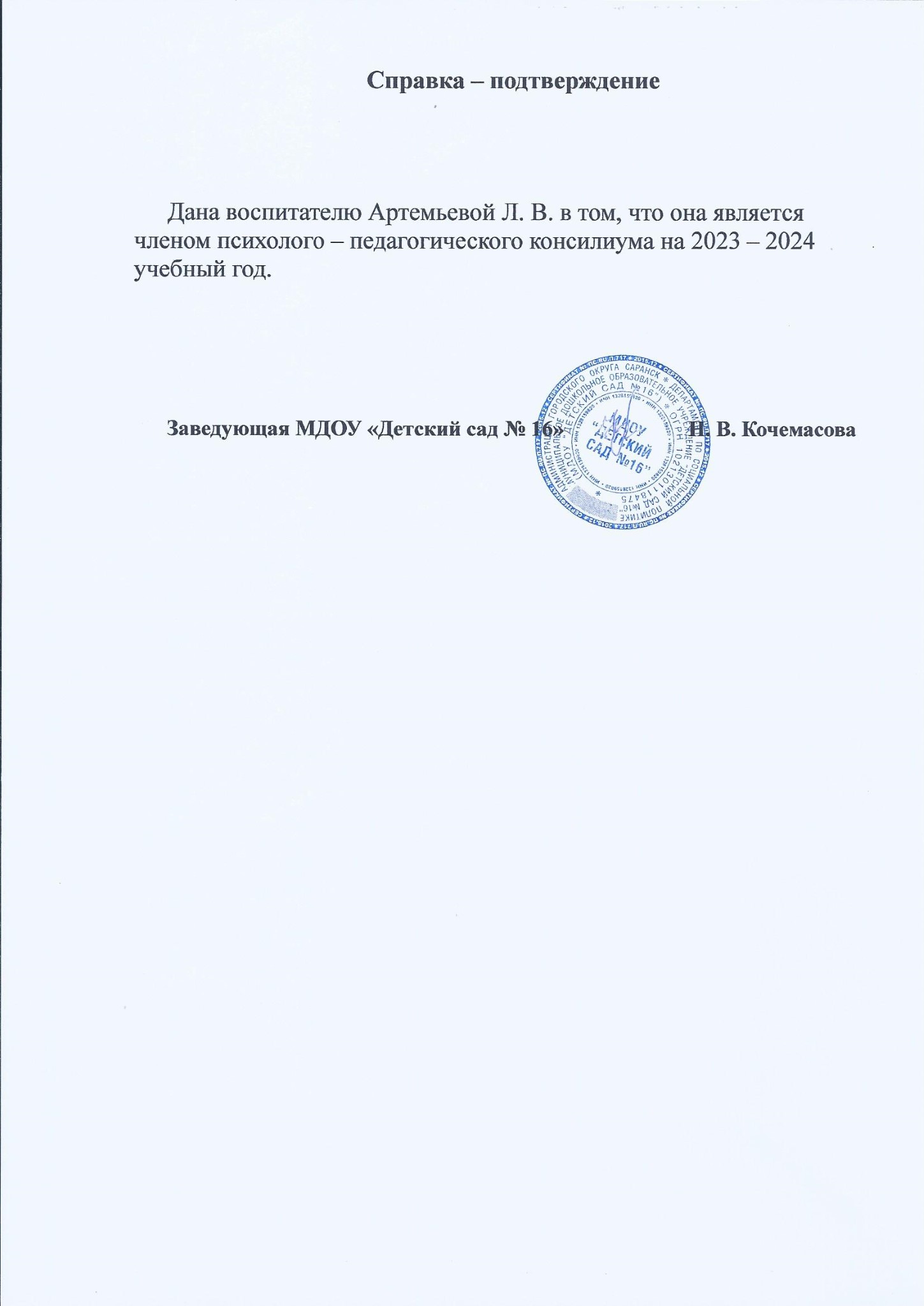 9. Общественно-педагогическая активность педагога, участие в комиссиях, педагогических сообществах, в жюри конкурсов.
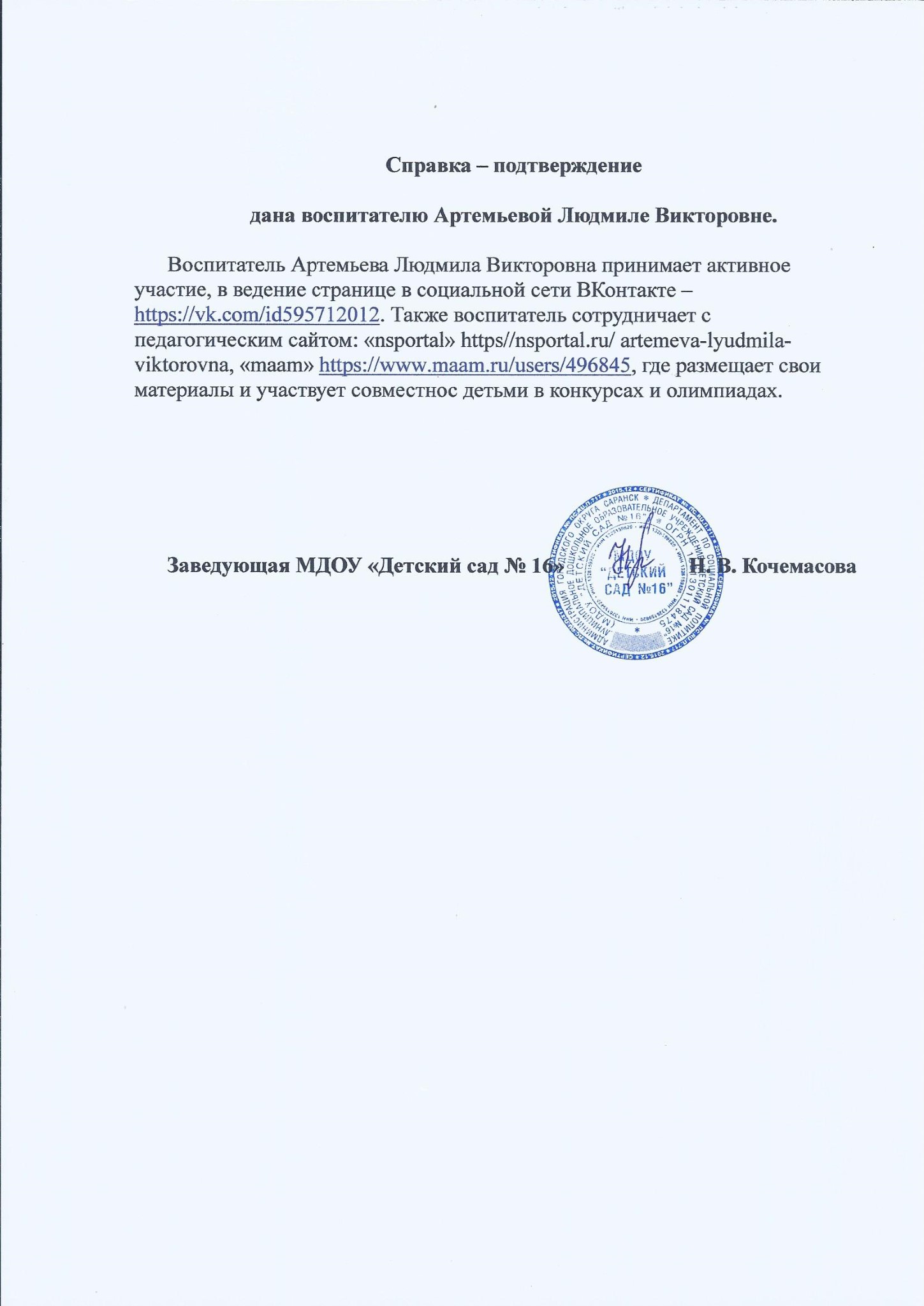 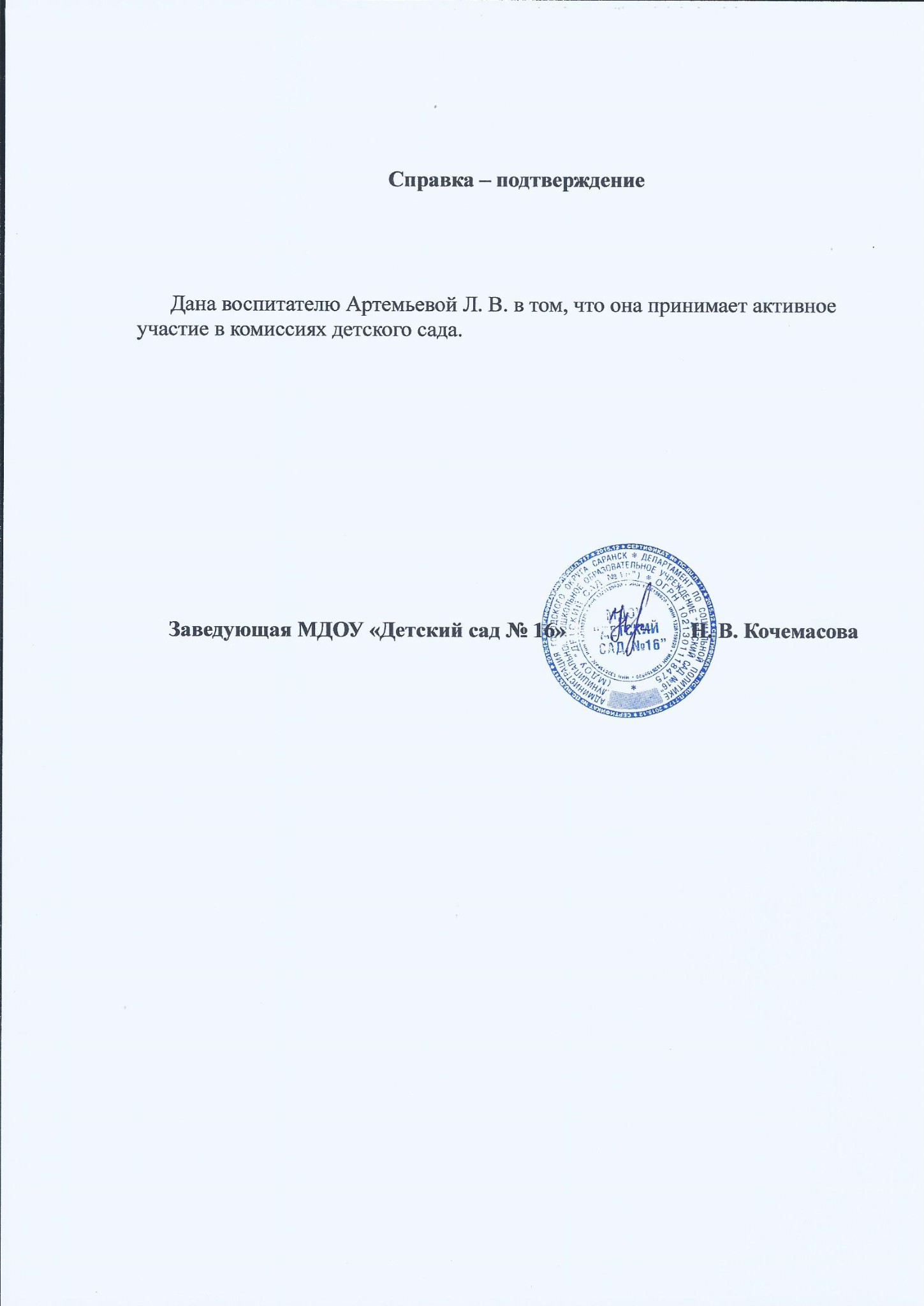 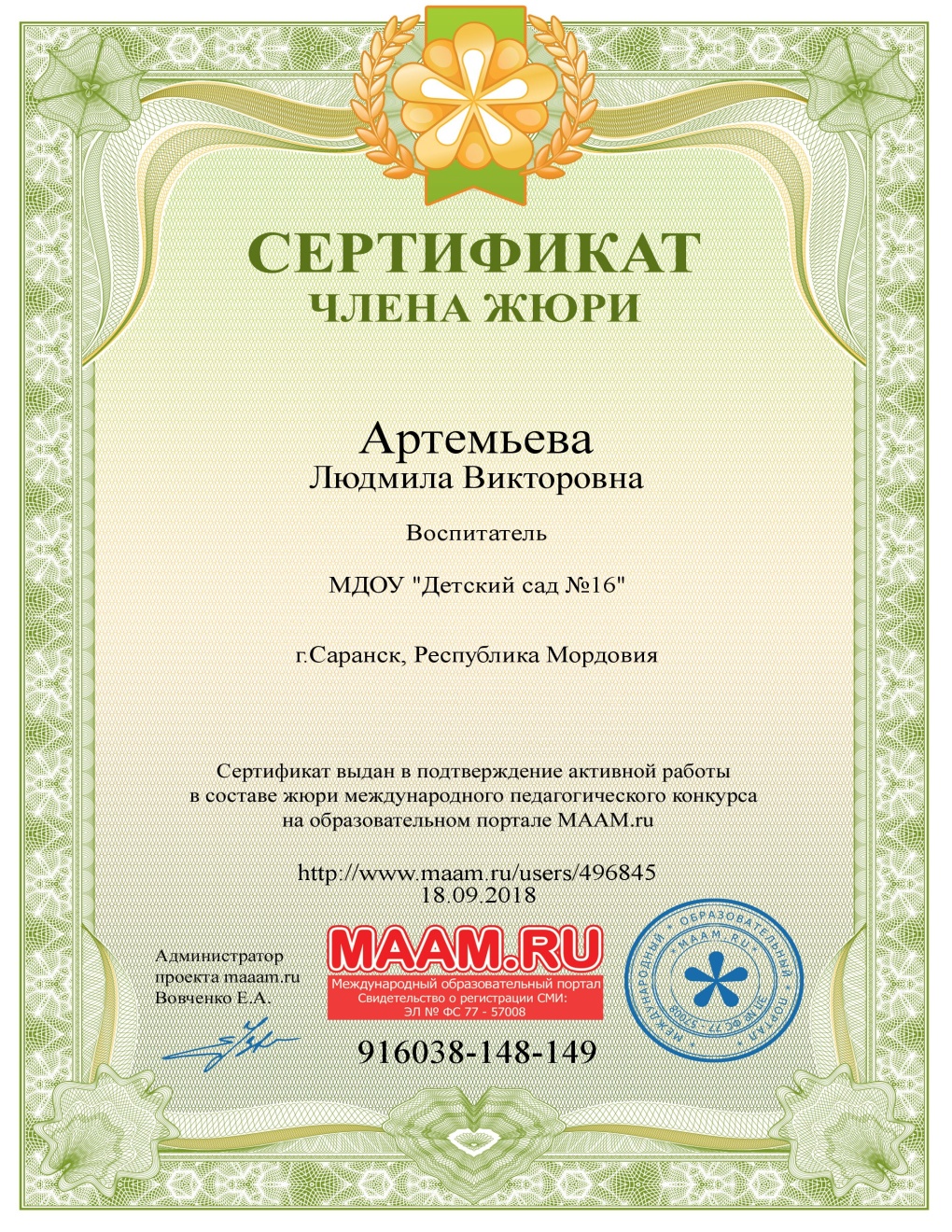 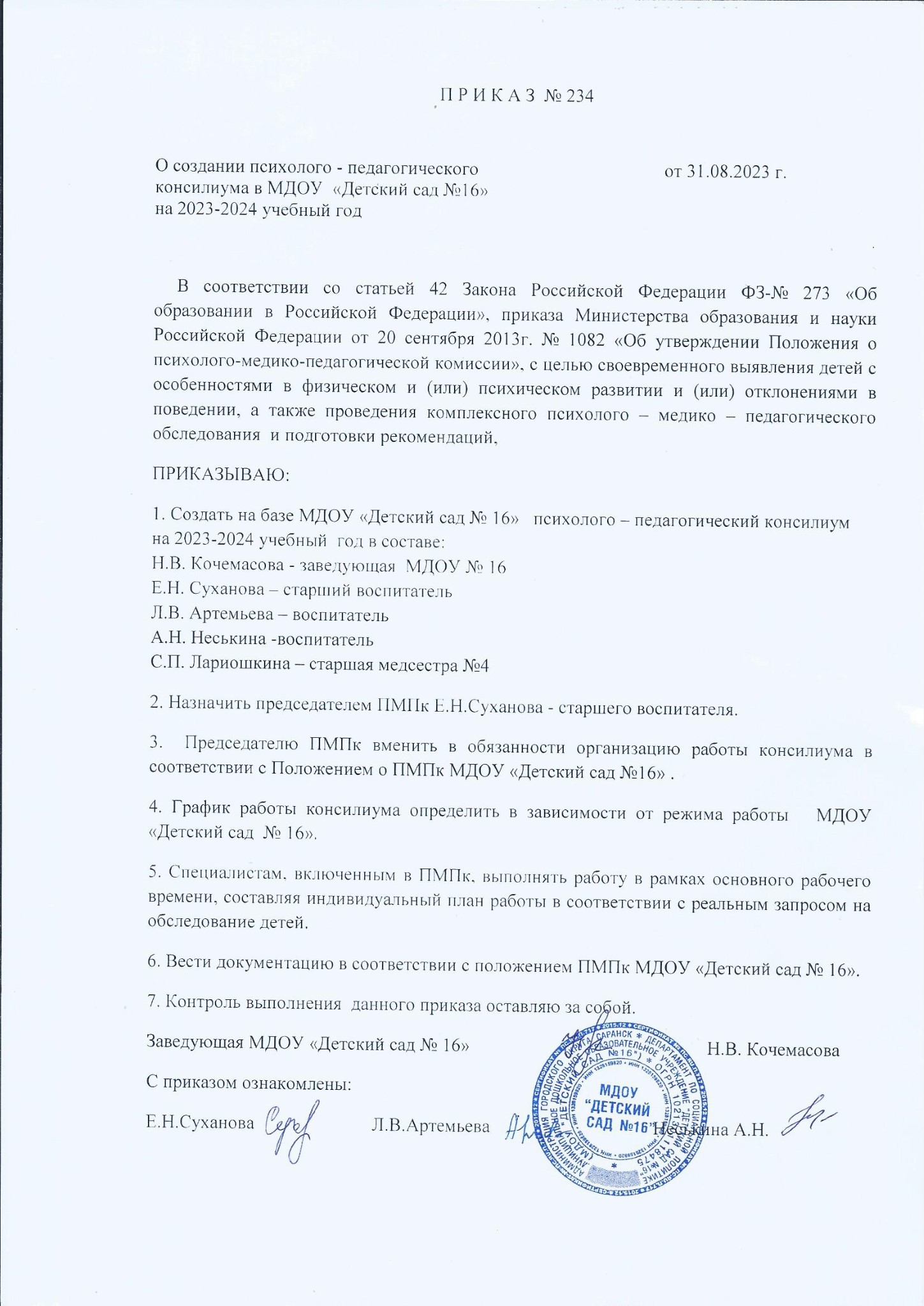 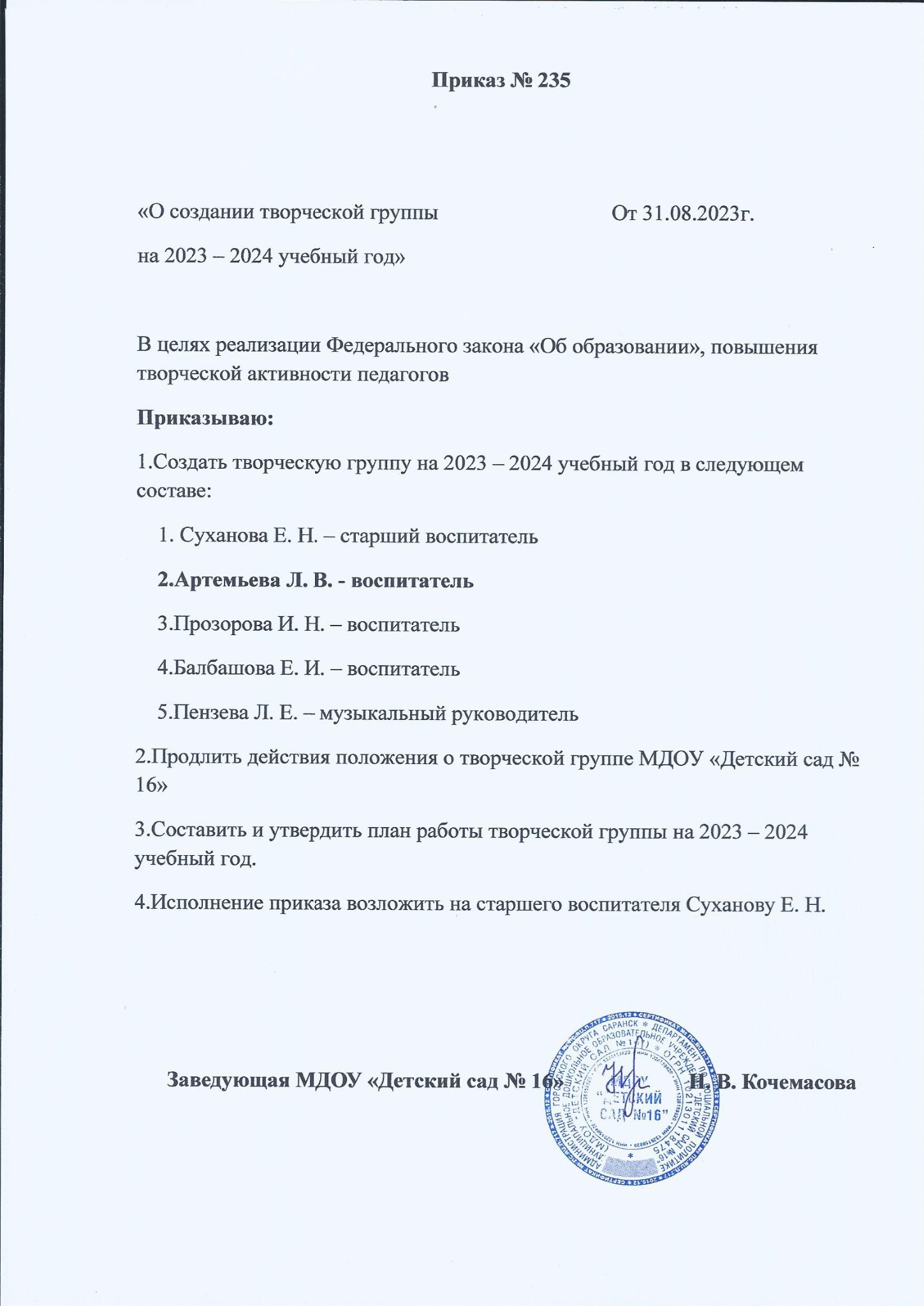 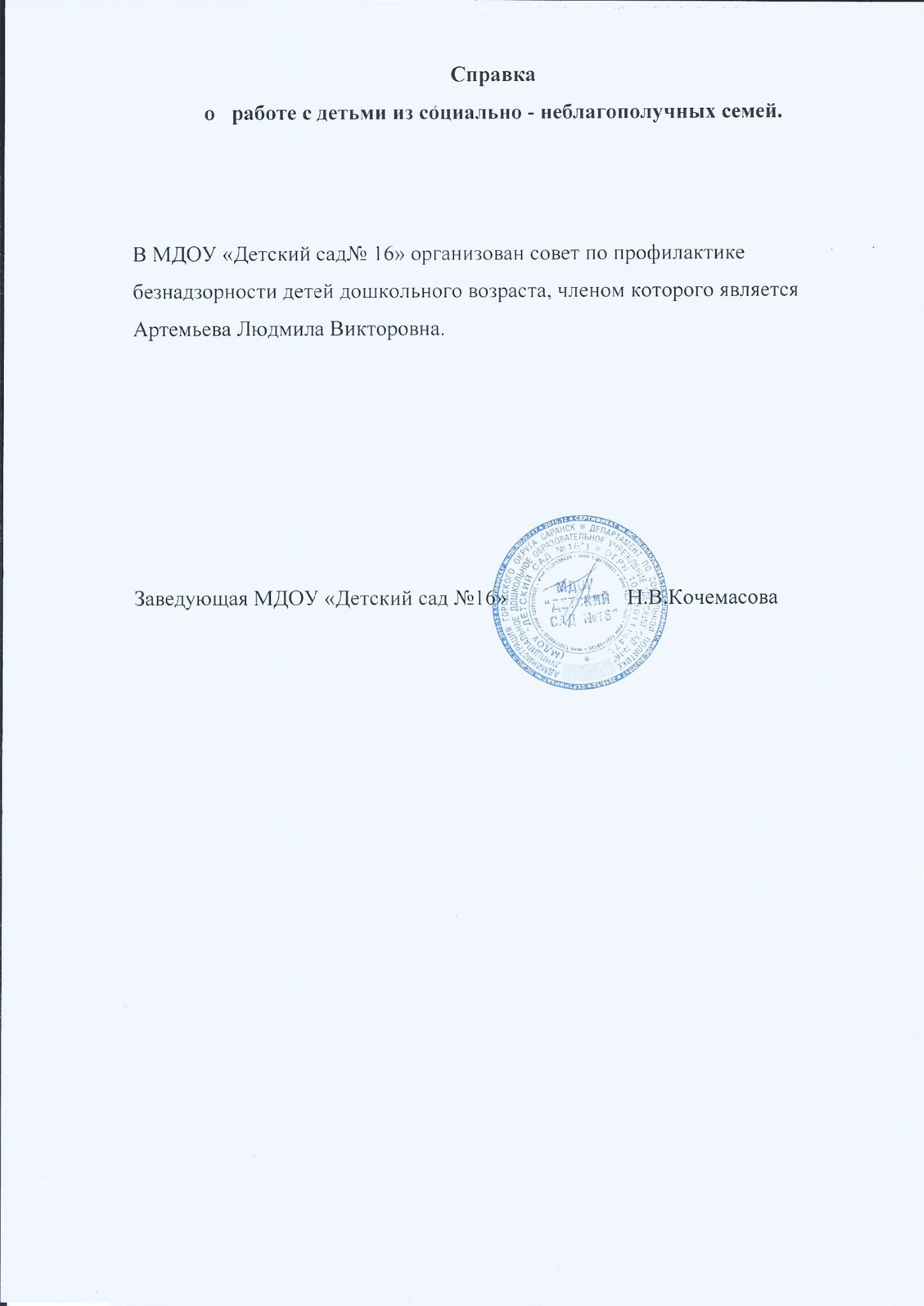 10. Позитивные результаты работы с воспитанниками
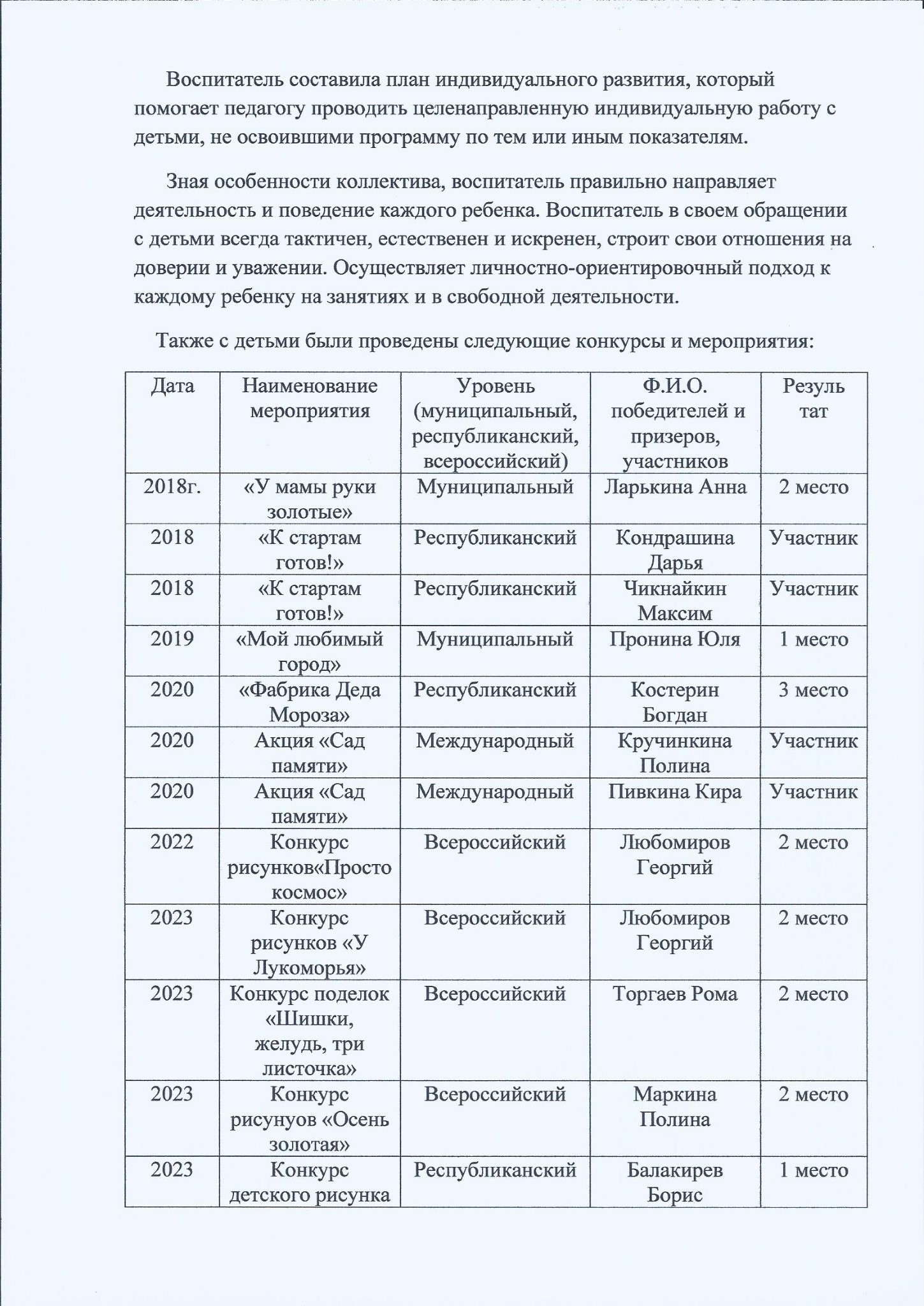 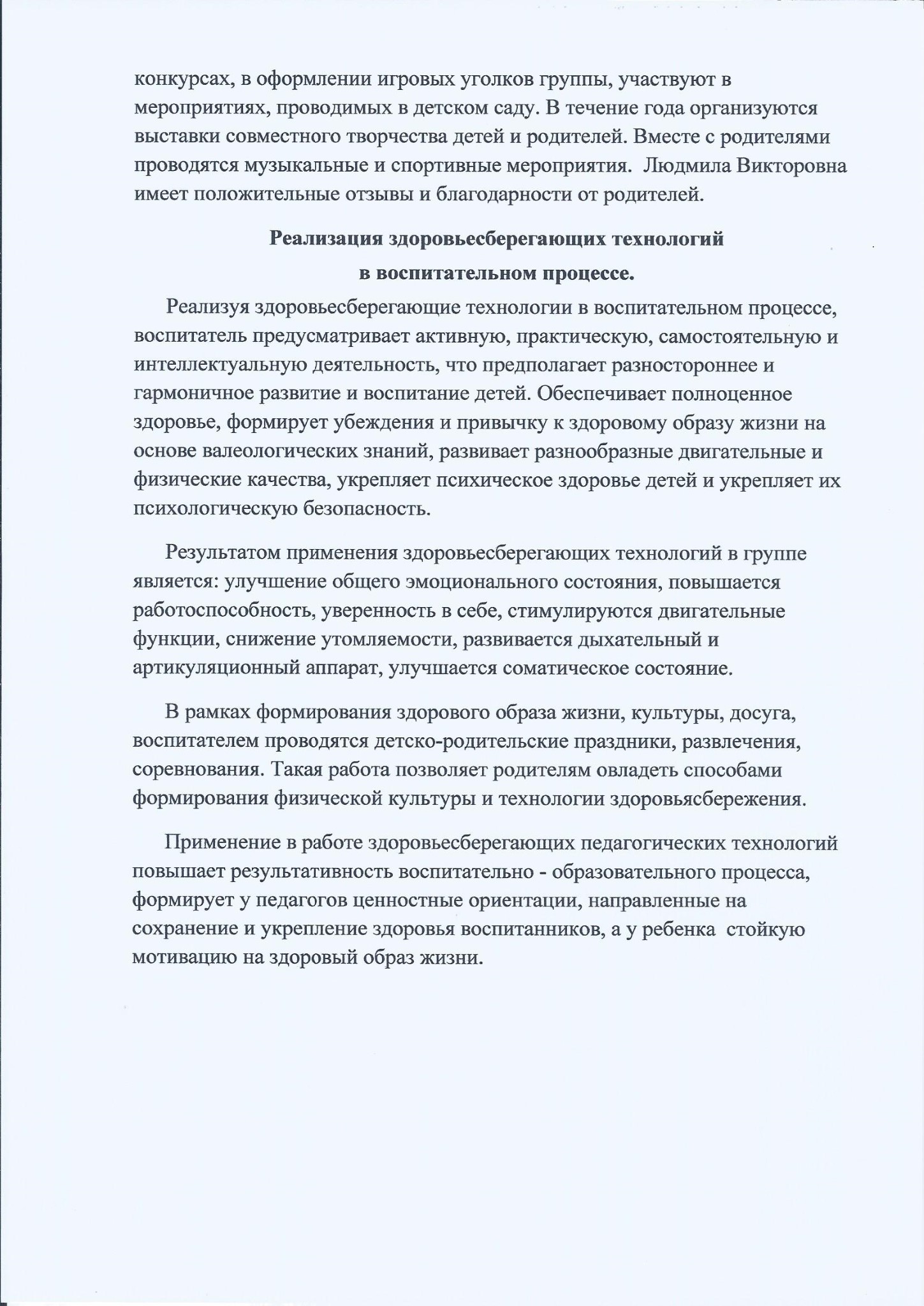 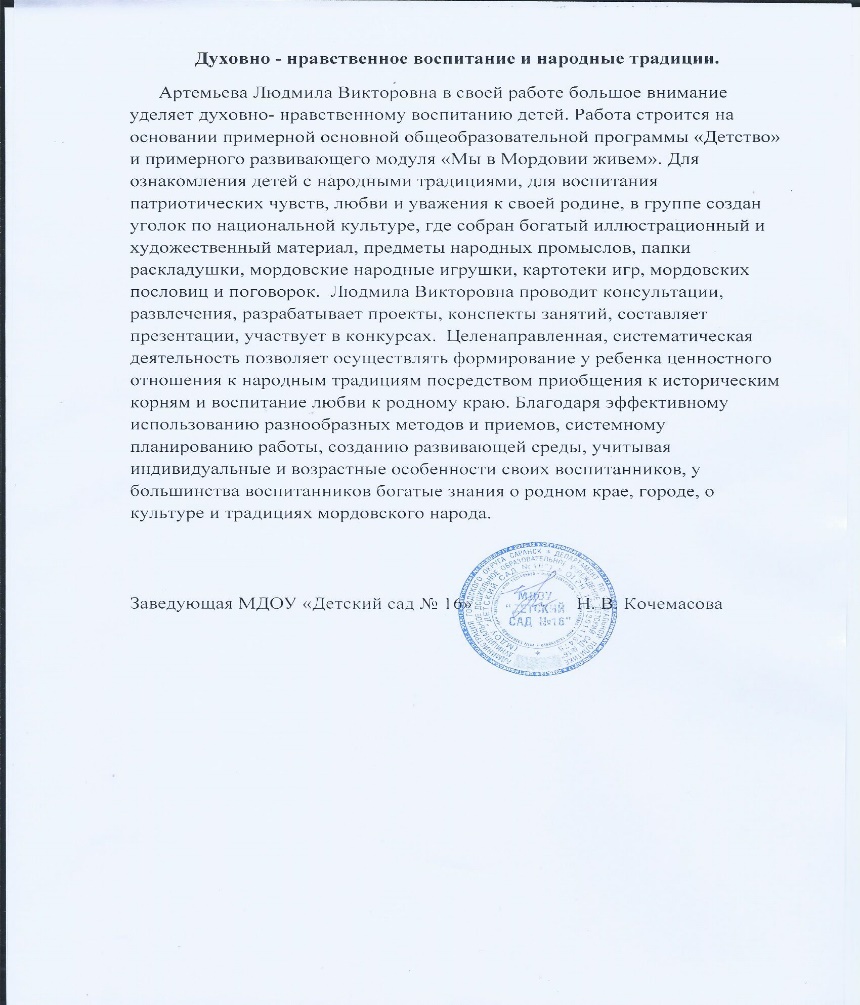 11. Качество взаимодействия с родителями
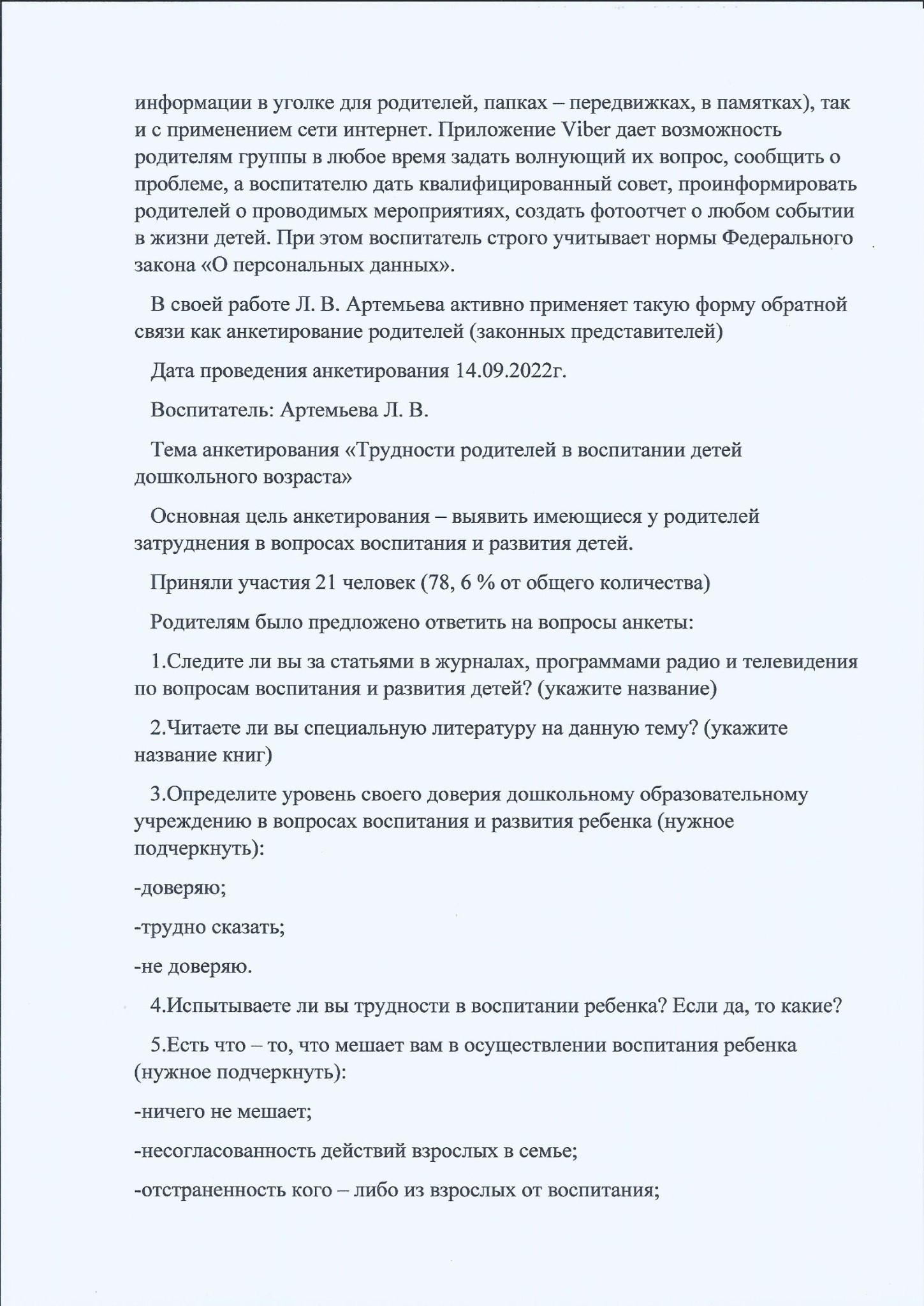 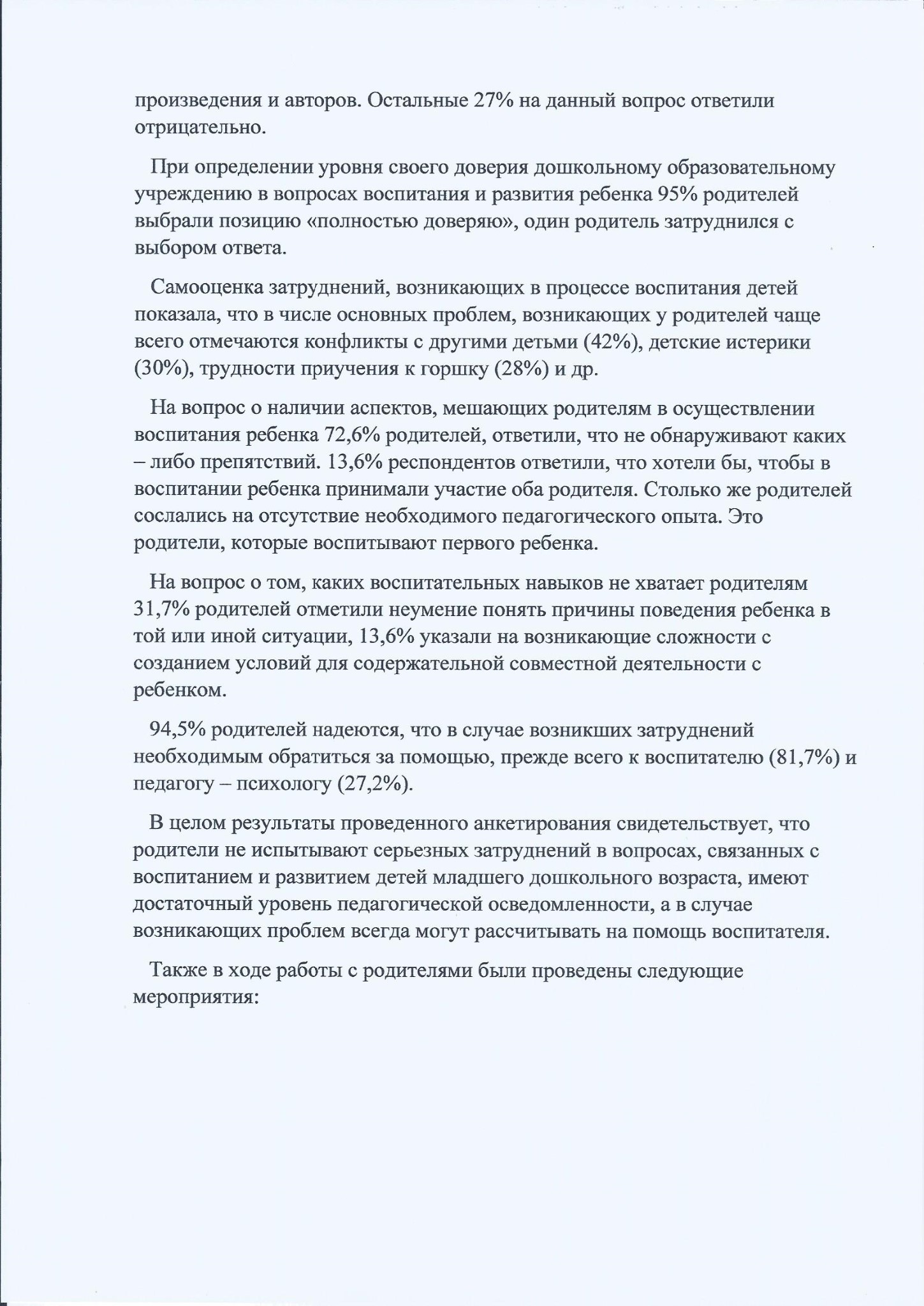 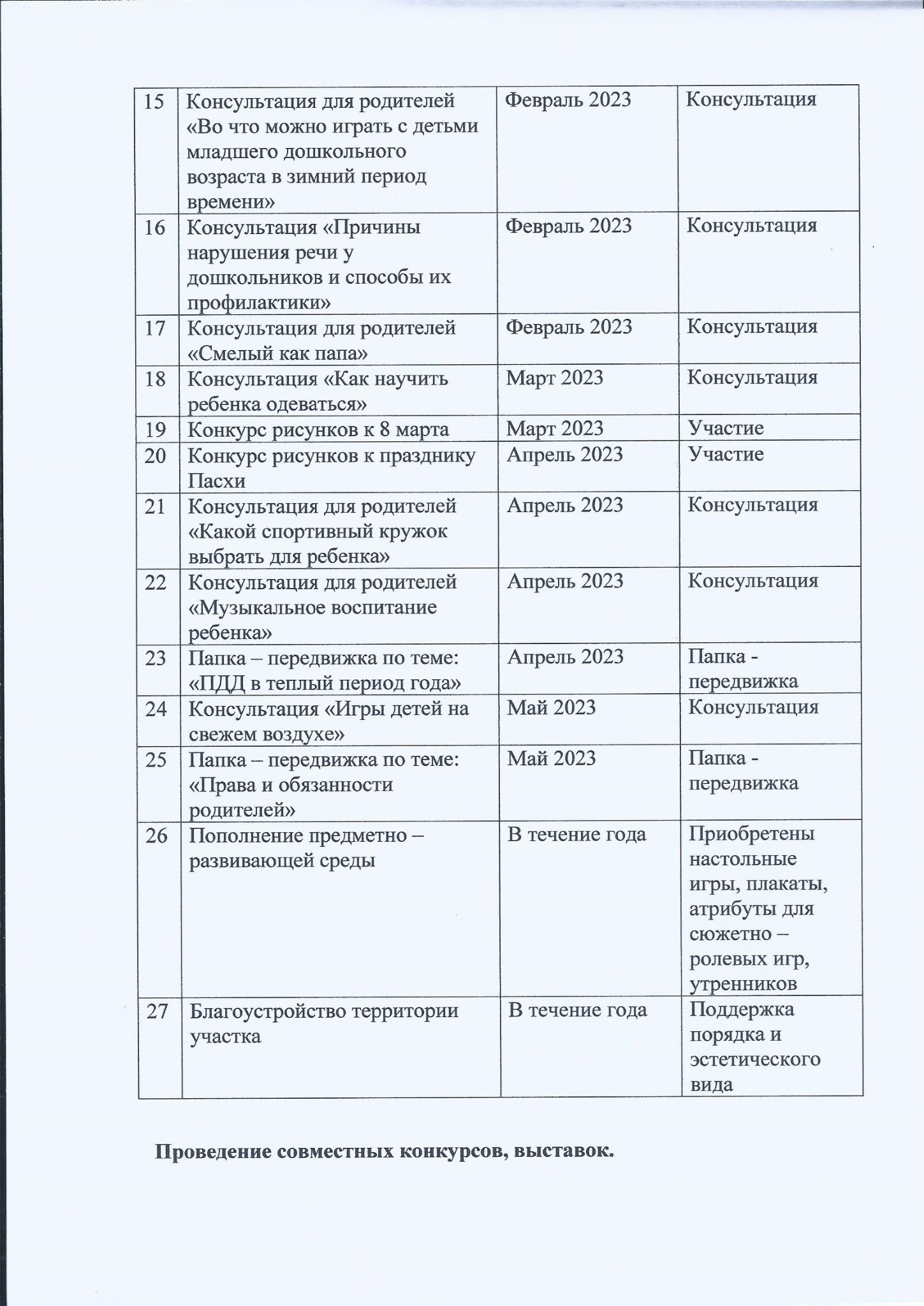 12.Работа с детьми из социально – неблагополучных семей
13. Участие педагога в профессиональных конкурсах
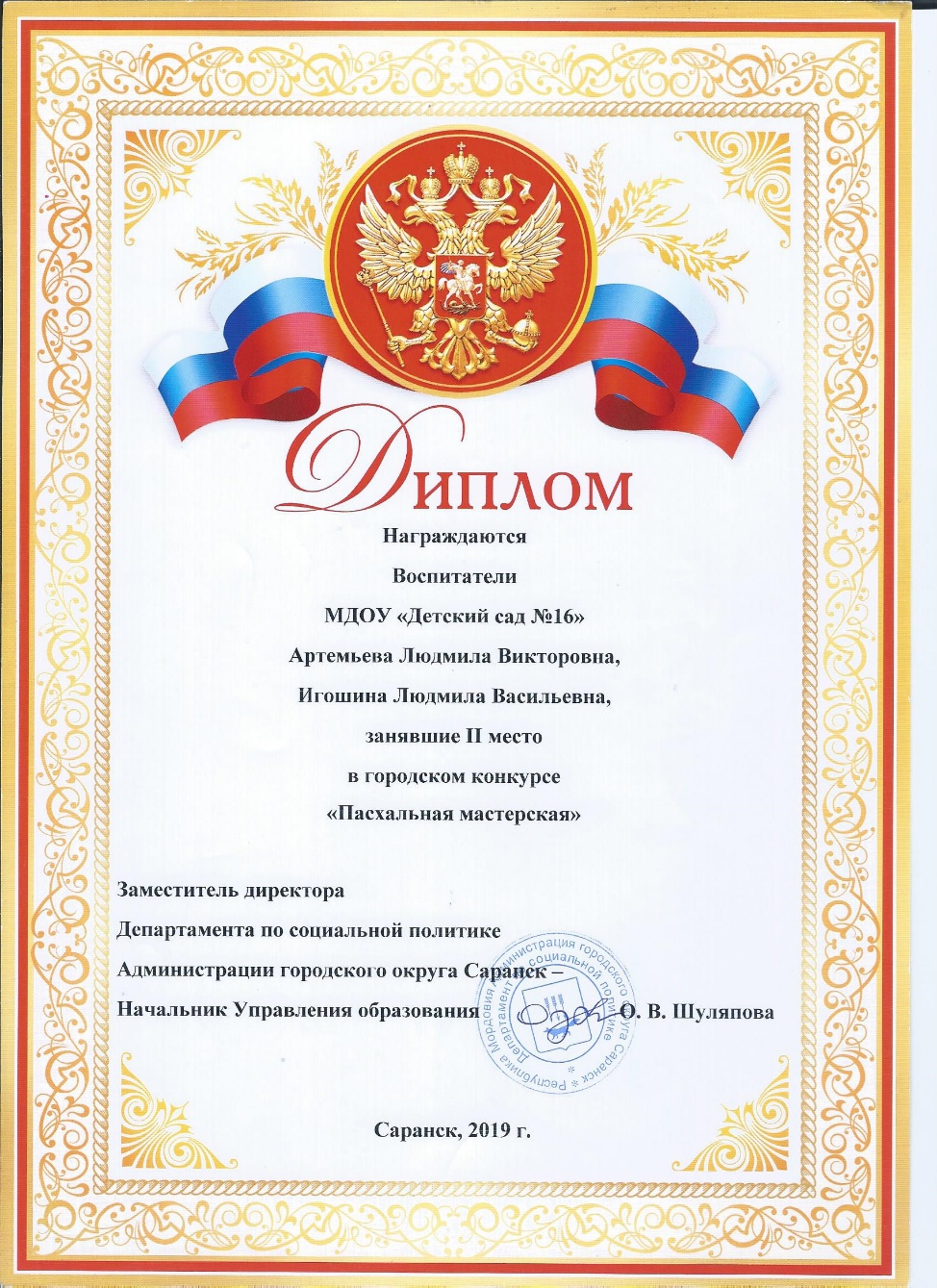 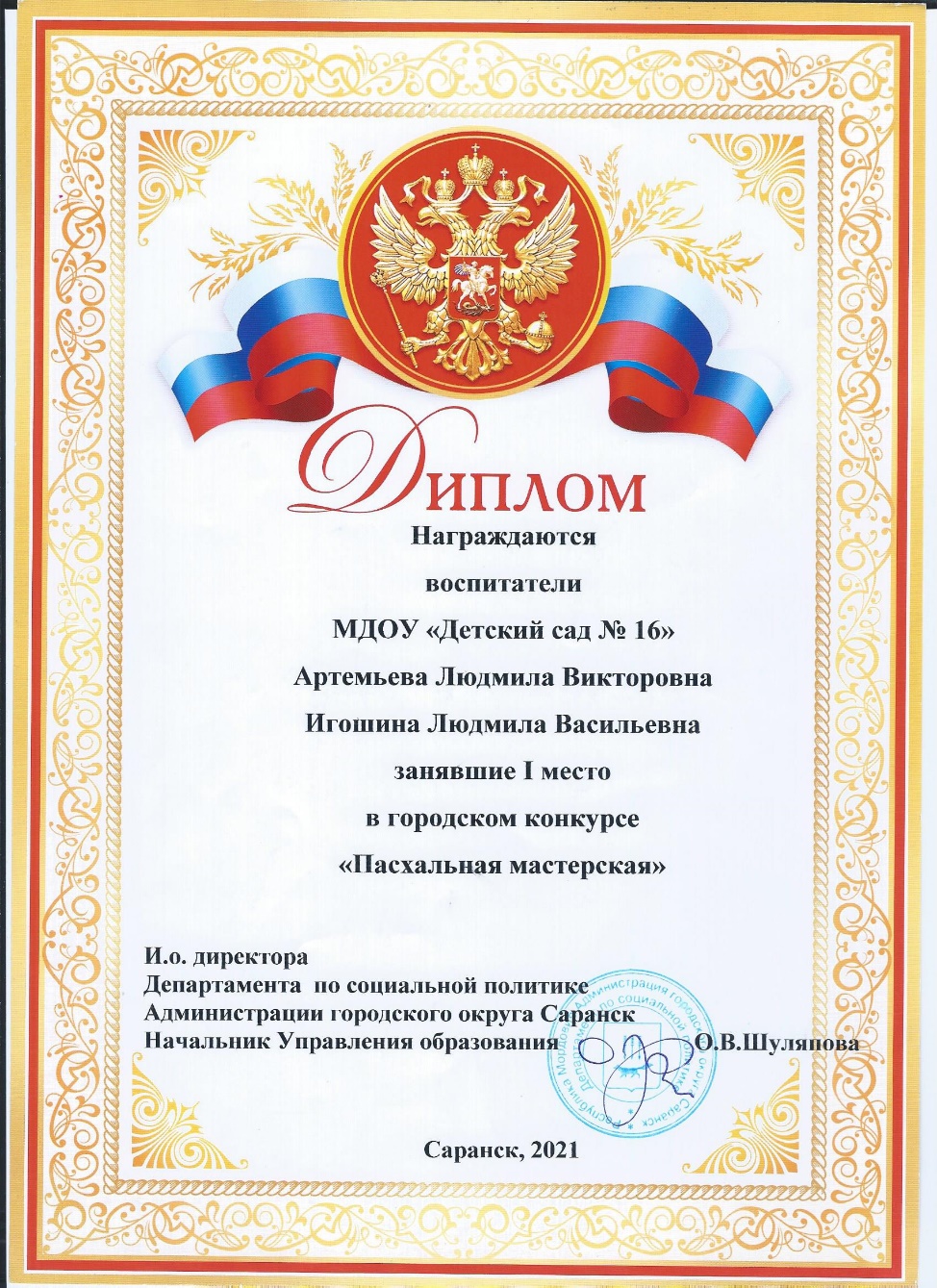 Республиканский уровень
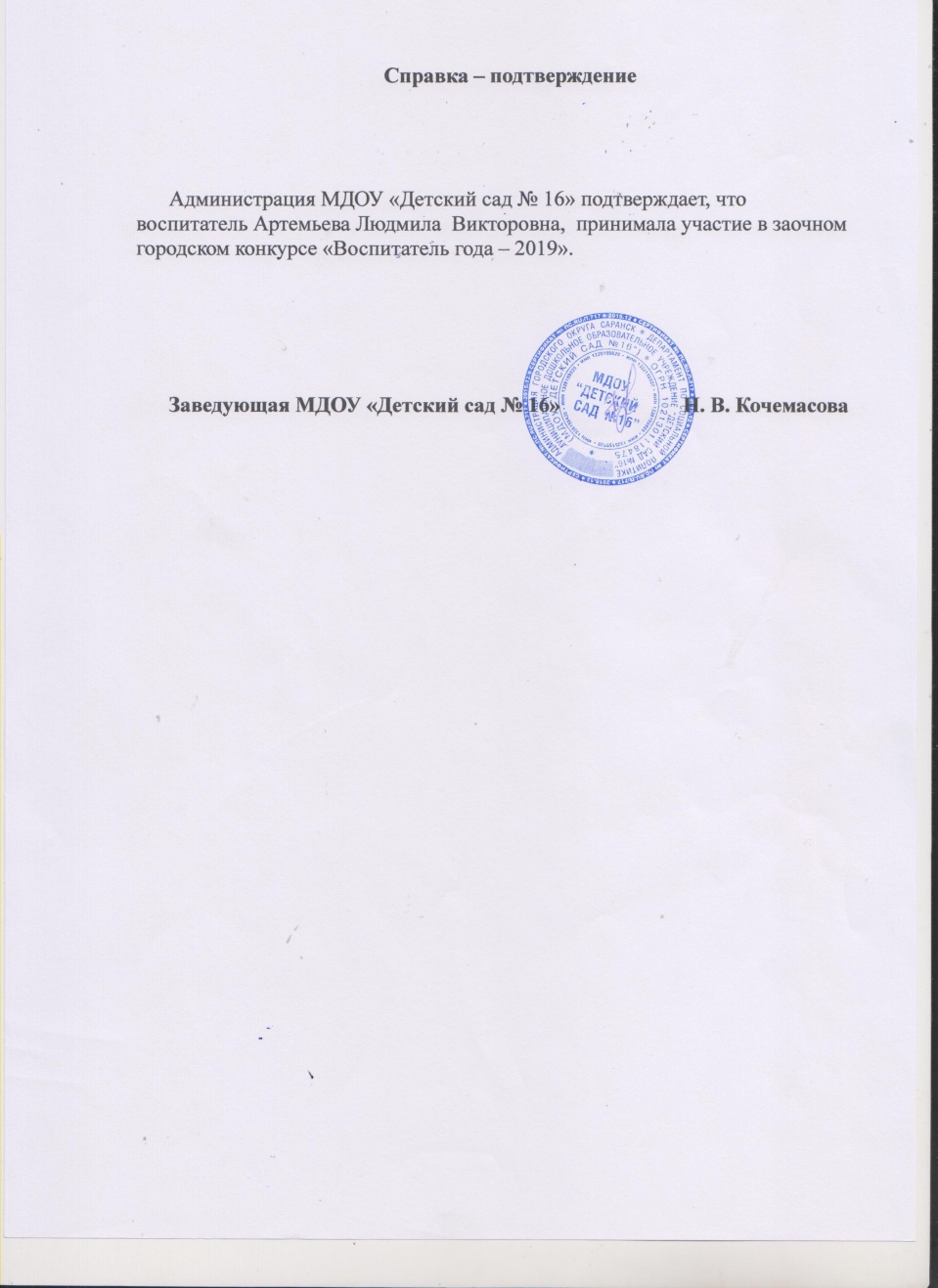 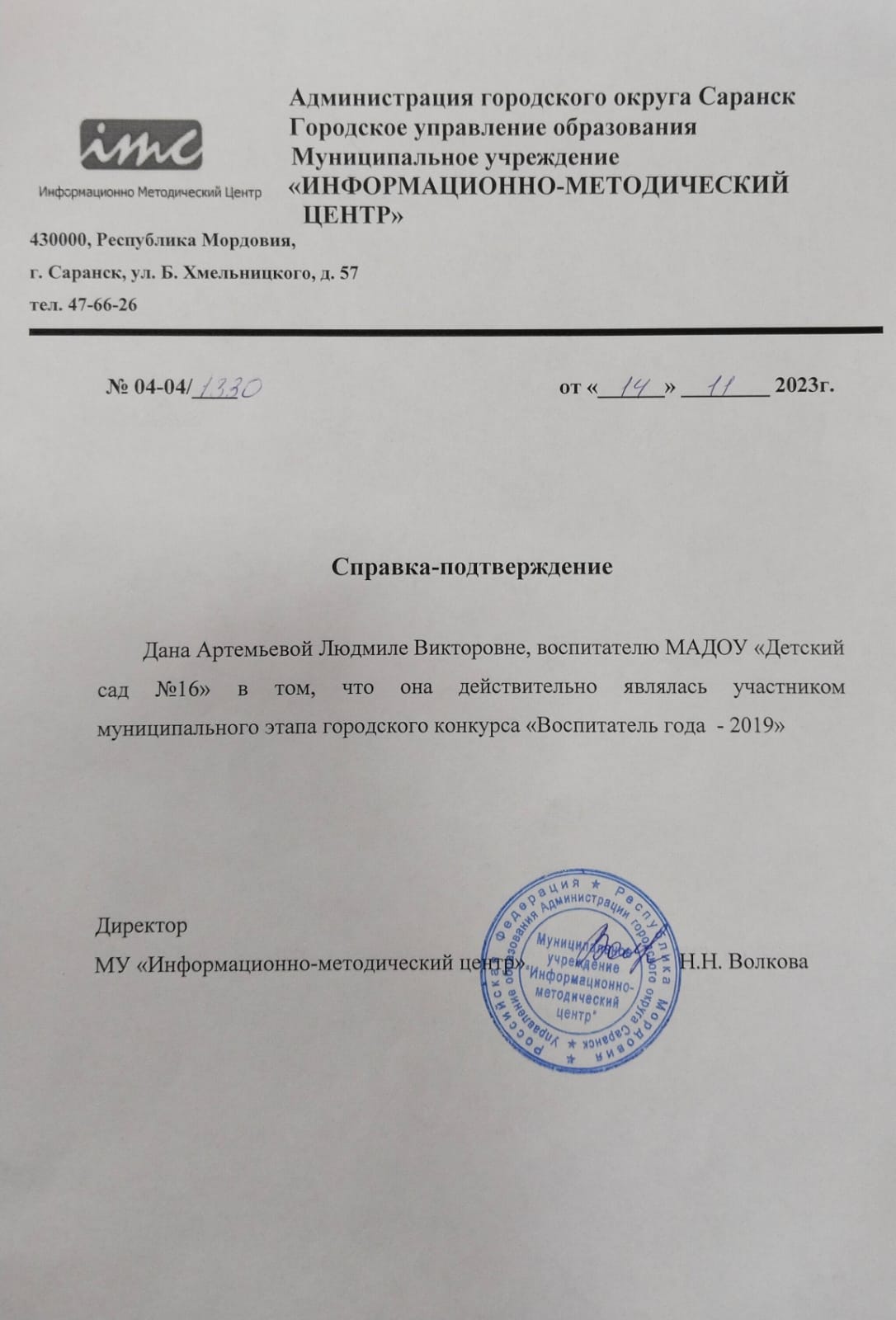 В сети Интернет
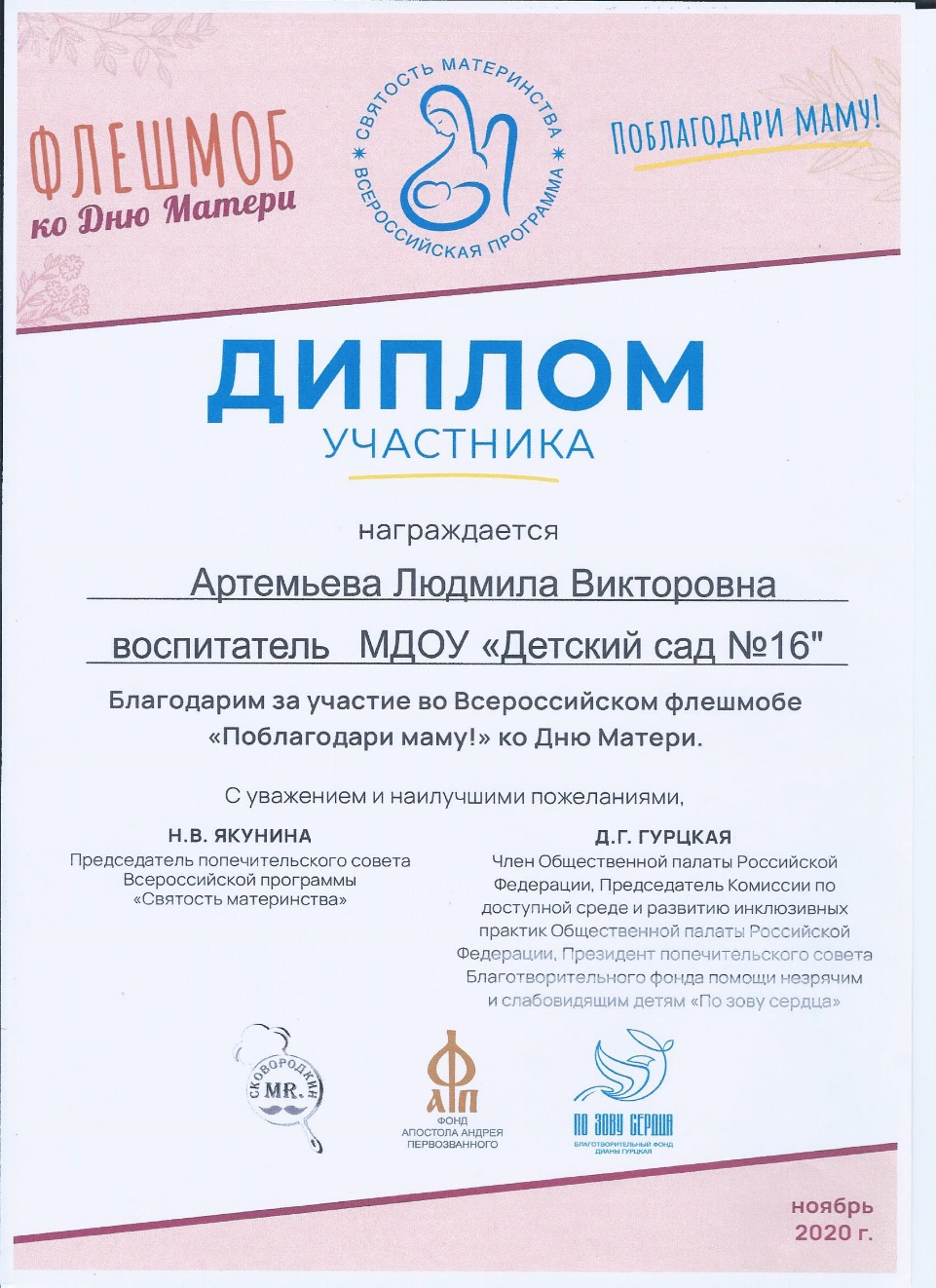 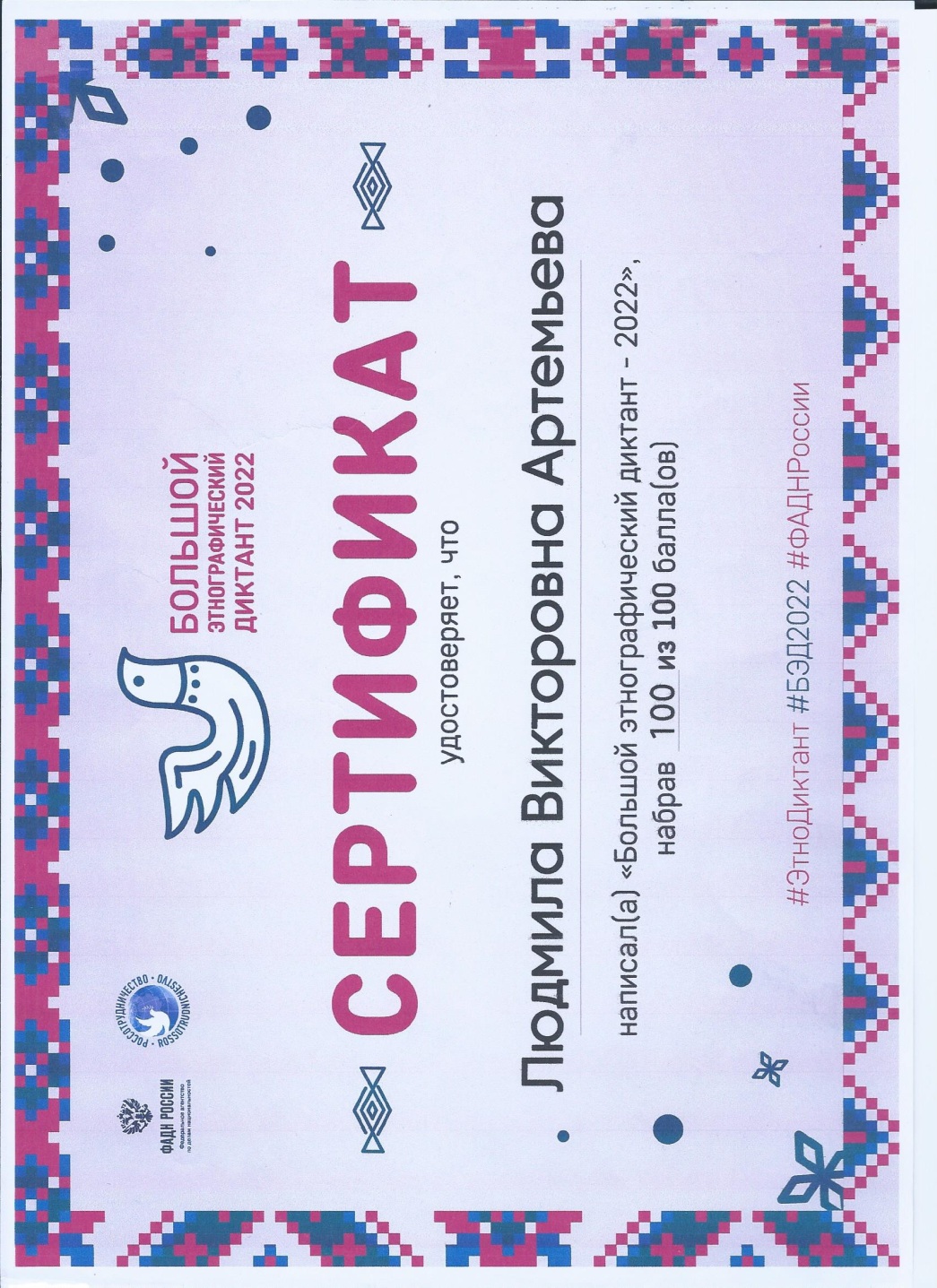 14. Награды и поощренияВ сети Интернет
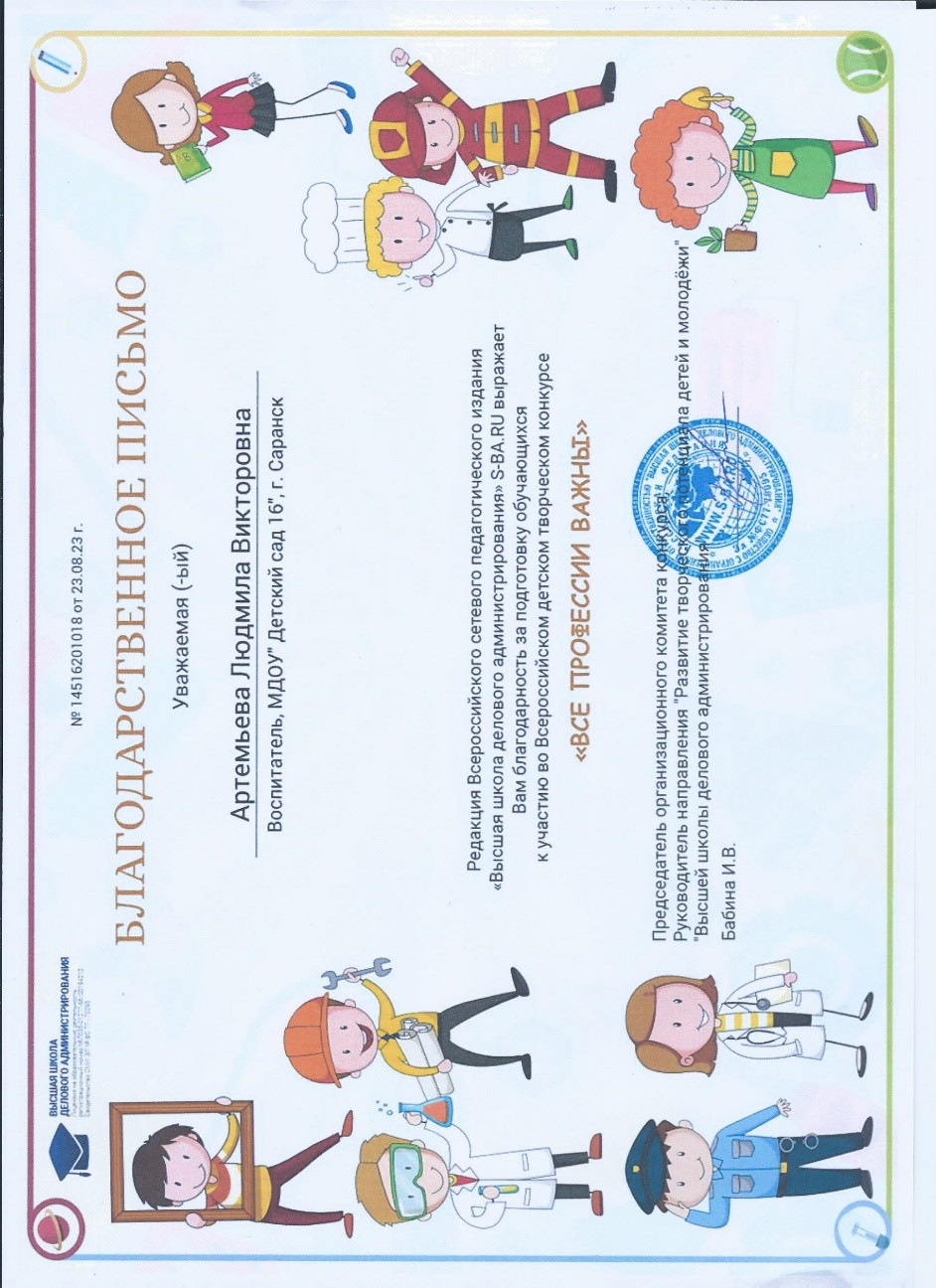 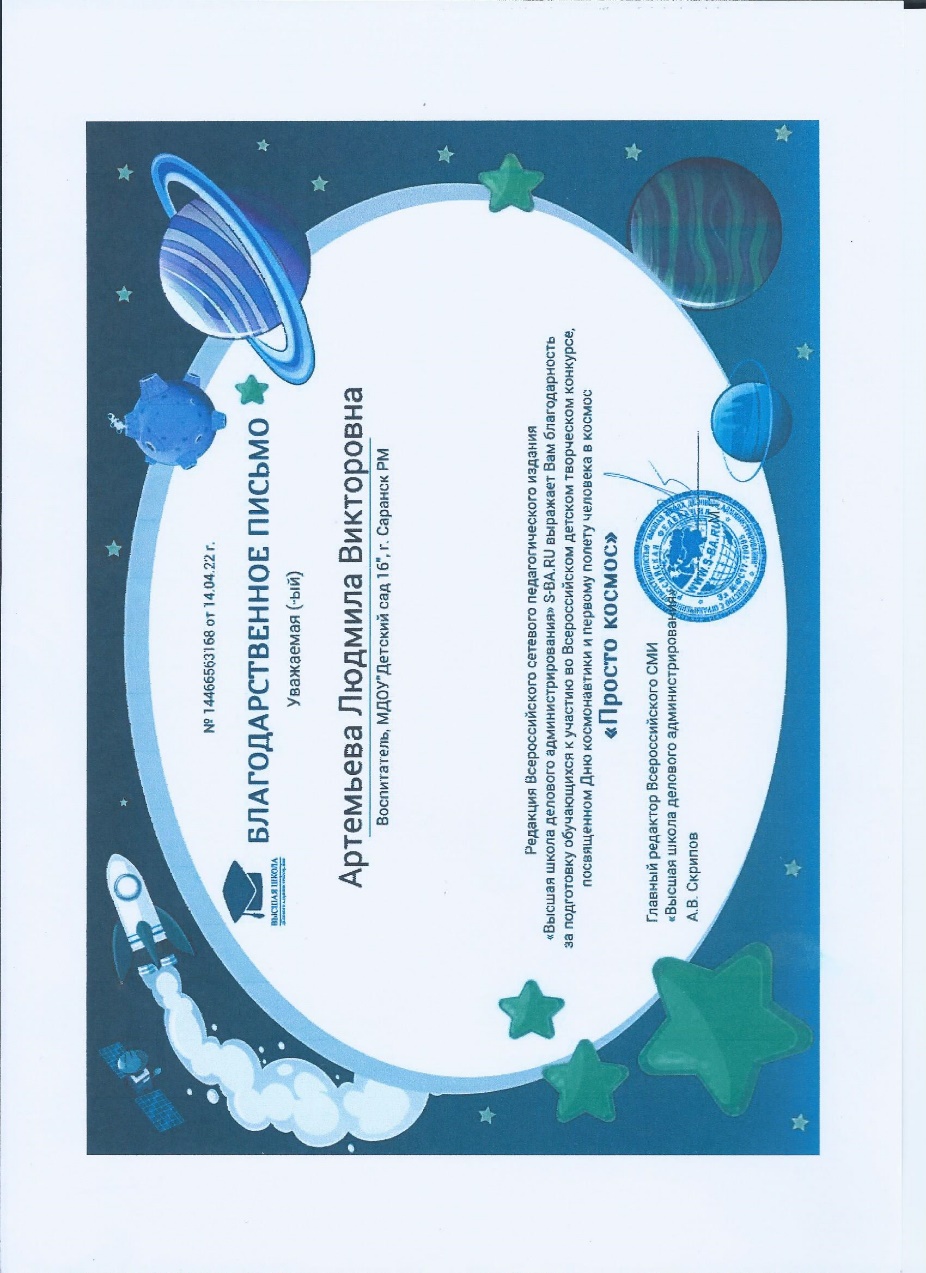 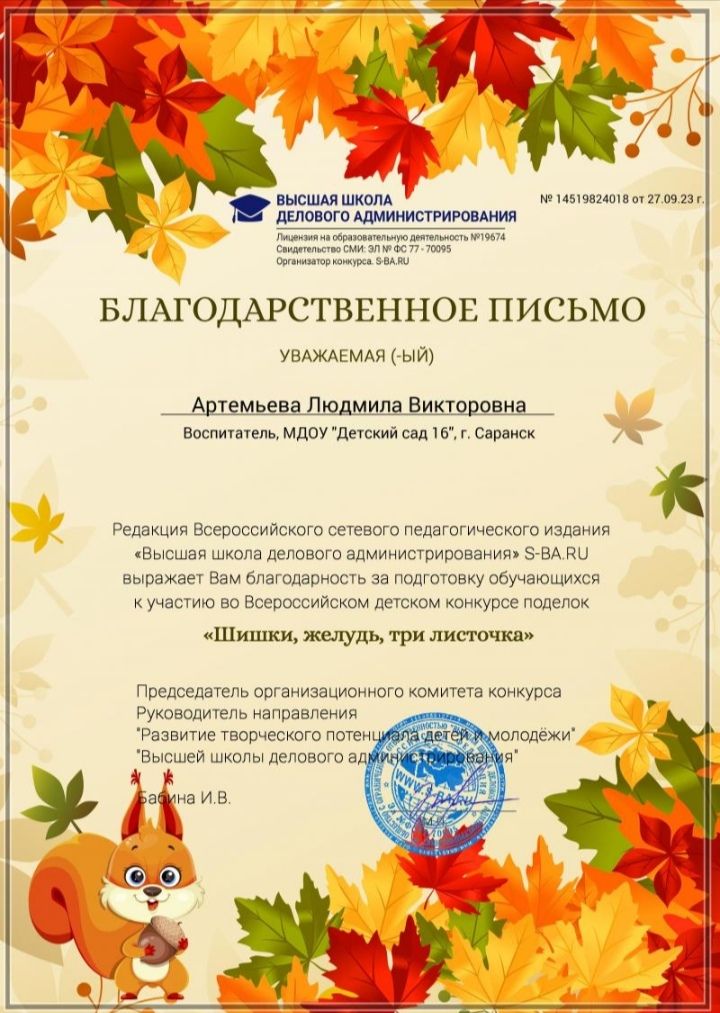 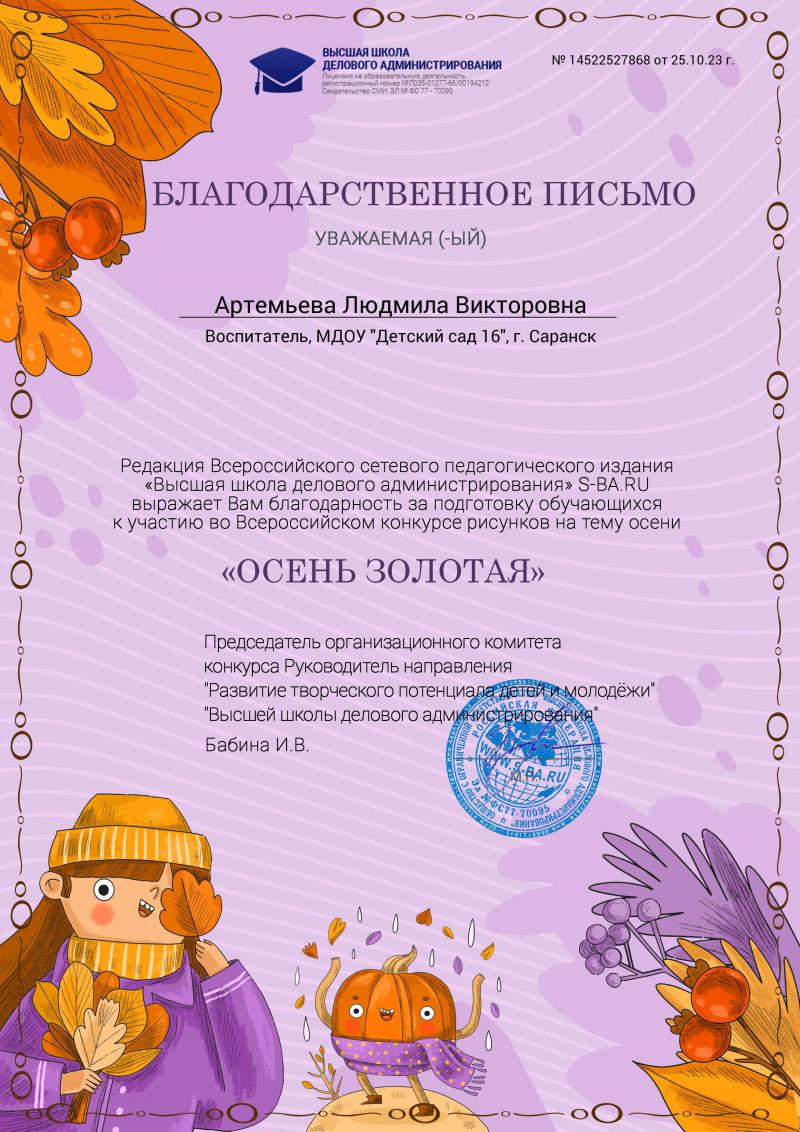 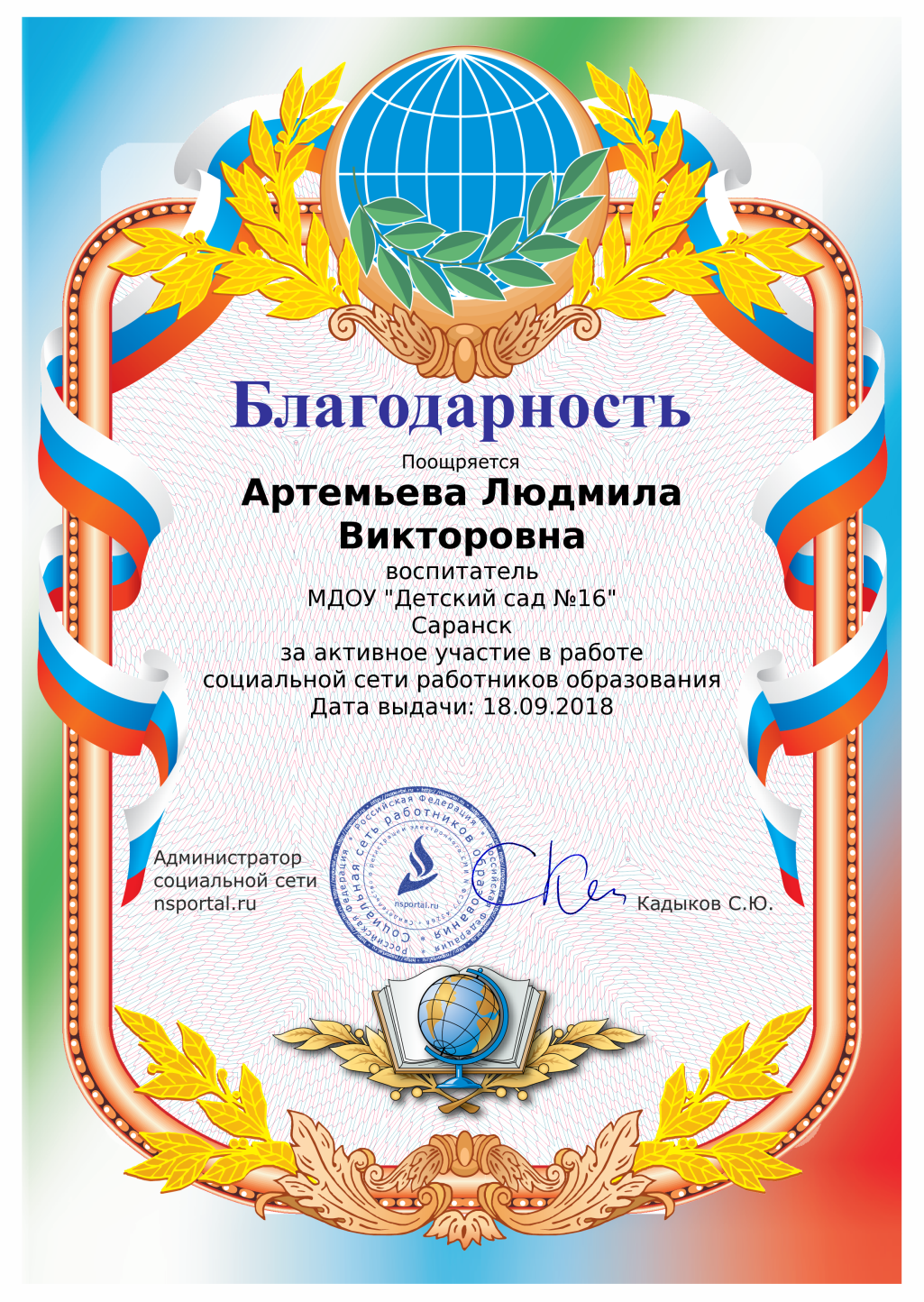 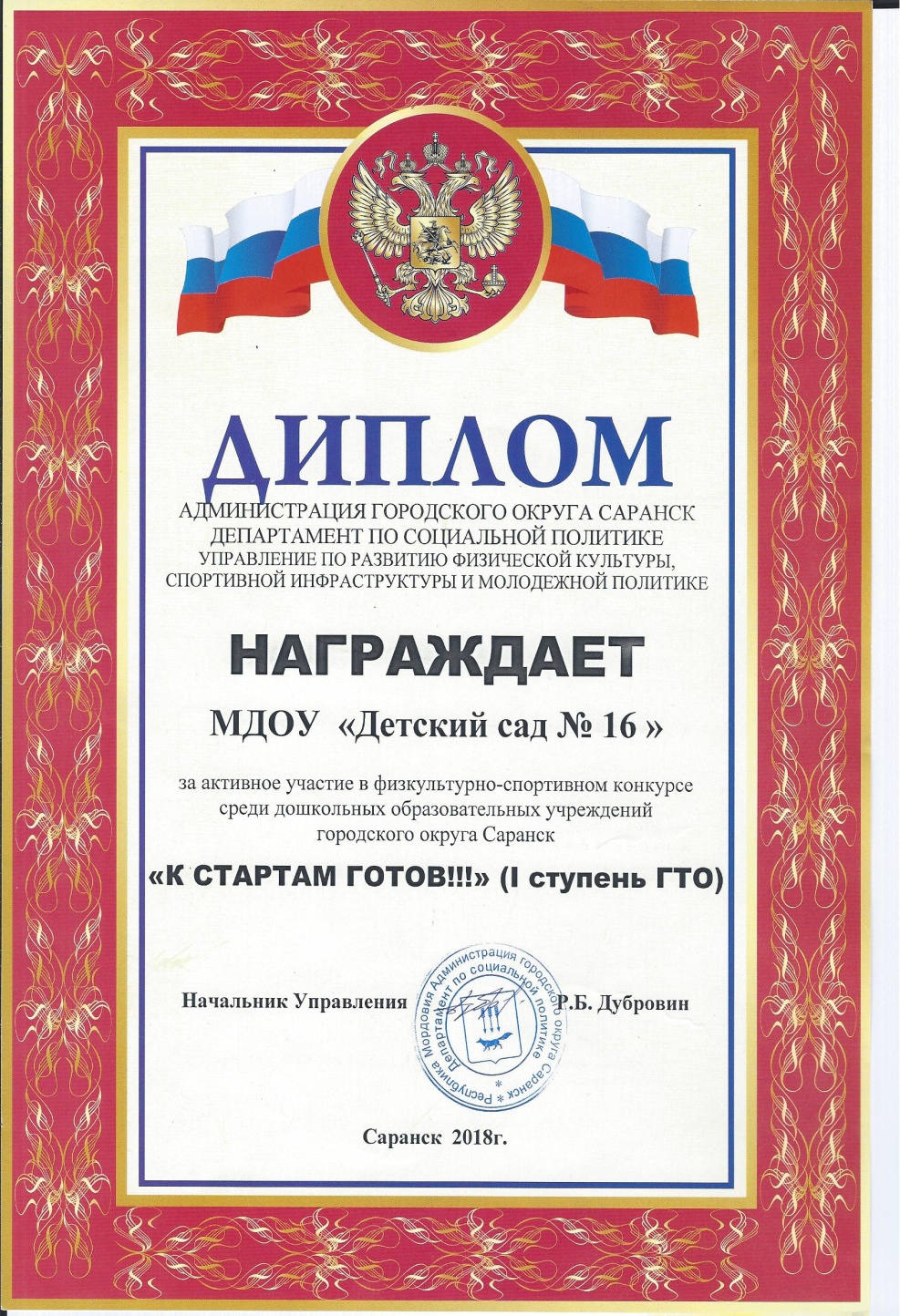 Муниципальный уровень
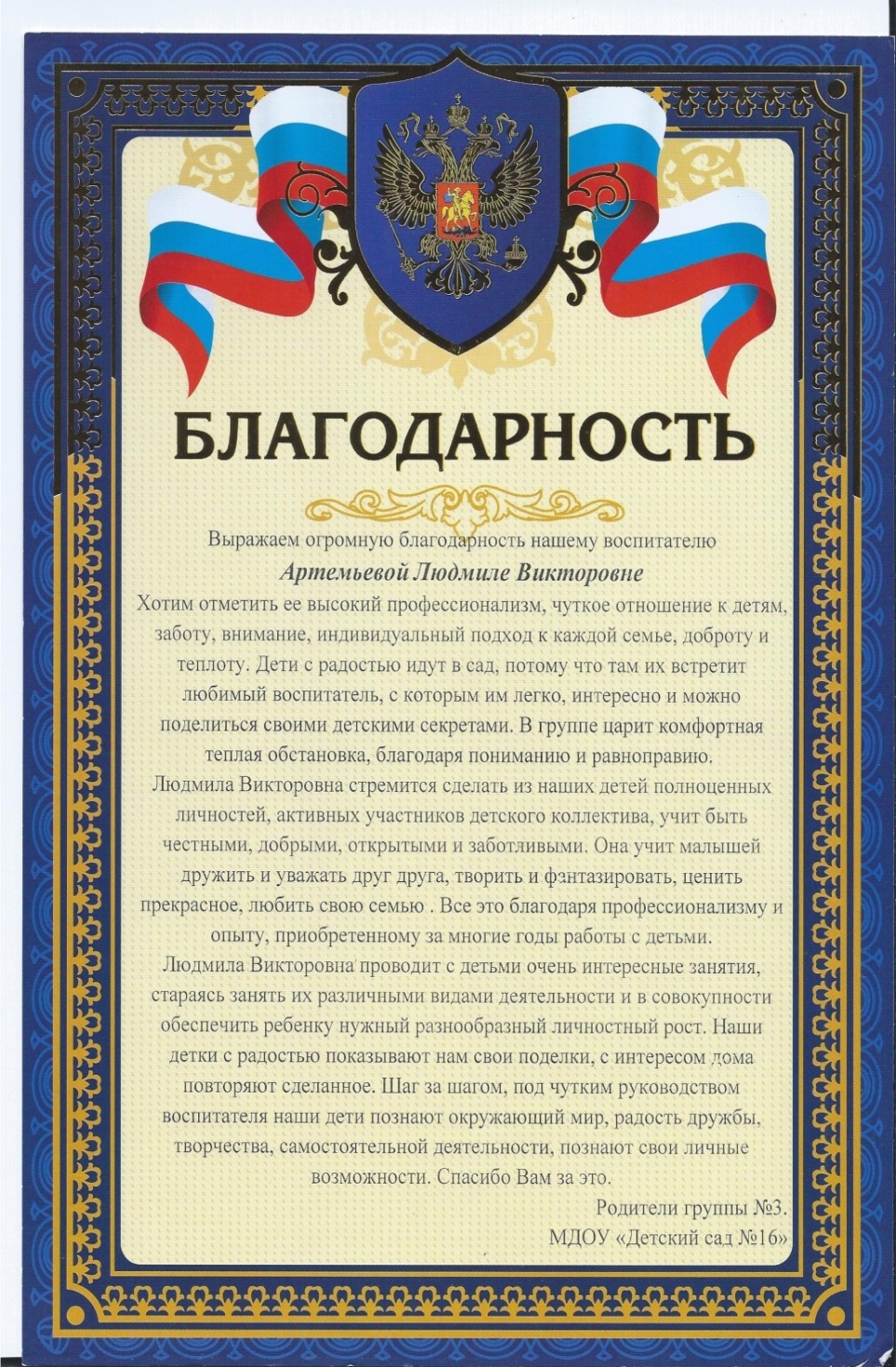 Республиканский уровень
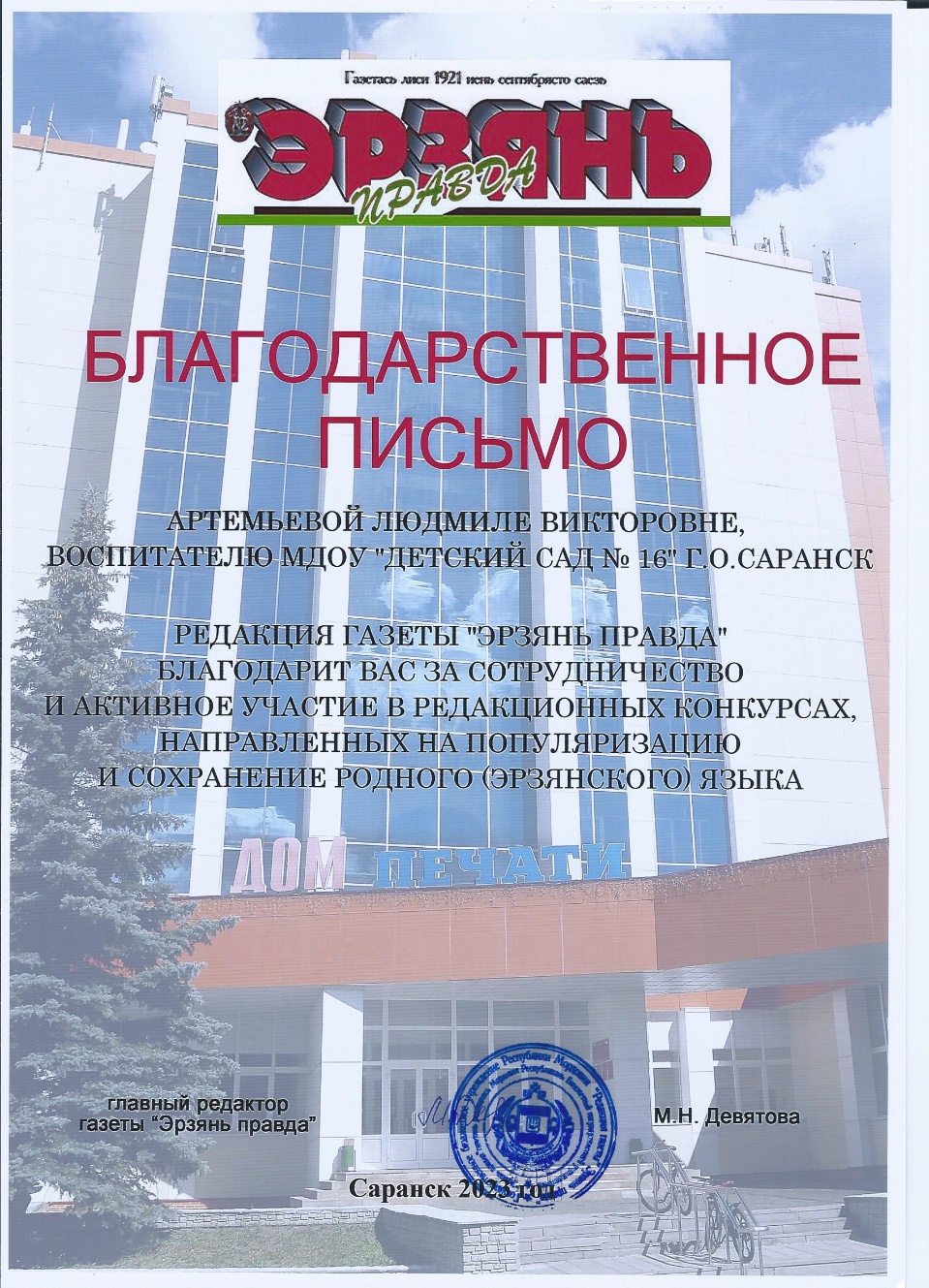